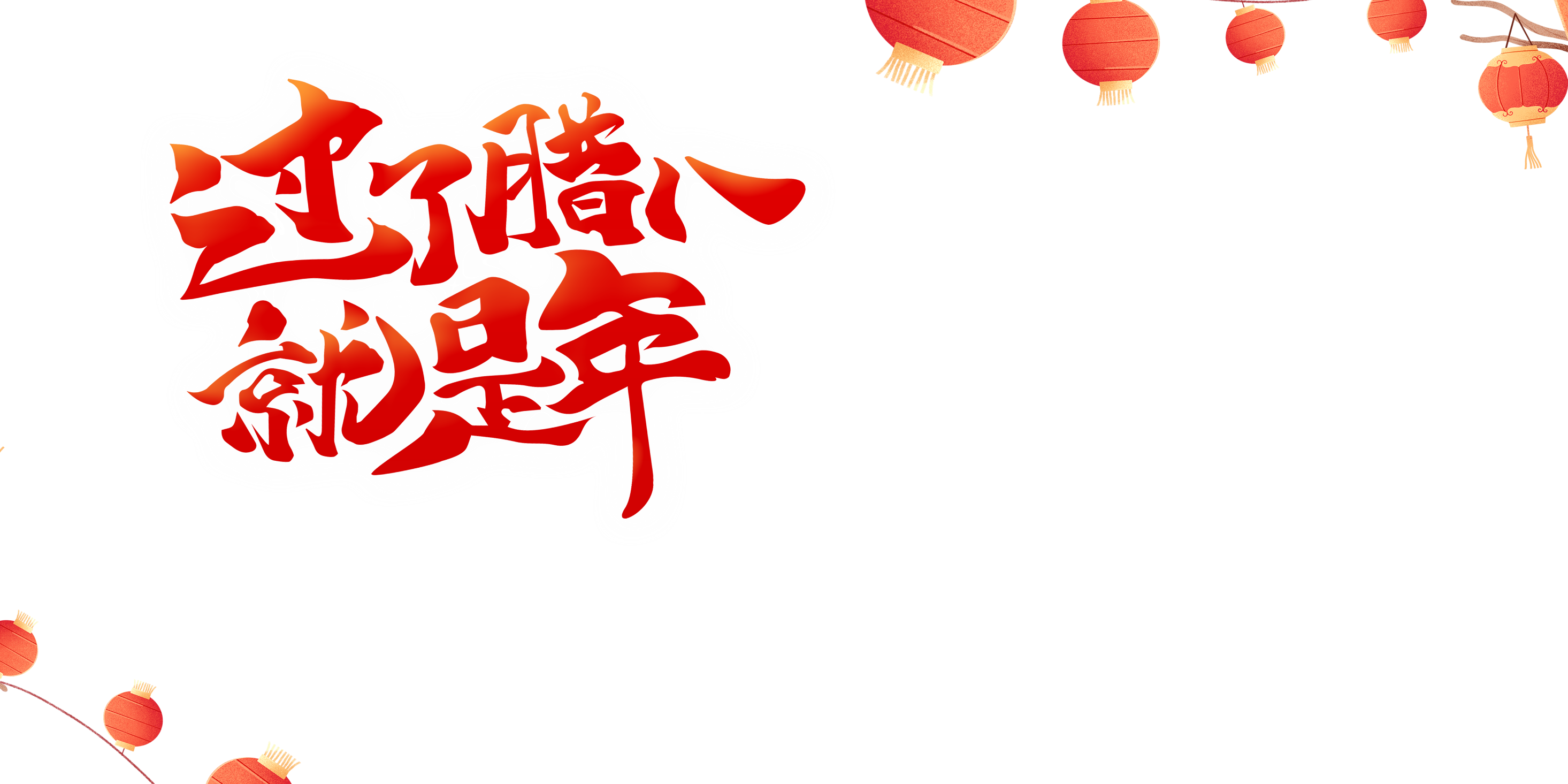 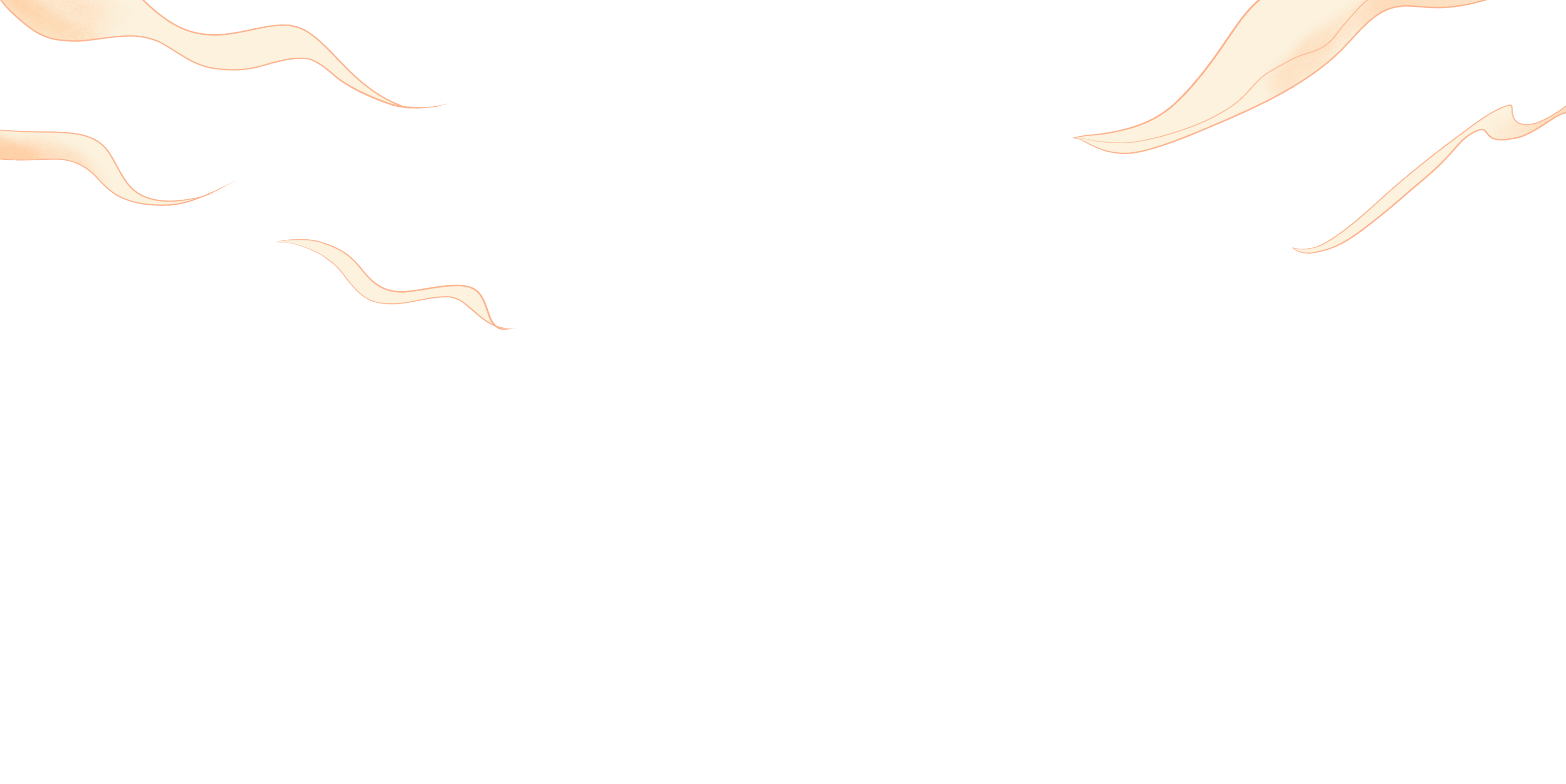 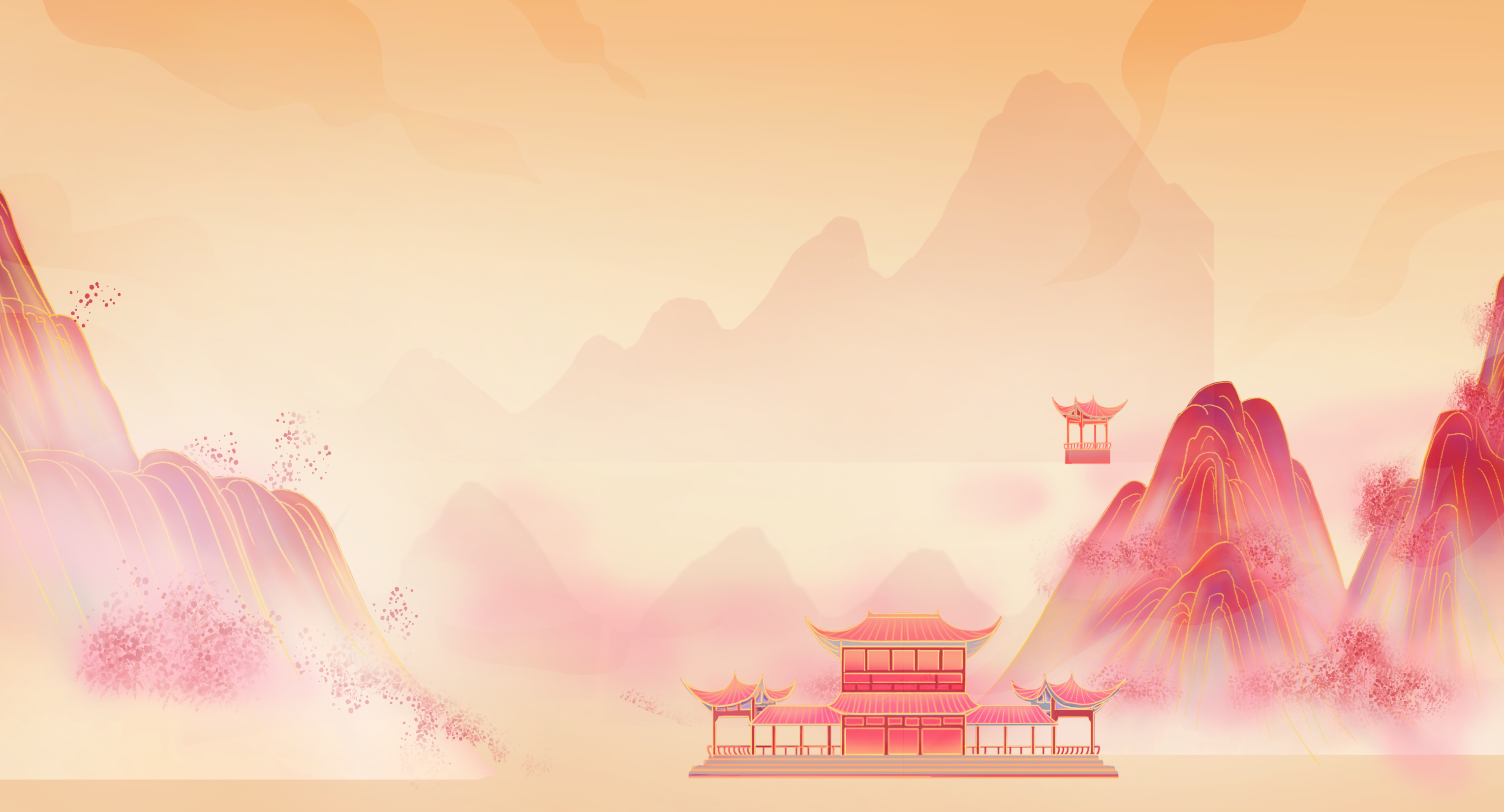 浓情腊八
喜迎新年
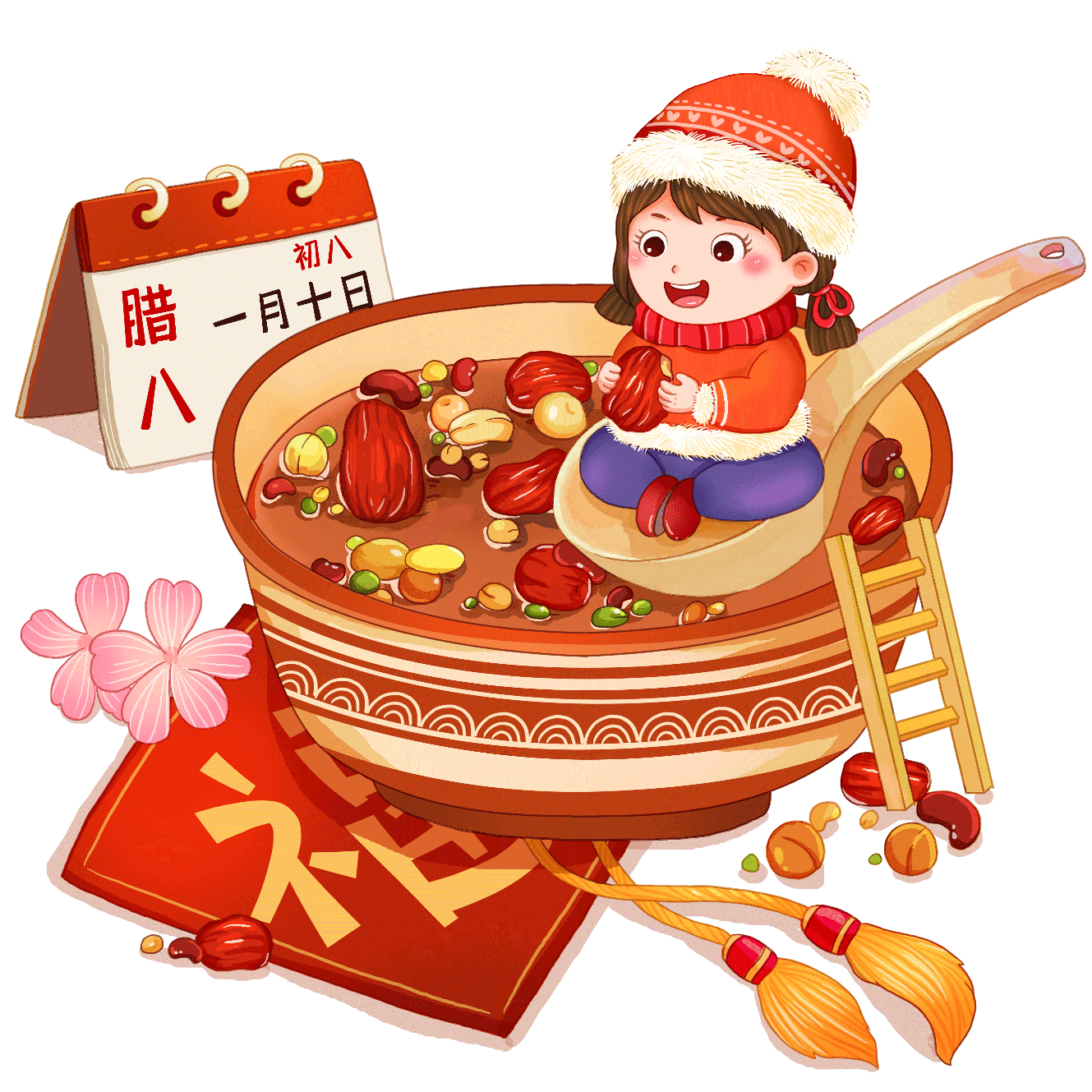 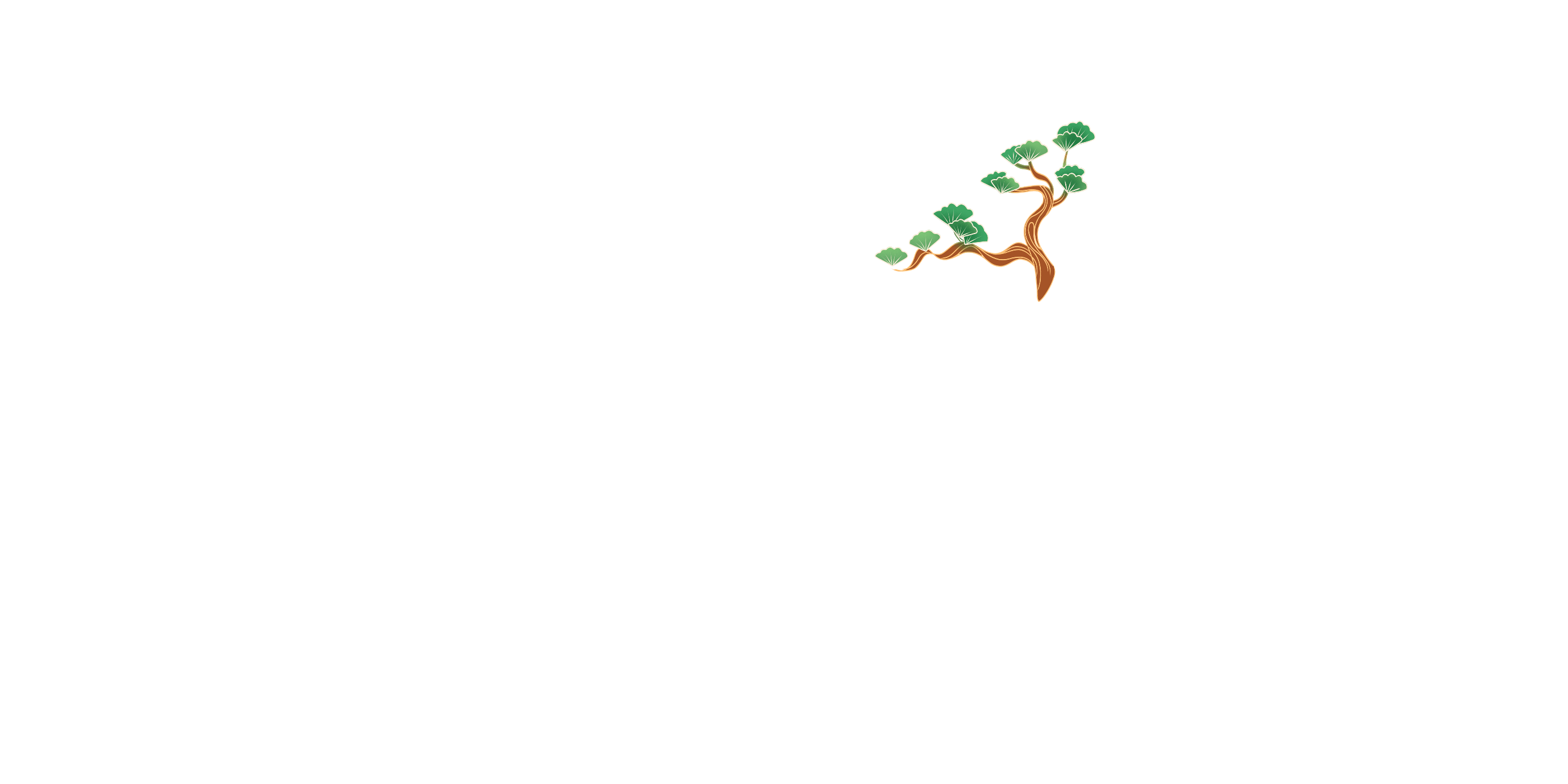 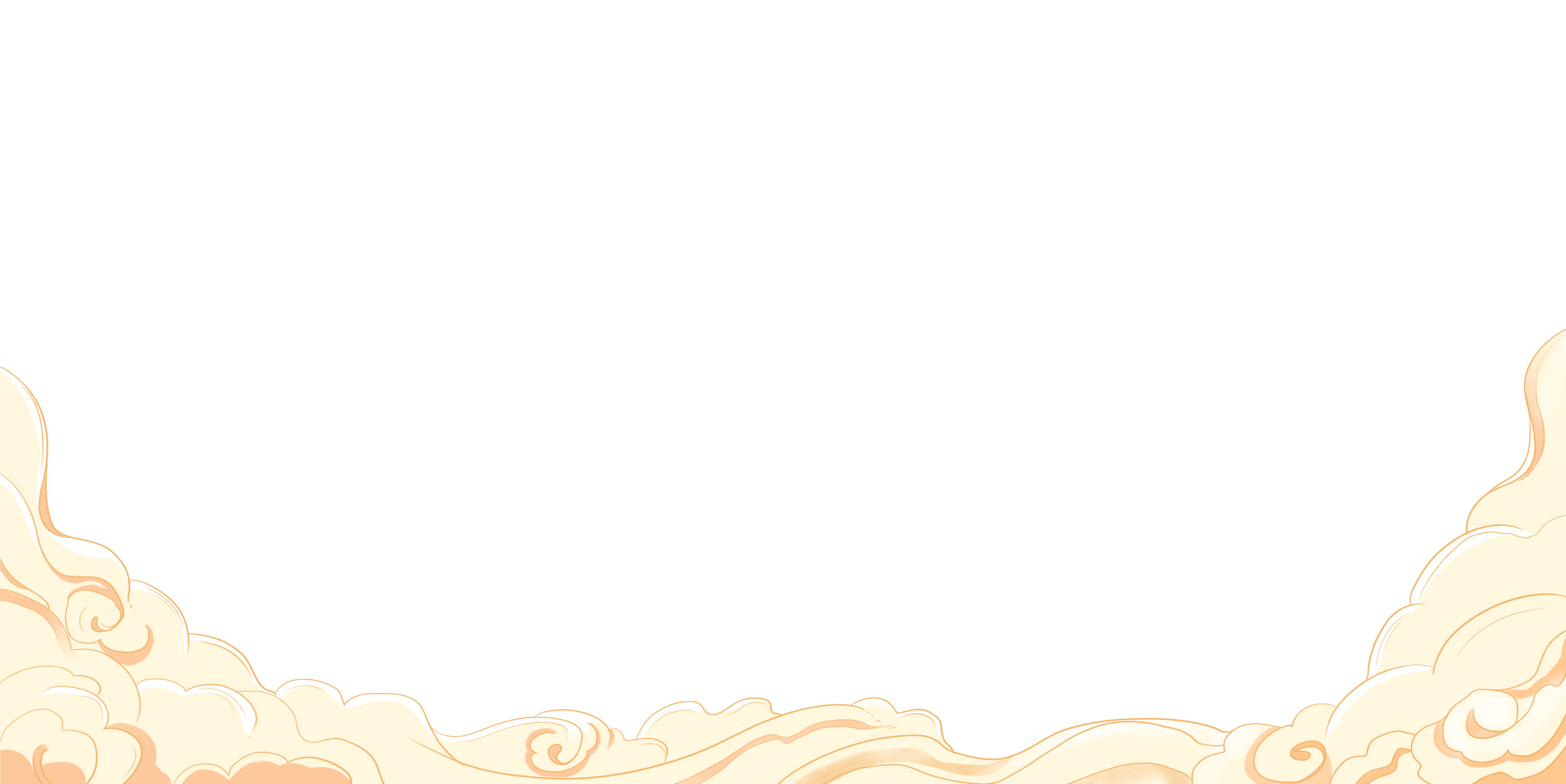 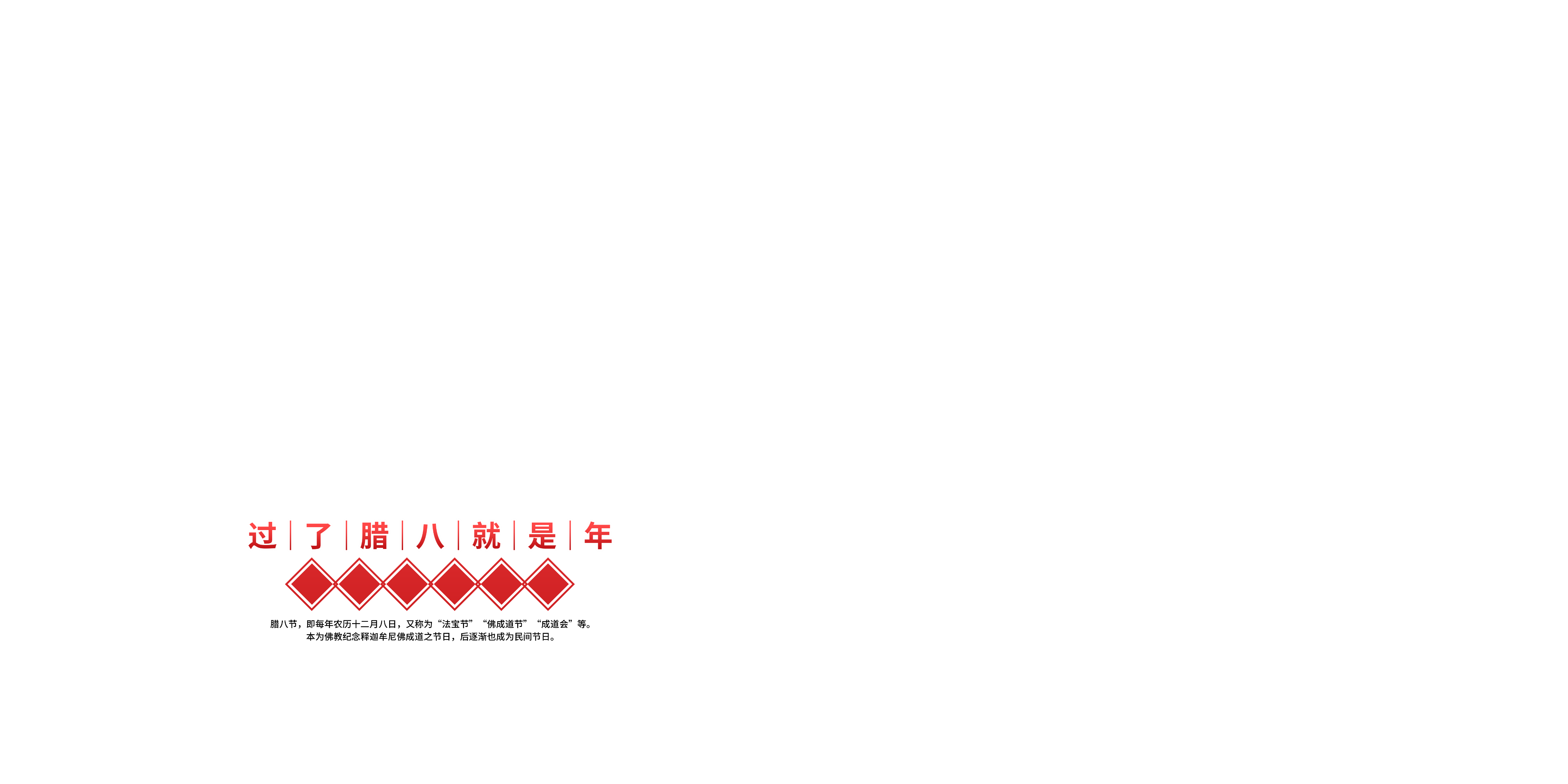 日
中
国
传
统
节
刘海粟小学
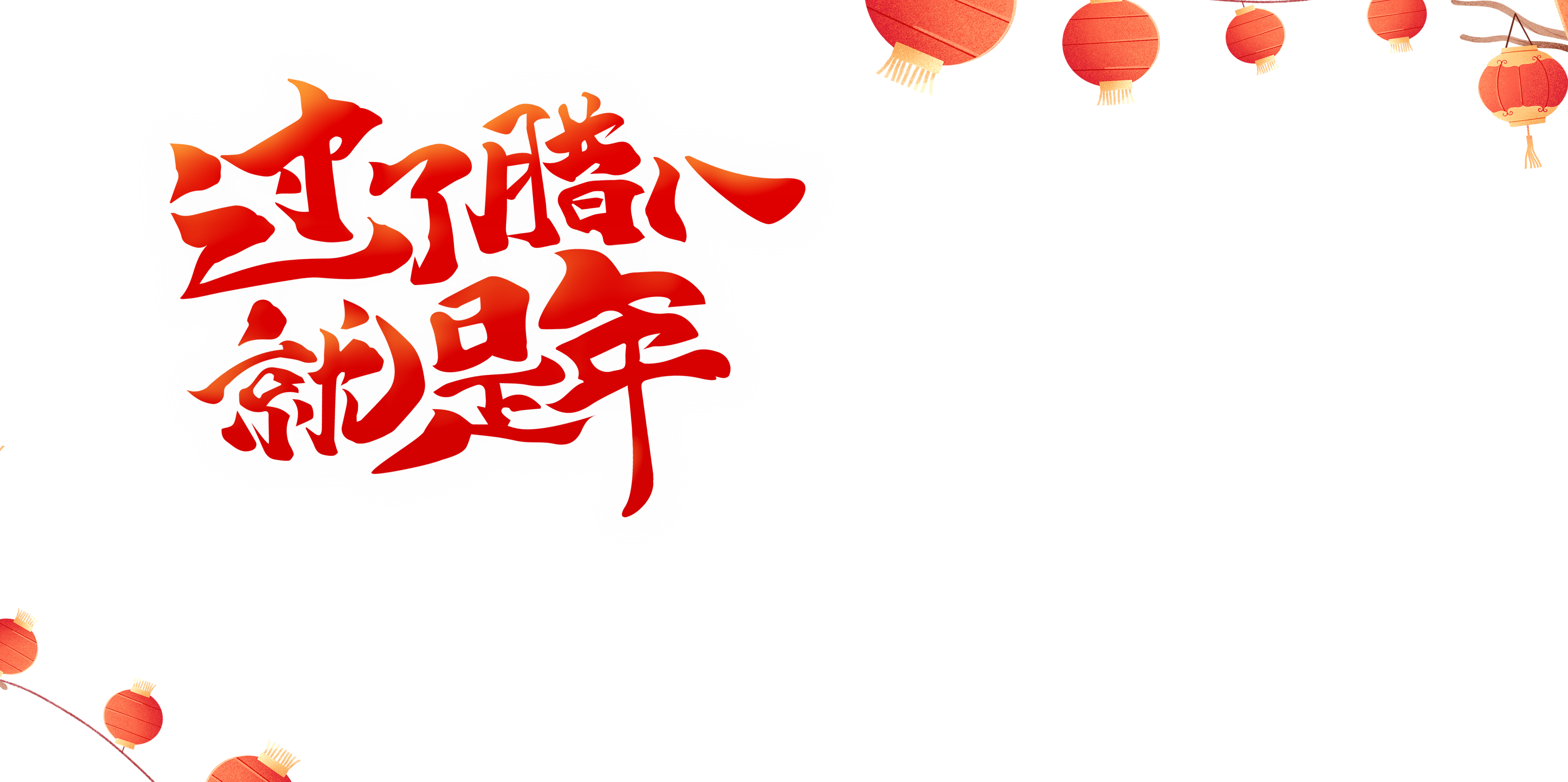 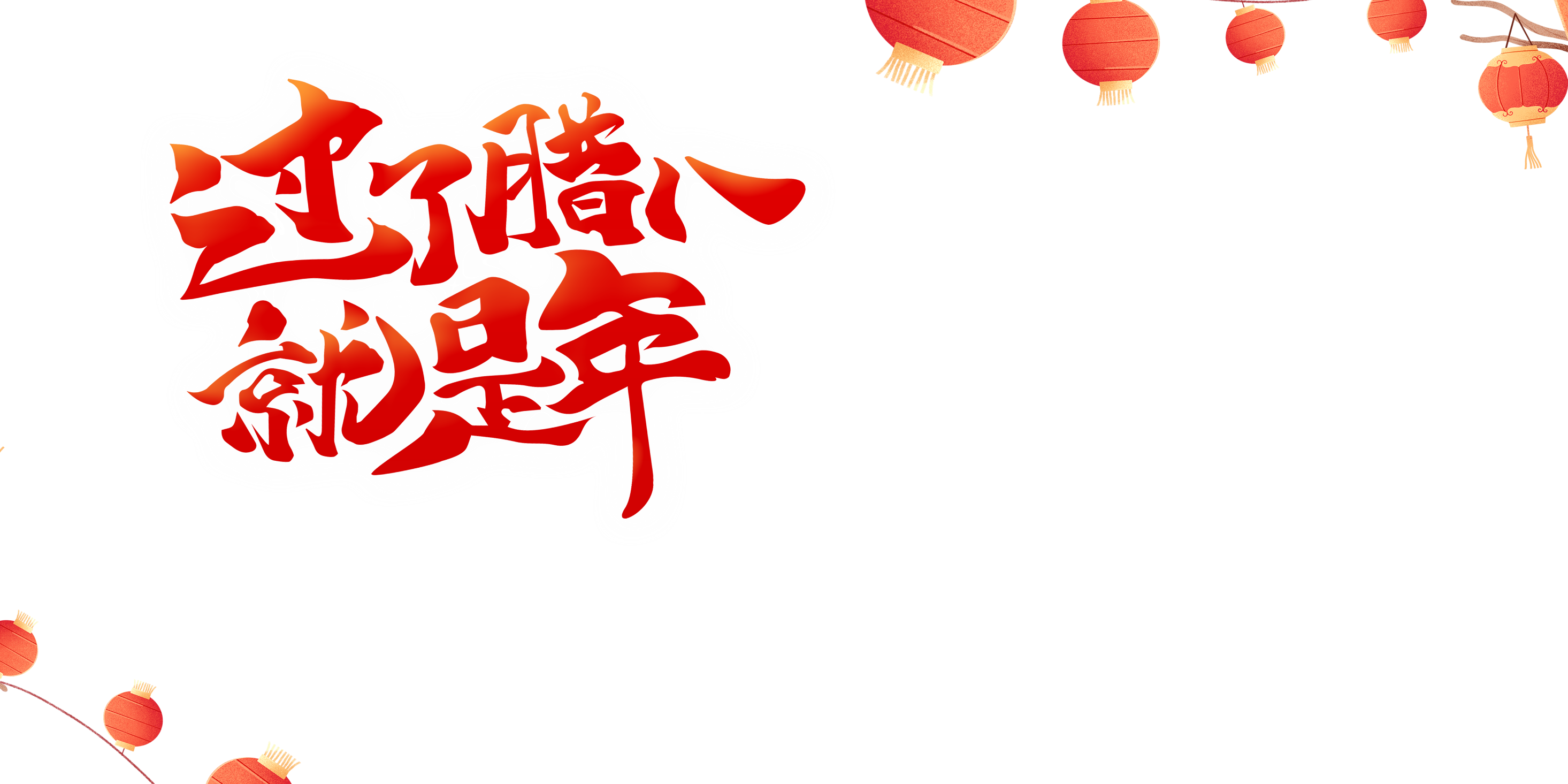 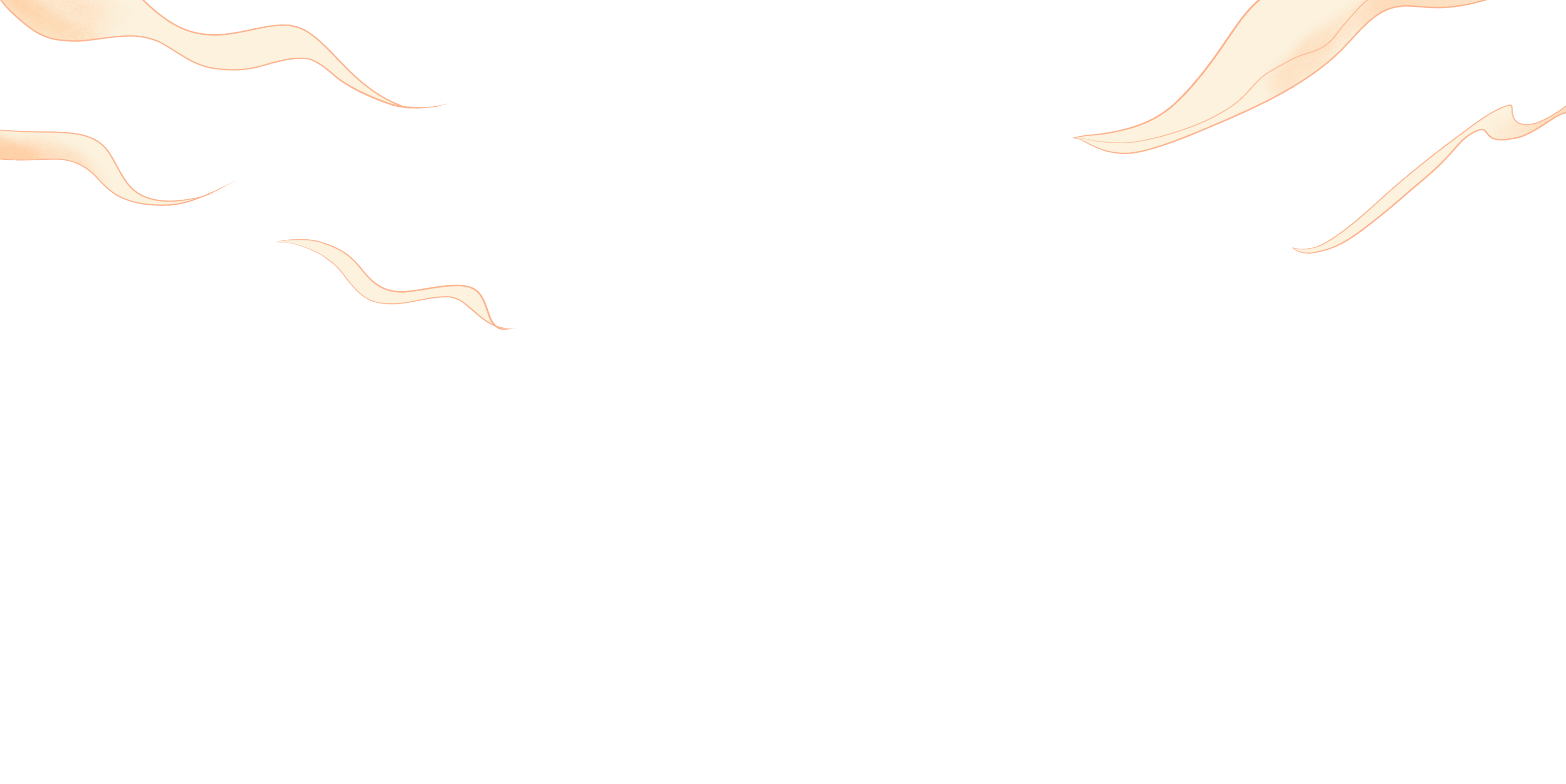 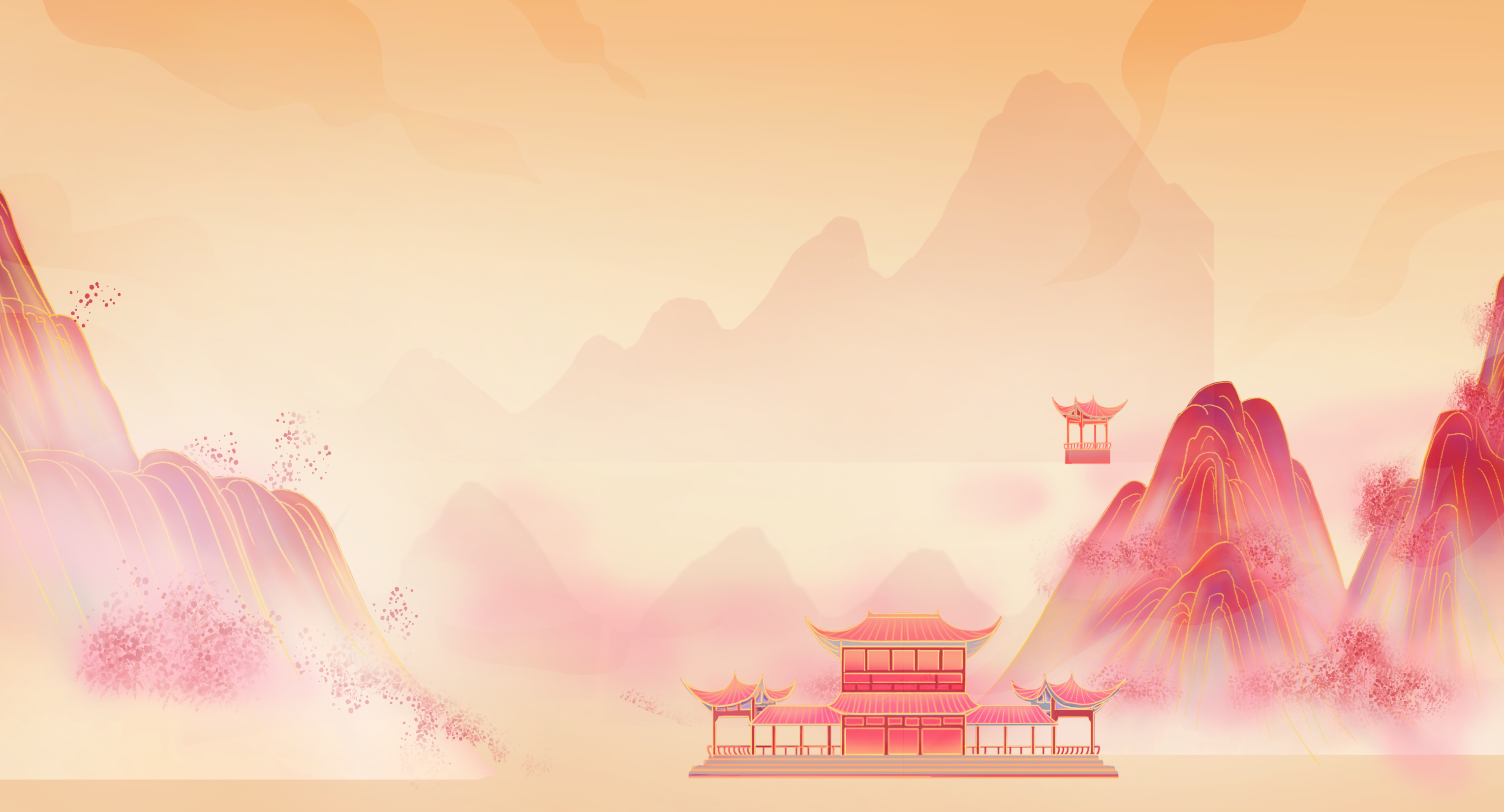 目录
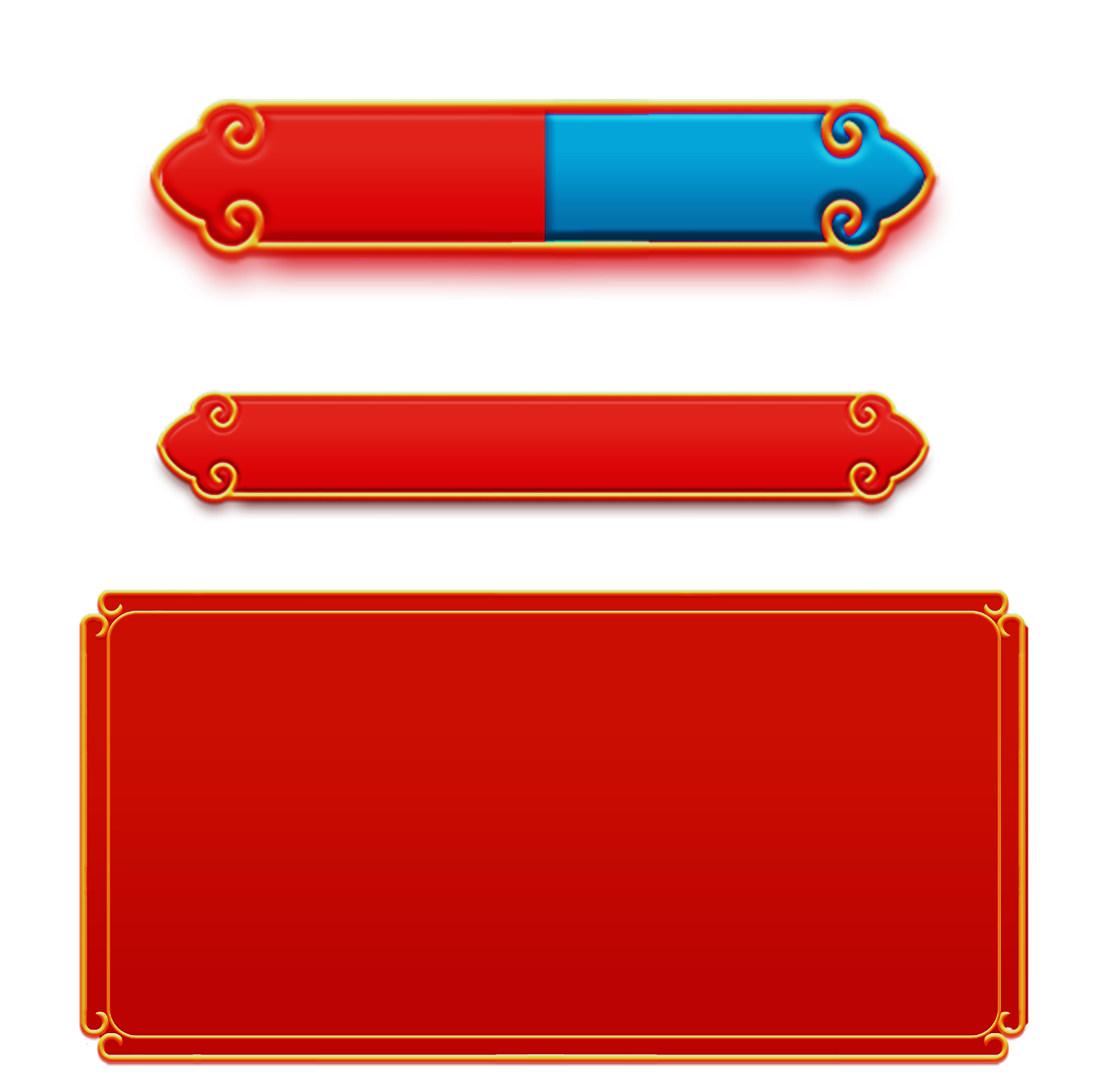 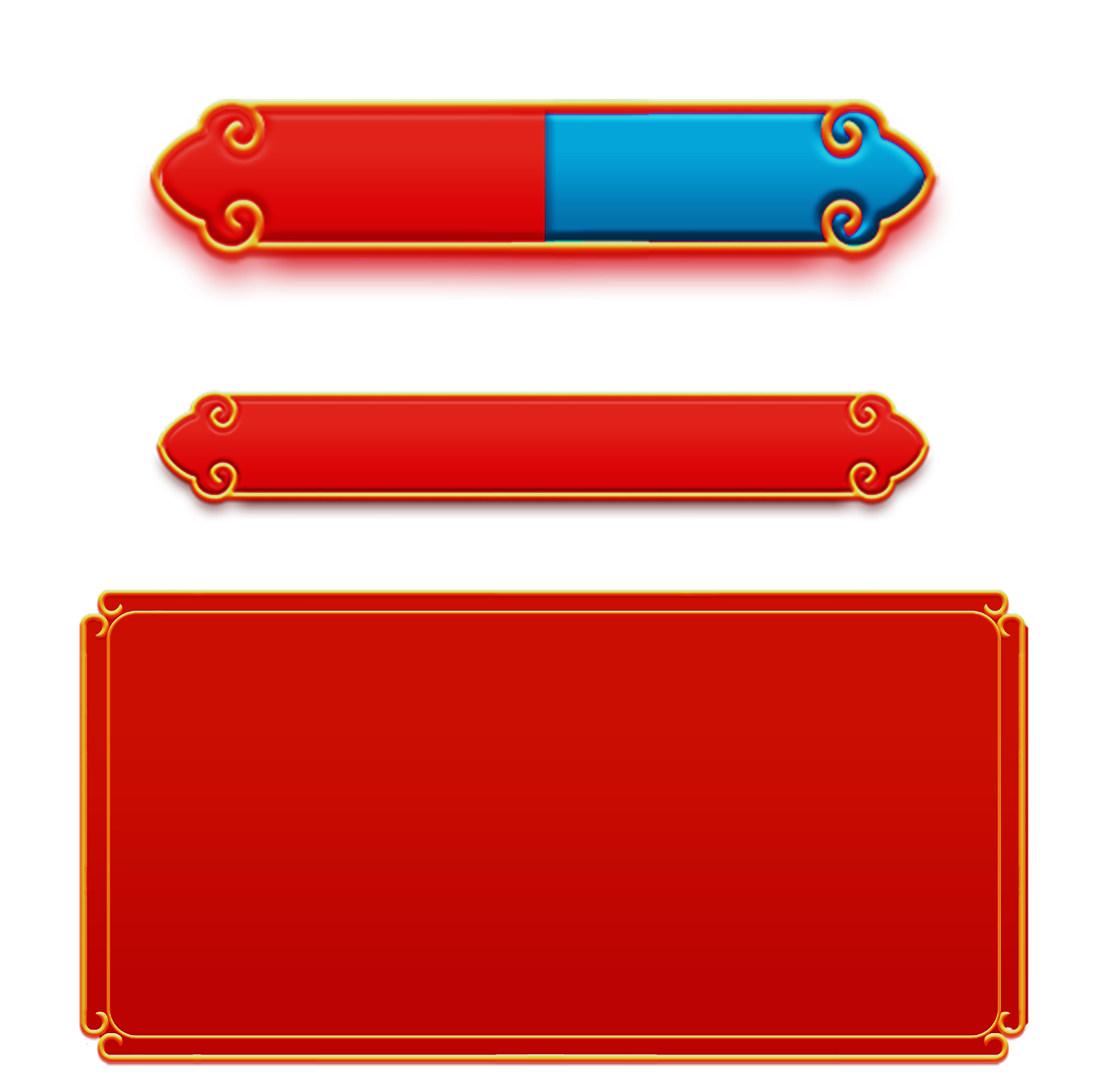 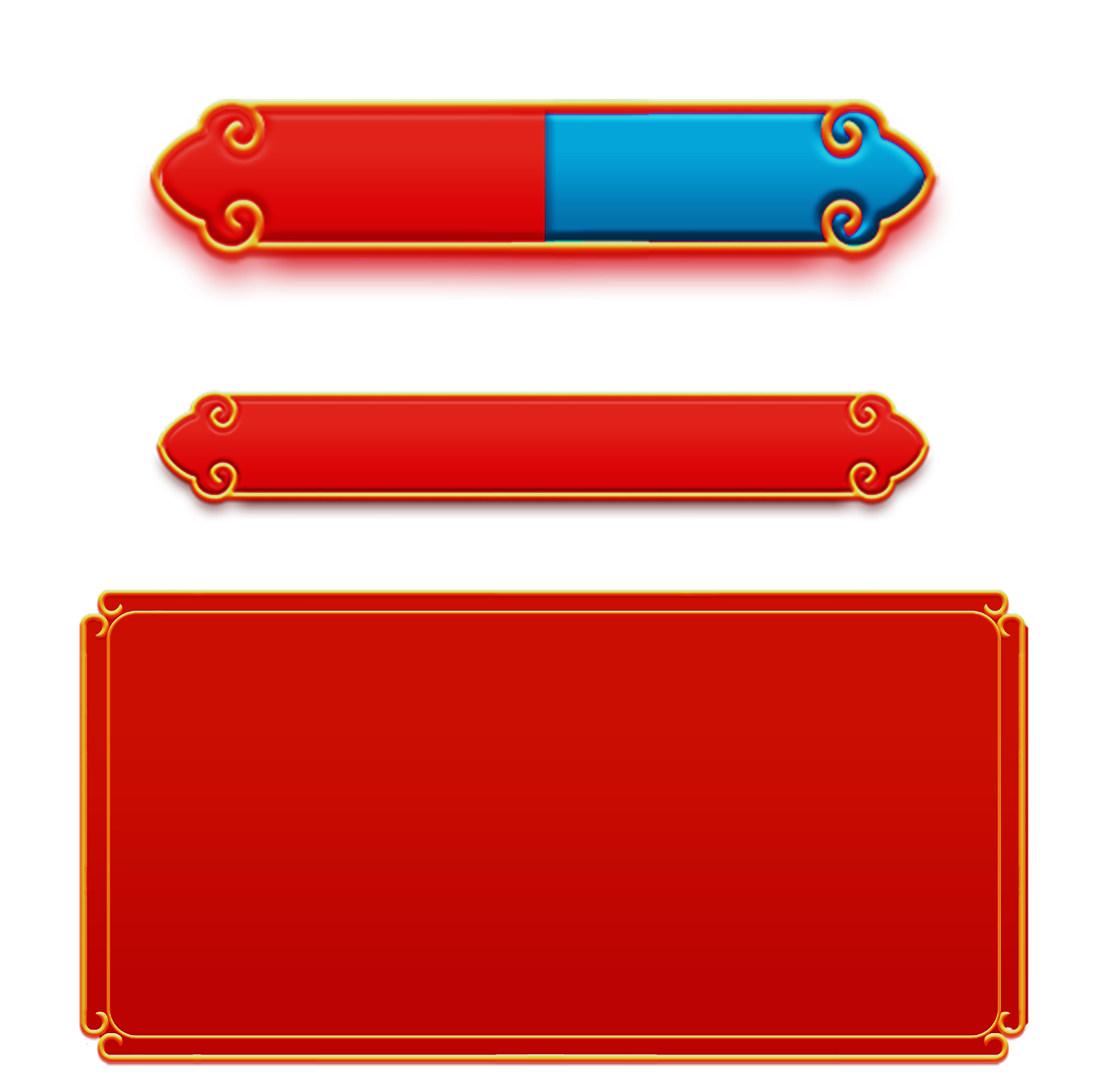 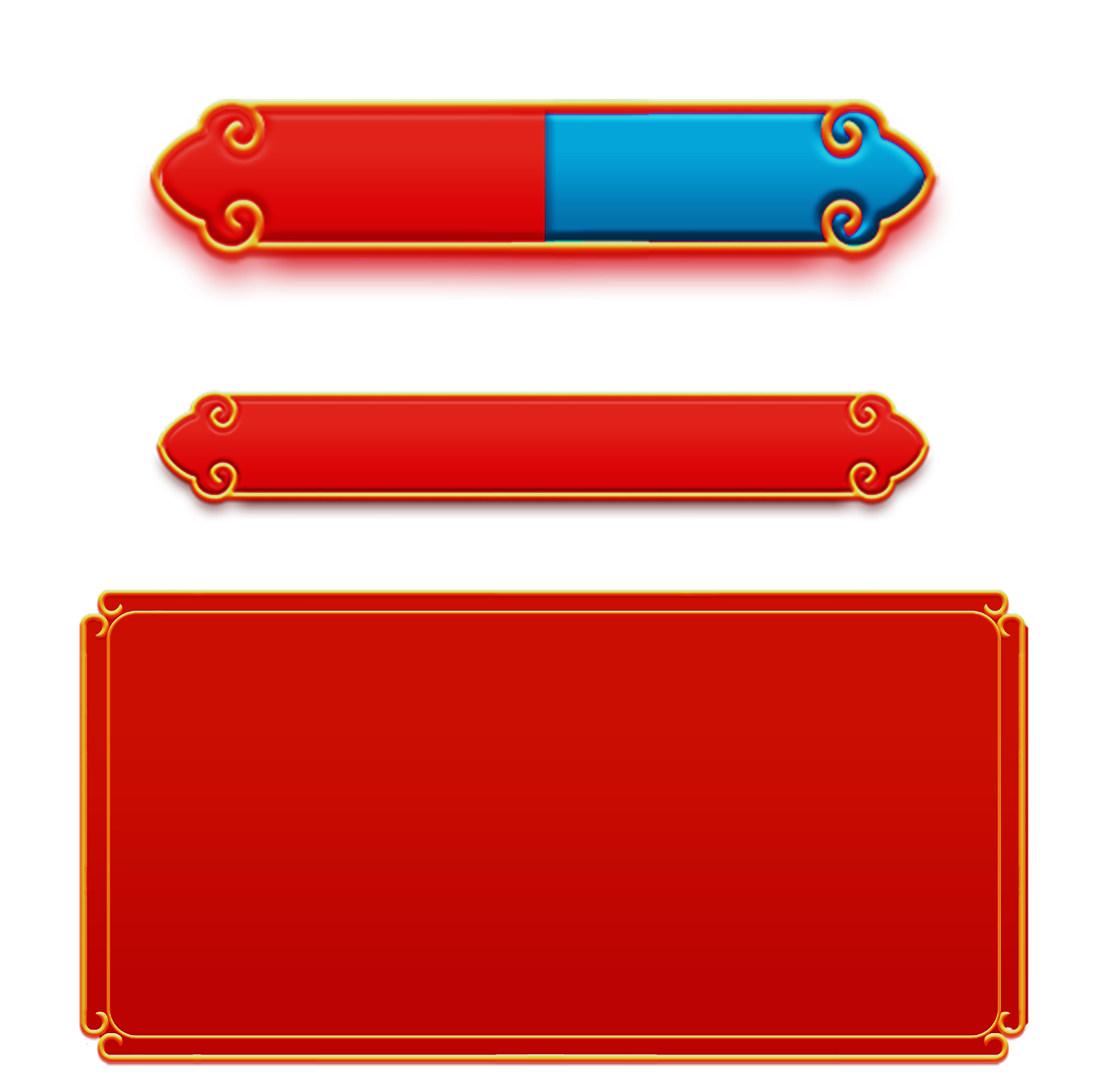 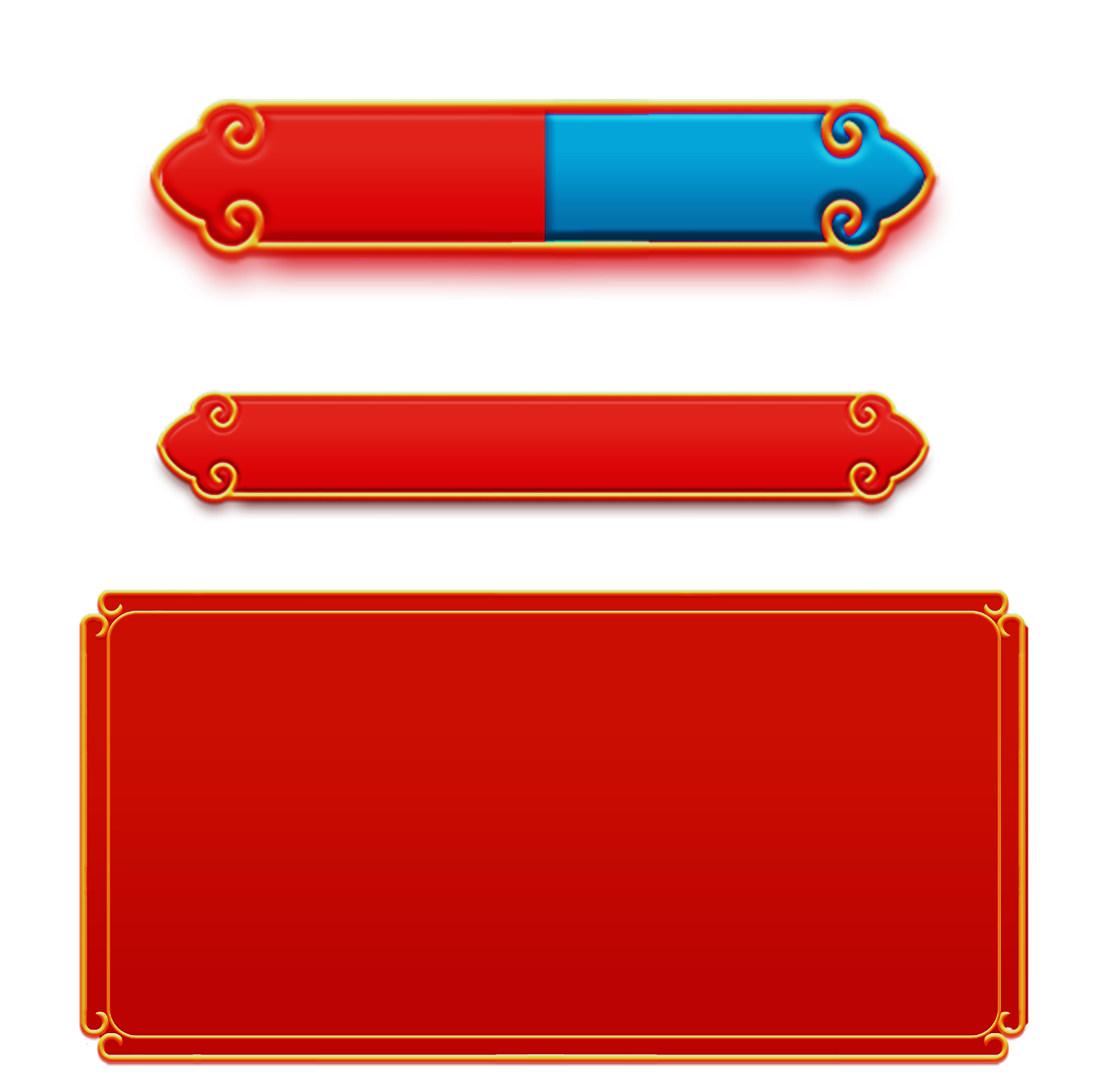 2、腊八节的民间故事
1、腊八节起源
3、古人怎么过腊八节
5、诗词里的腊八节
4、腊八节美食
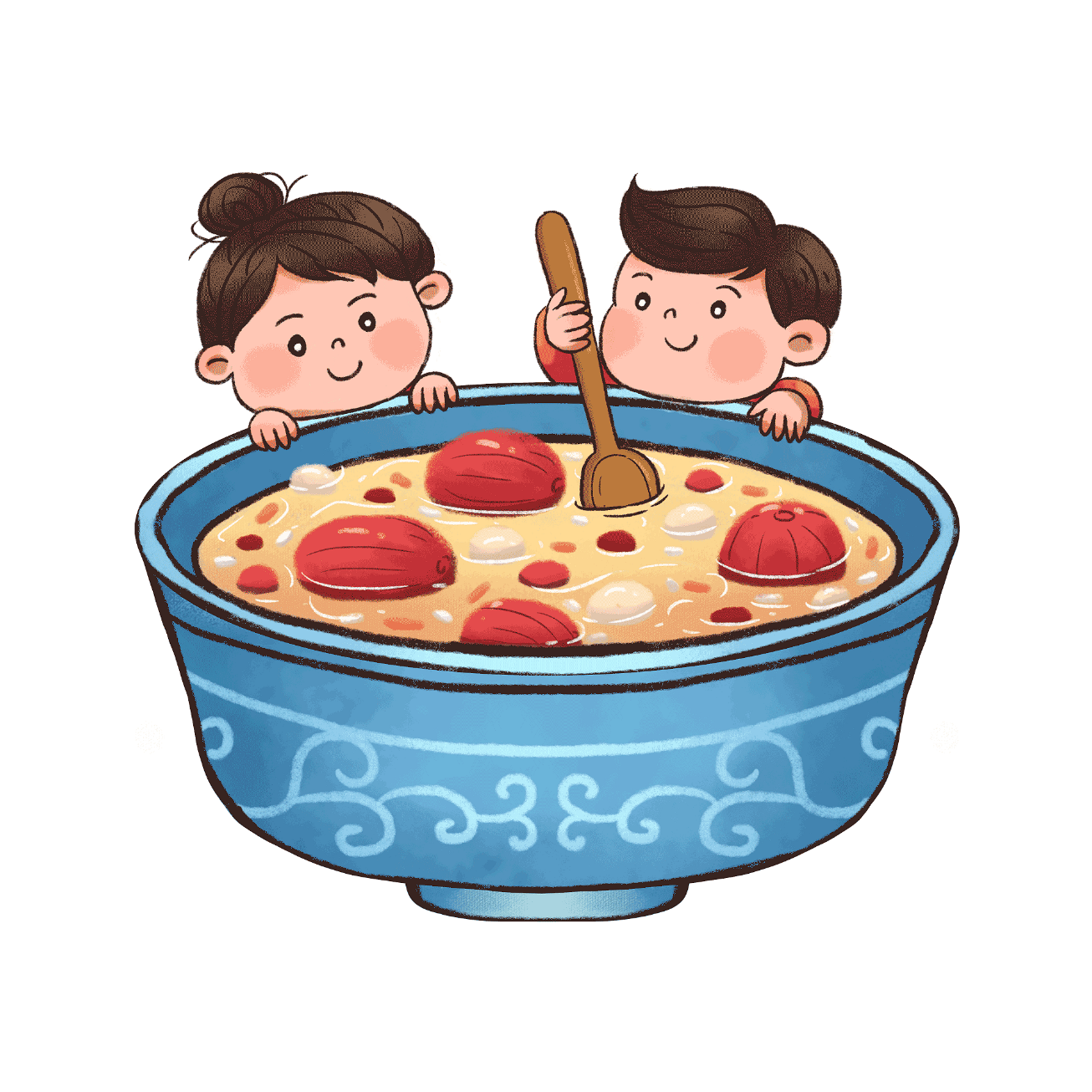 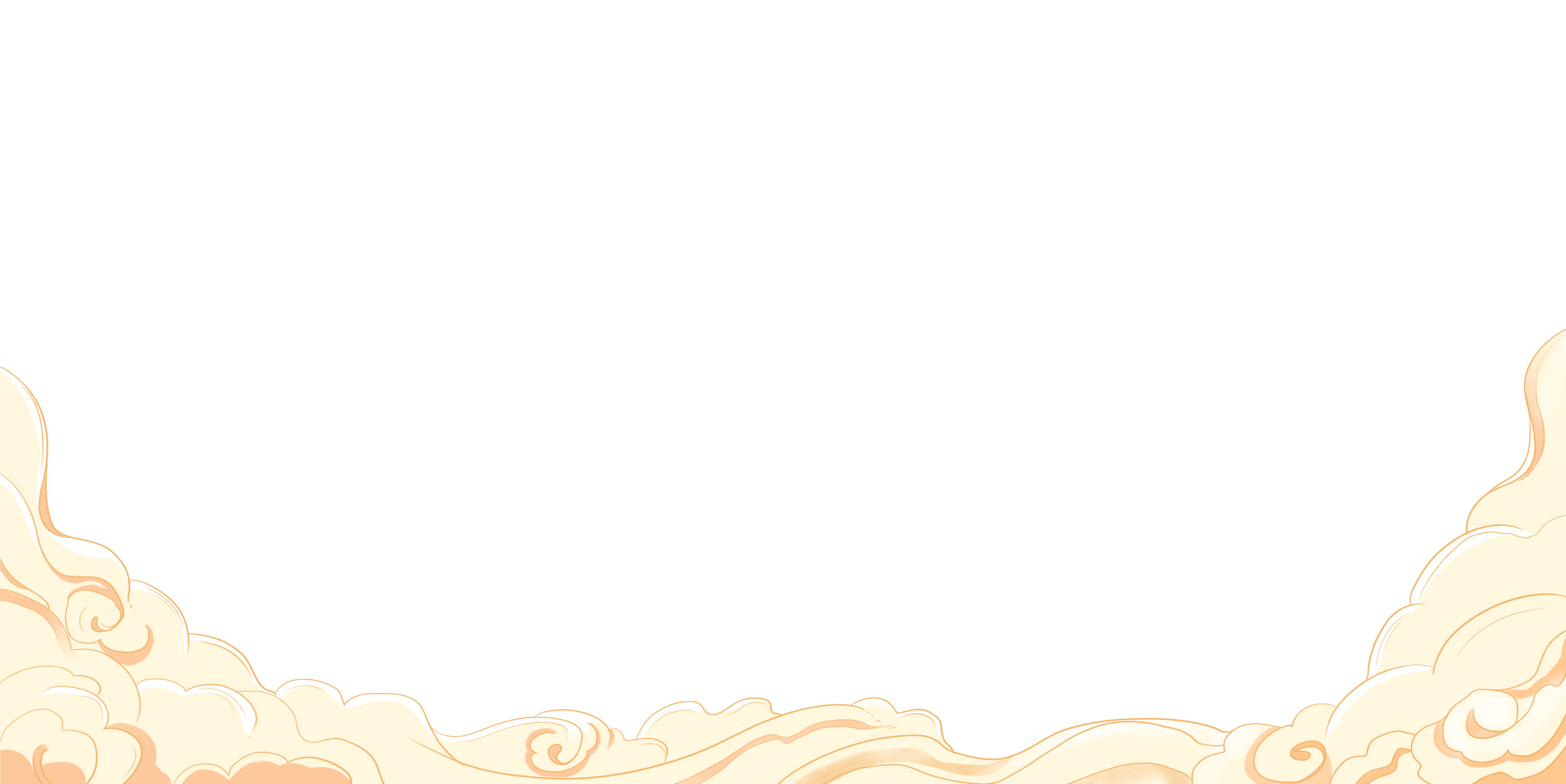 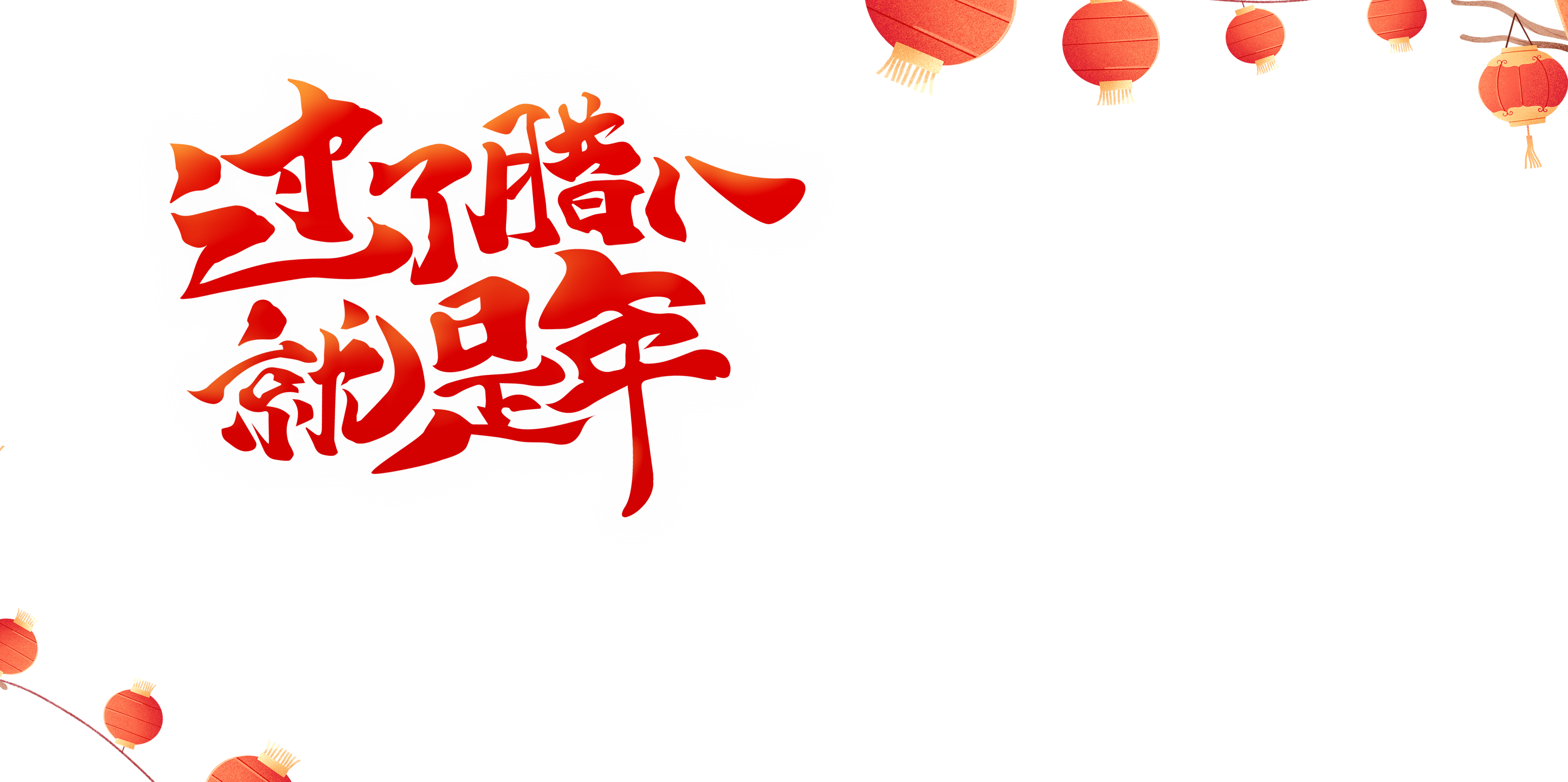 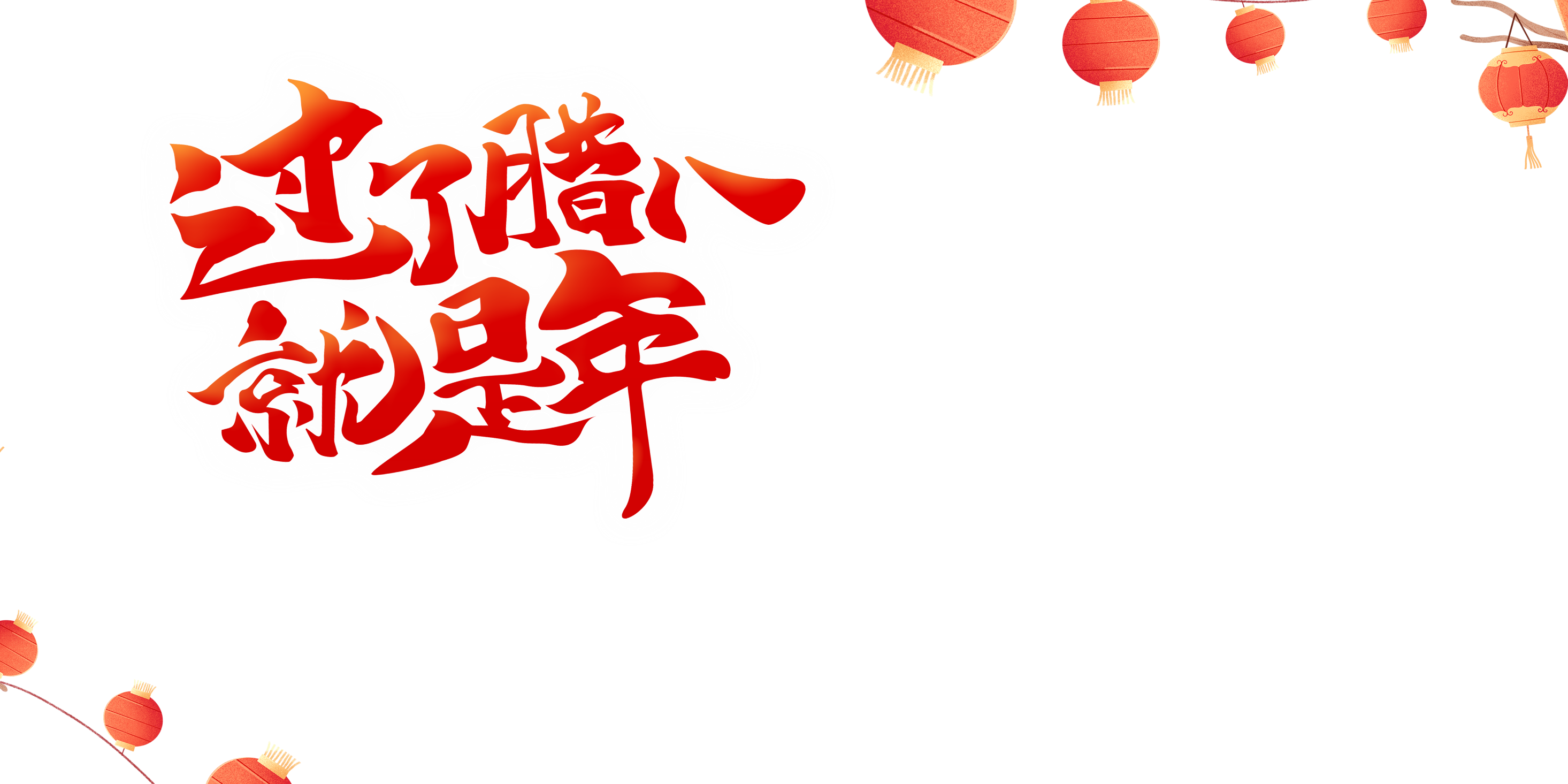 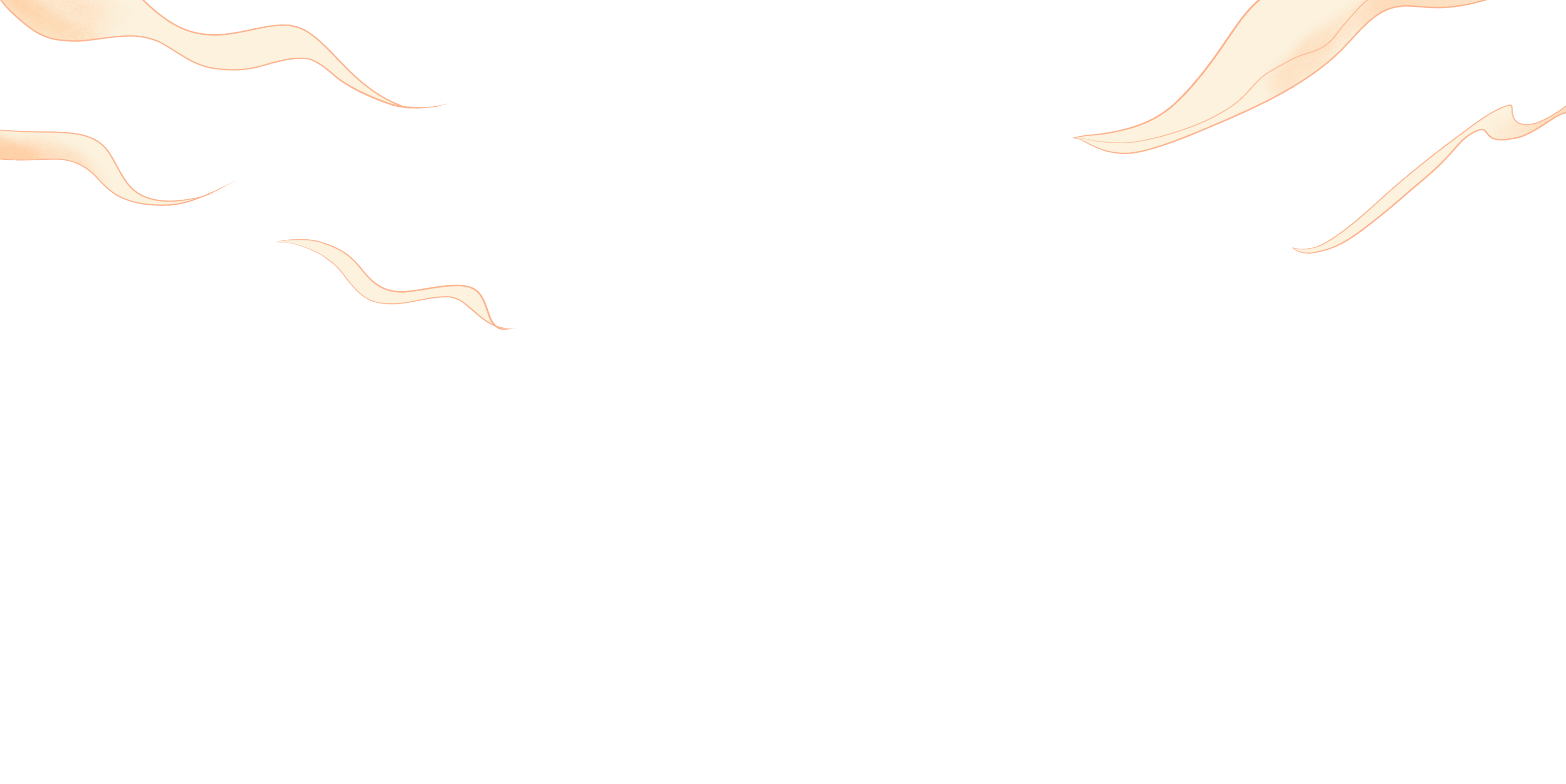 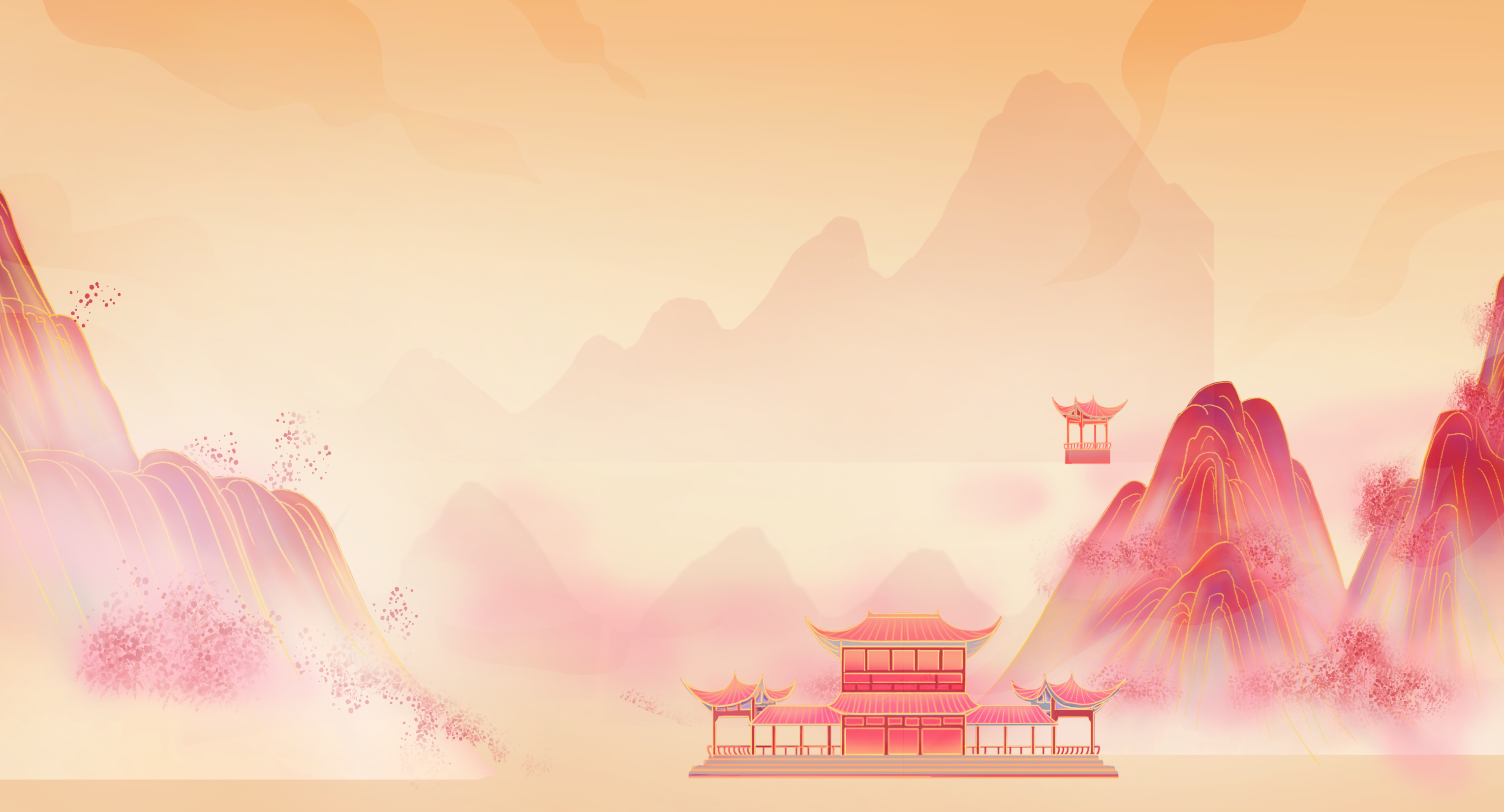 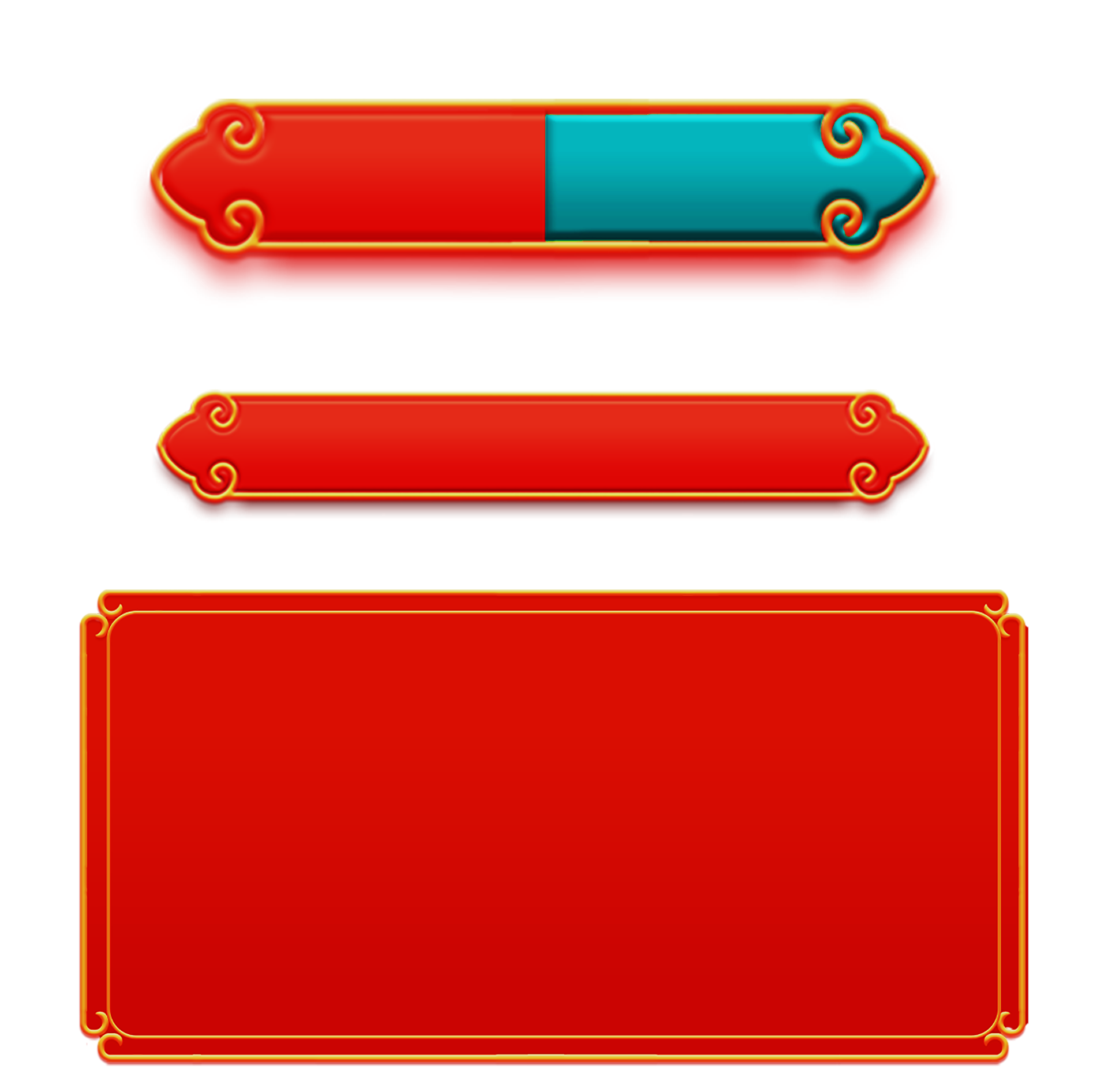 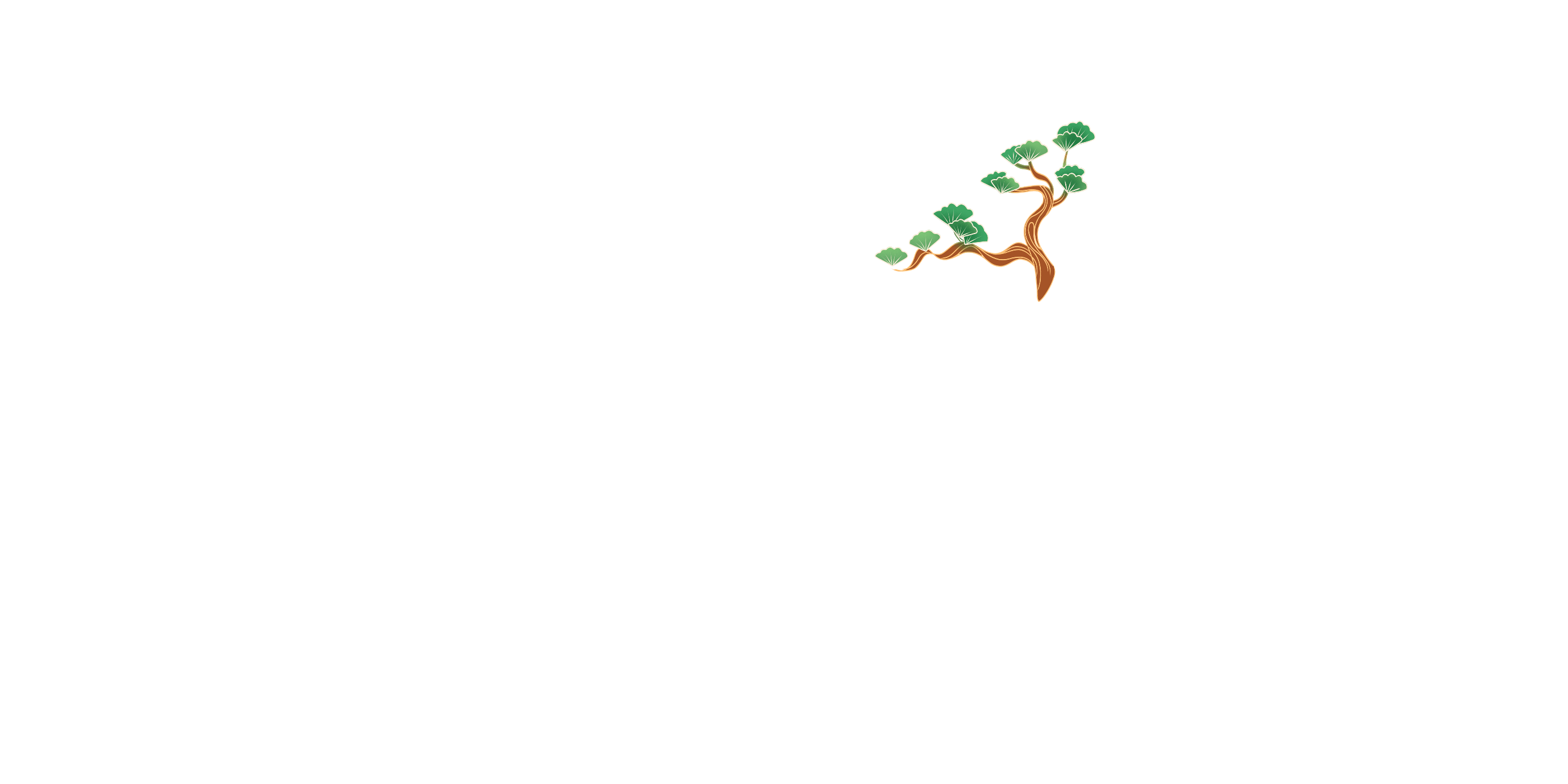 第
1
部
分
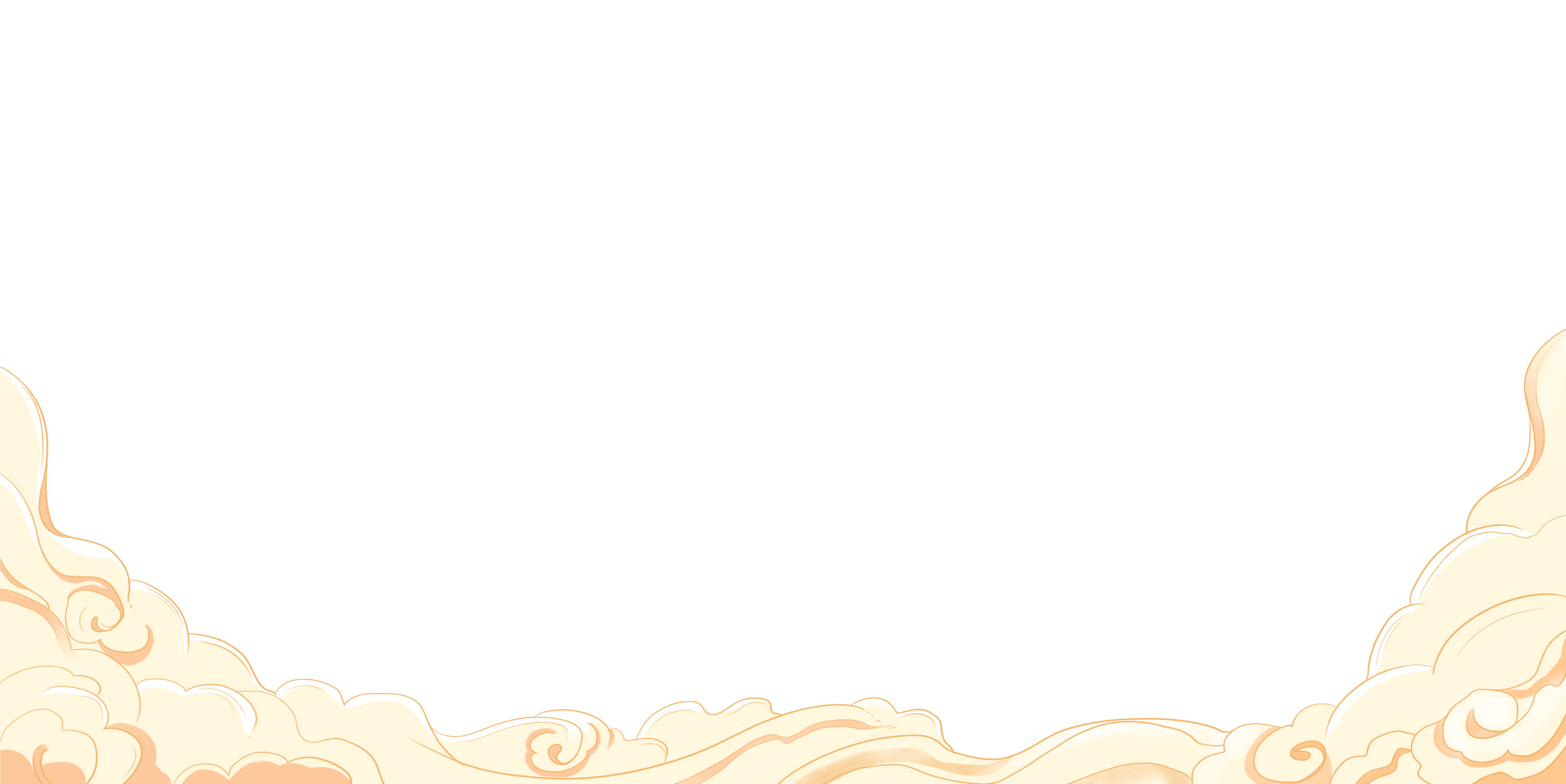 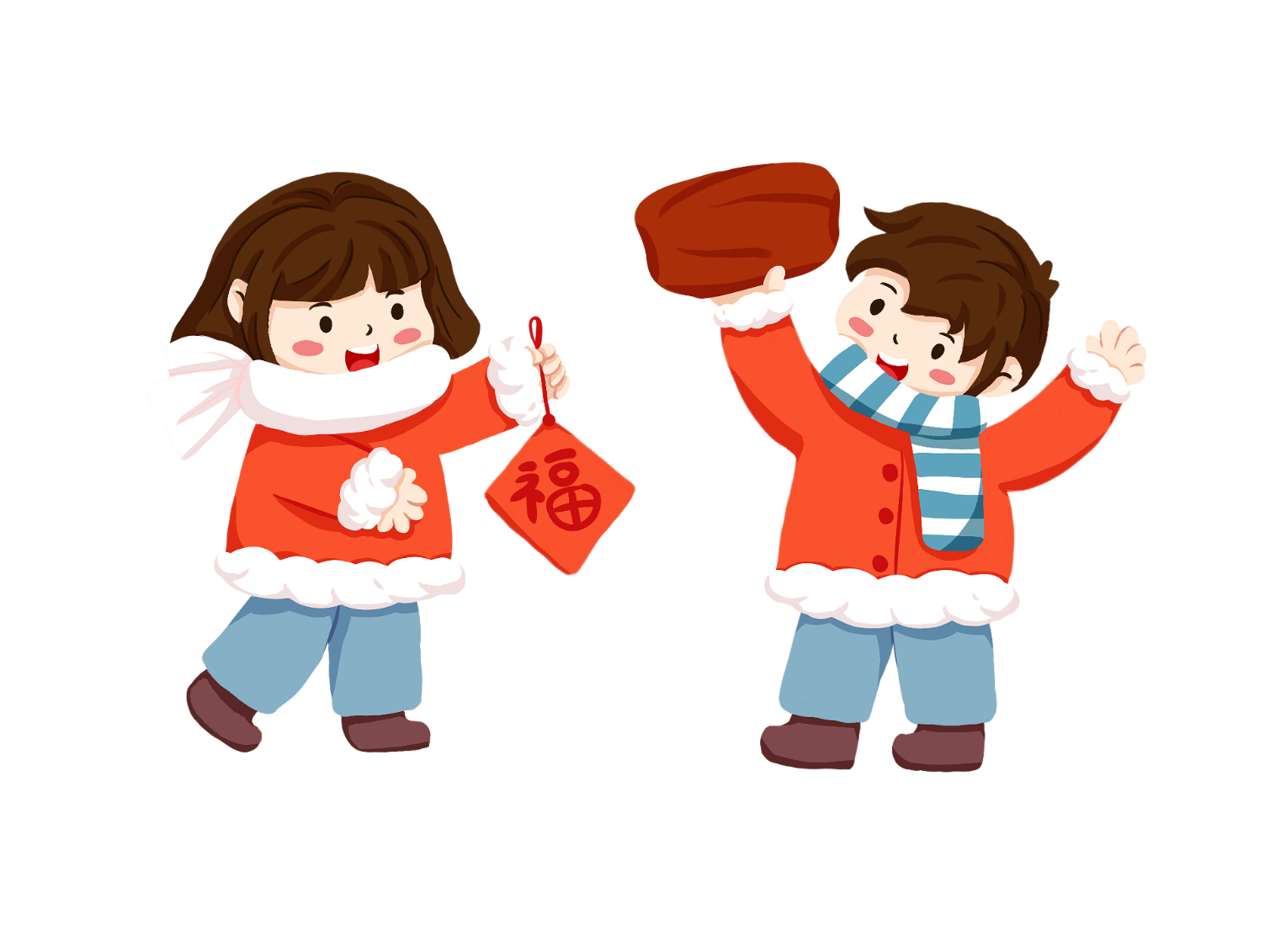 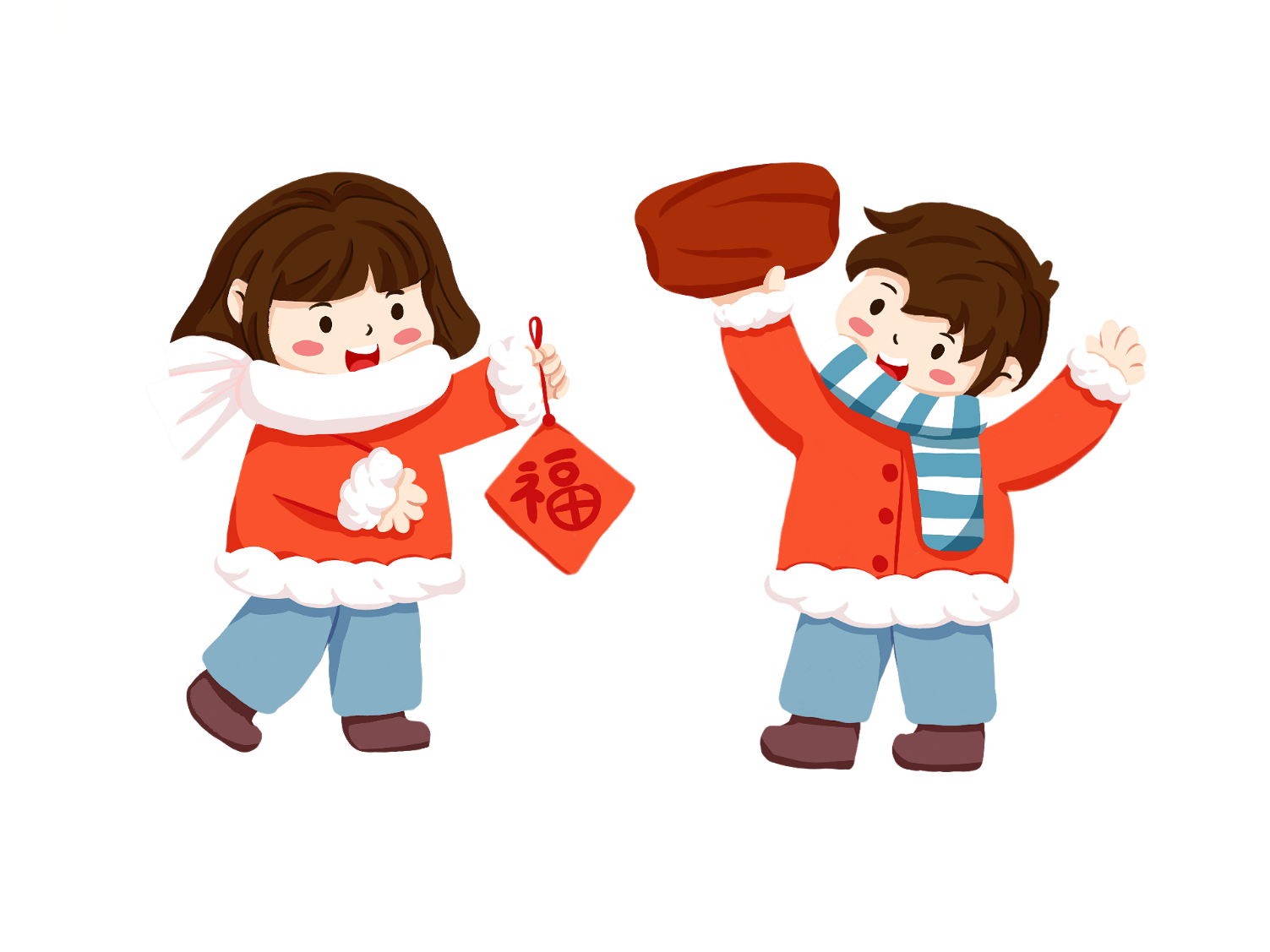 腊八节起源
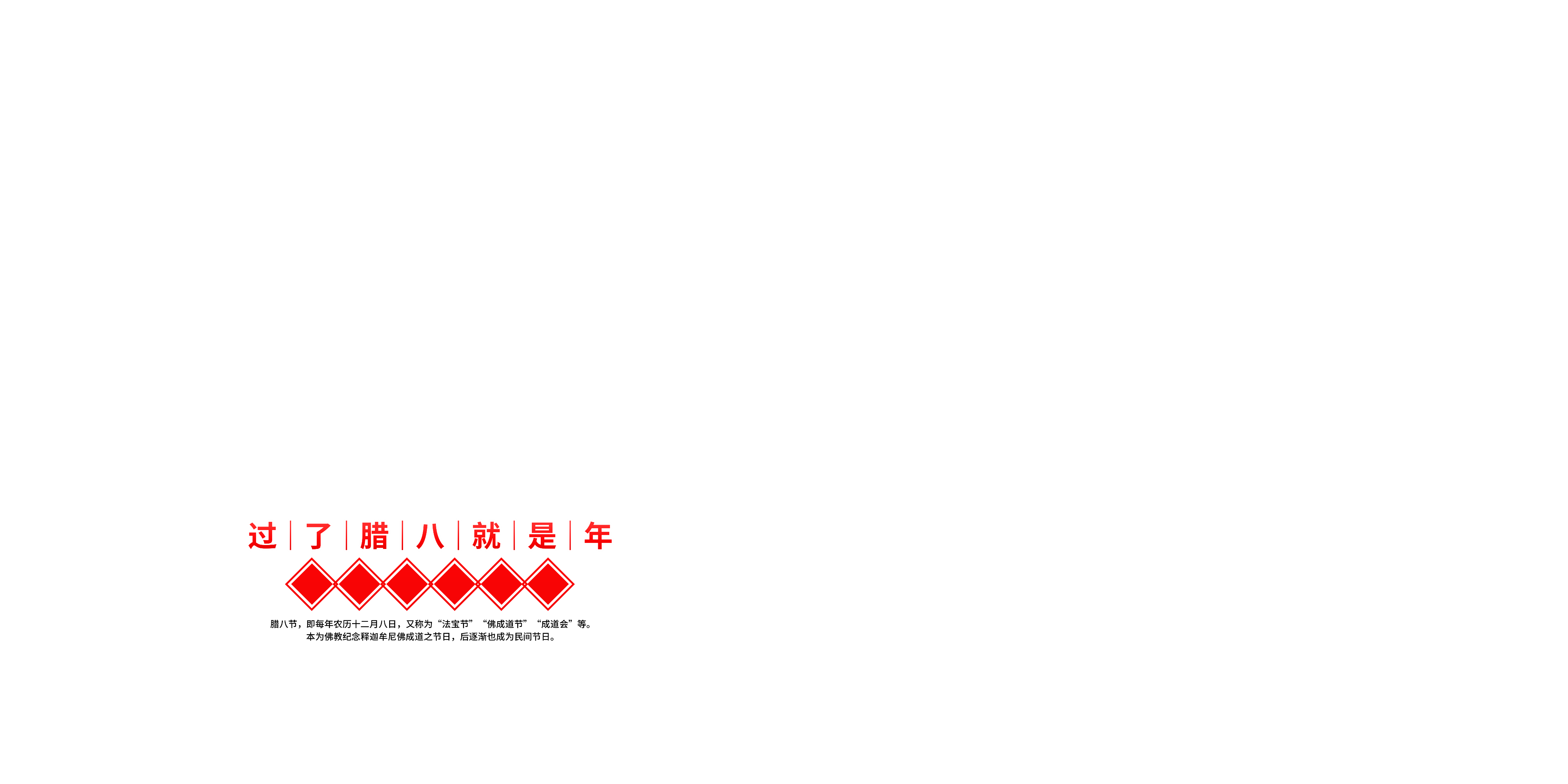 日
中
国
传
统
节
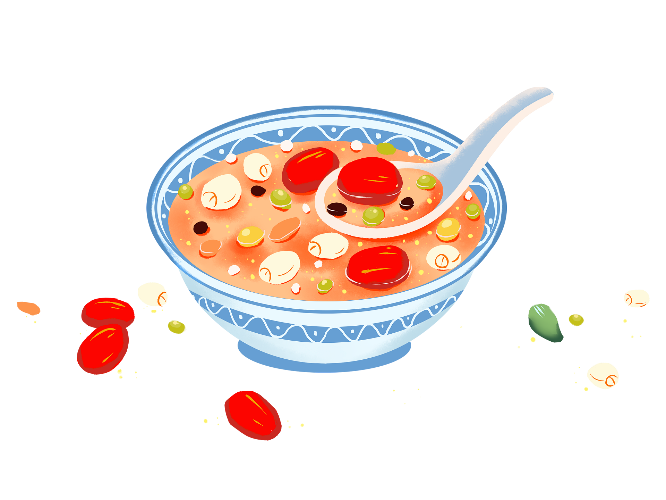 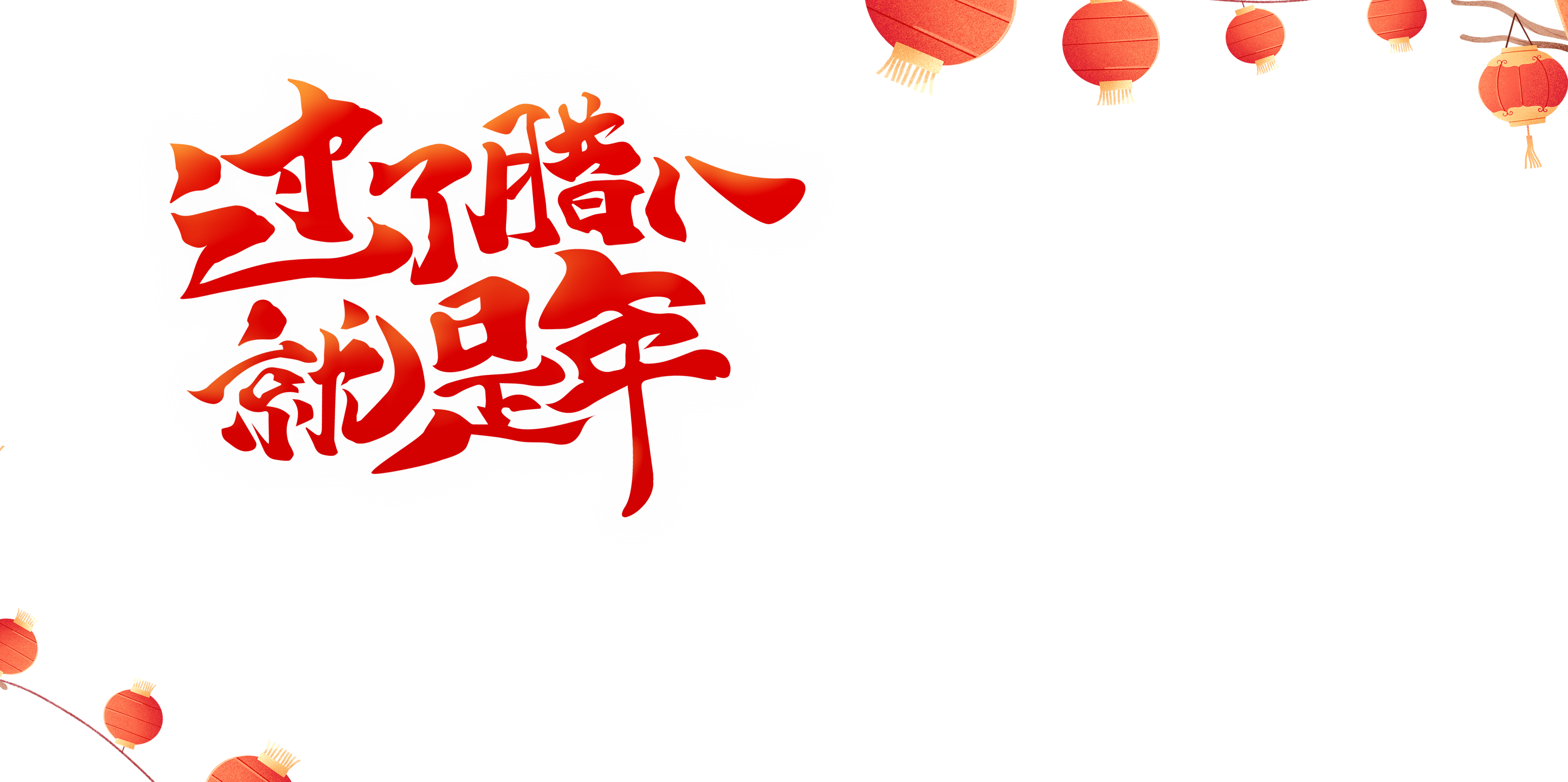 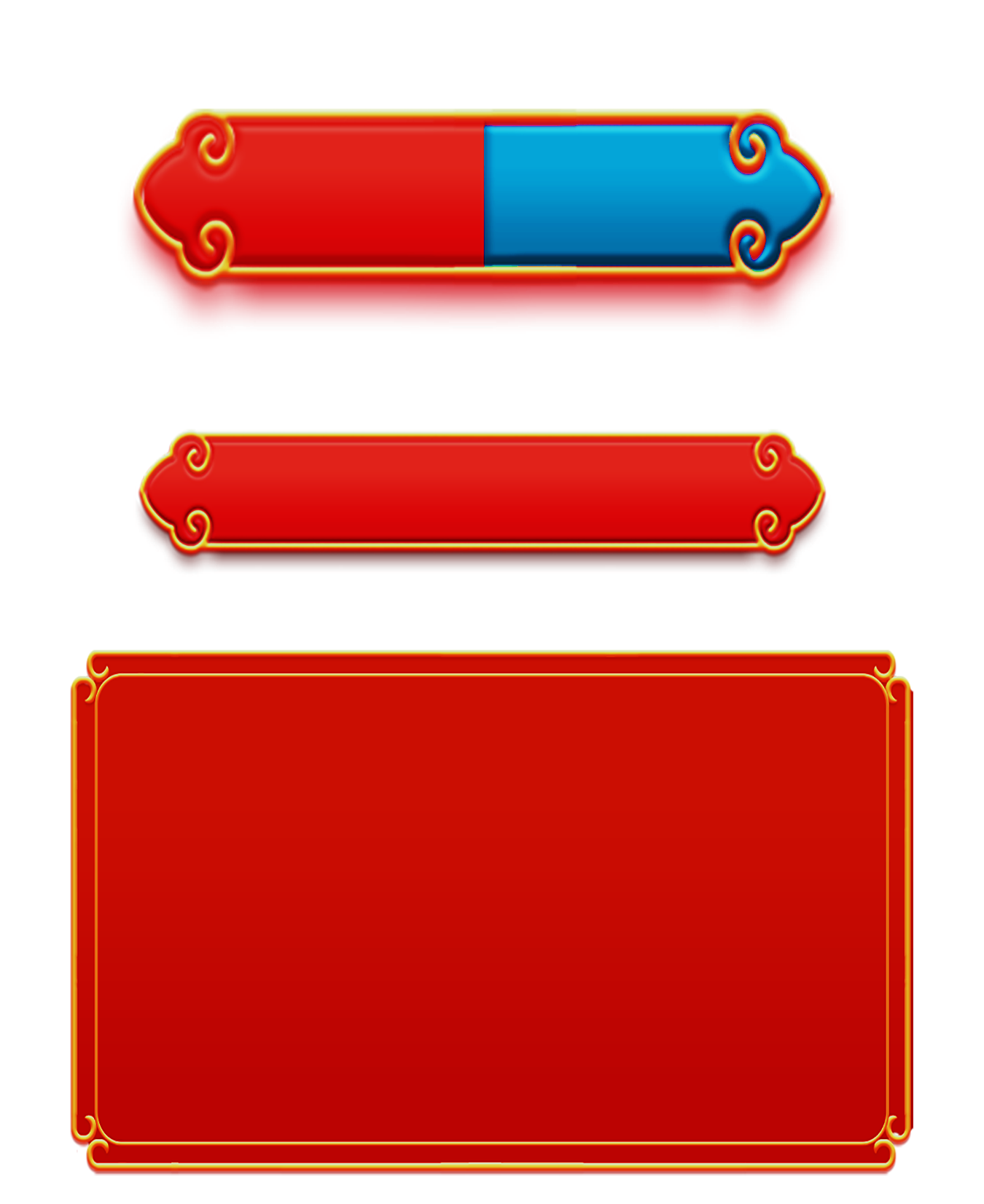 1、佛教演变
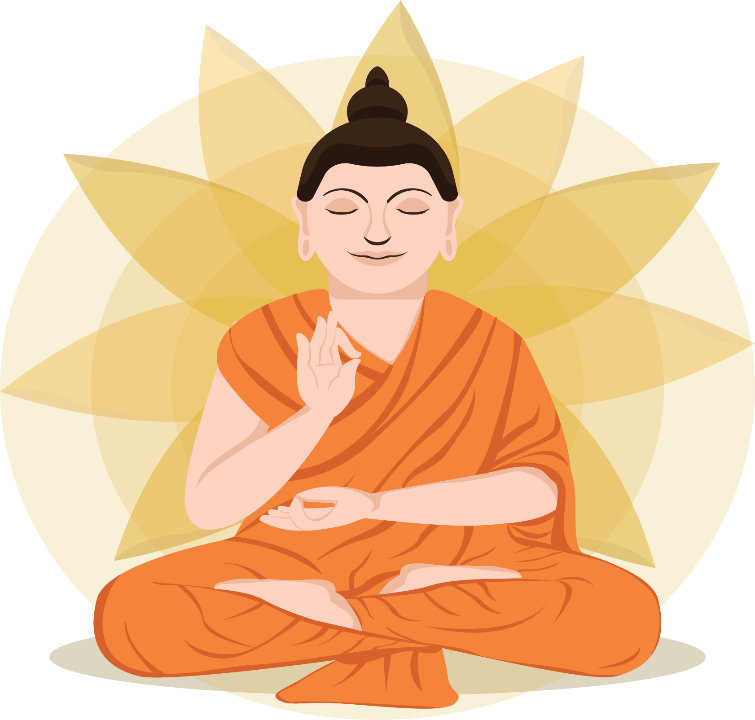 释迦牟尼成道之前曾修苦行多年,遂发现苦行终究不是解脱之道，决定放弃苦行。此时遇见一牧女呈献乳糜,食后体力恢复,端坐菩提树下沉思,于十二月八日“成道”。“腊八”本为佛教节日，后经历代演变,逐渐成为家喻户晓的民间节日。
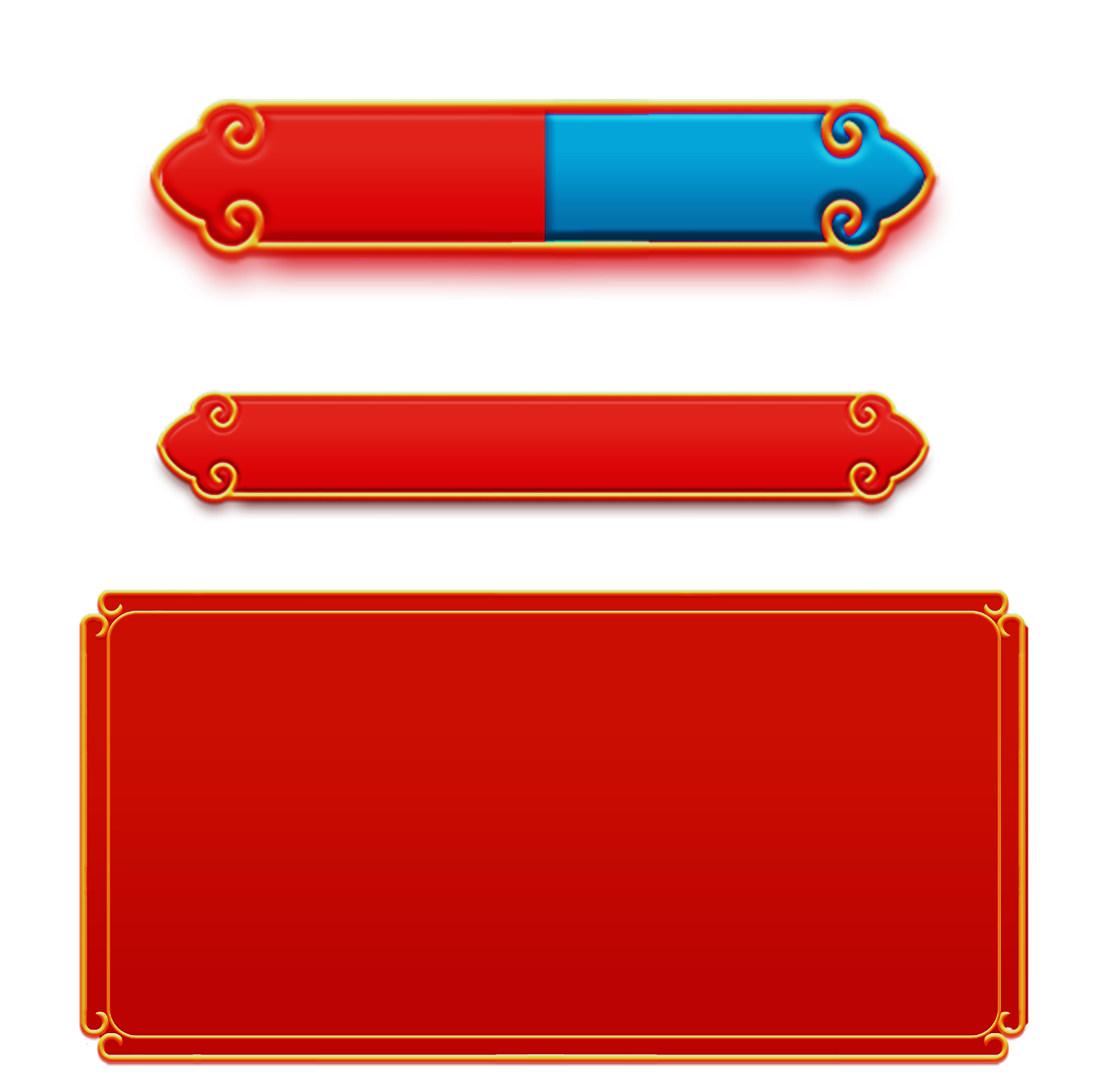 腊
2、“腊”字与祭祀有关
人们把农历的十二月称作是腊月，其实这种叫法和季候没关系，它和祭祀有关。先秦时期我国一些地方已有与“腊”相关的腊祭的习俗，节期在腊月，具体日期并不固定，该腊祭习俗被后人视作“腊八节”的来源之一。
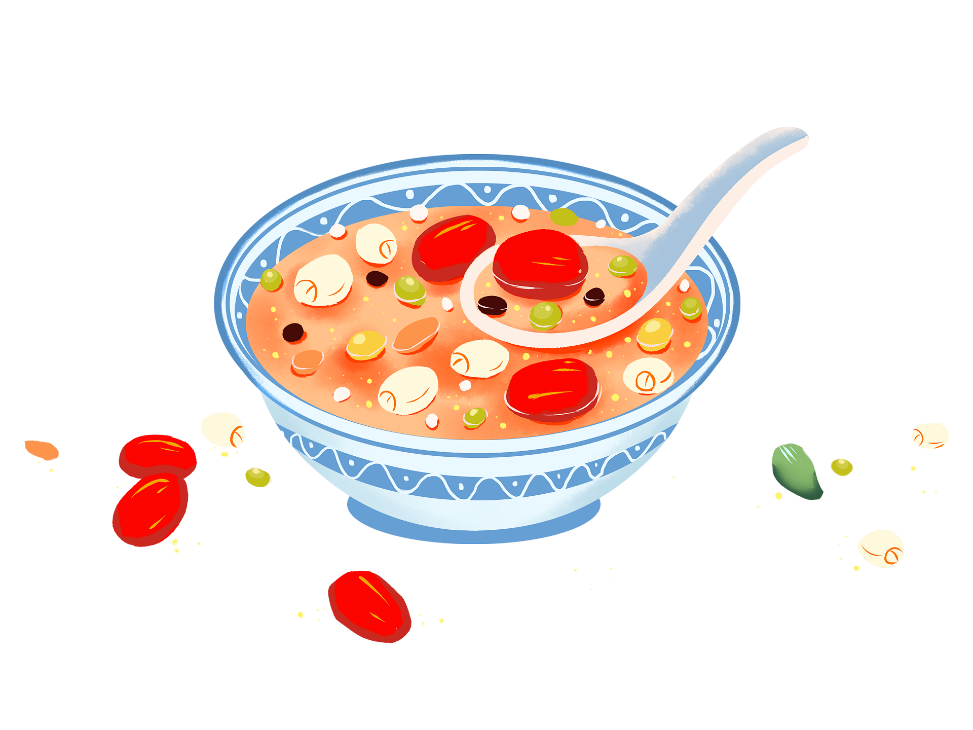 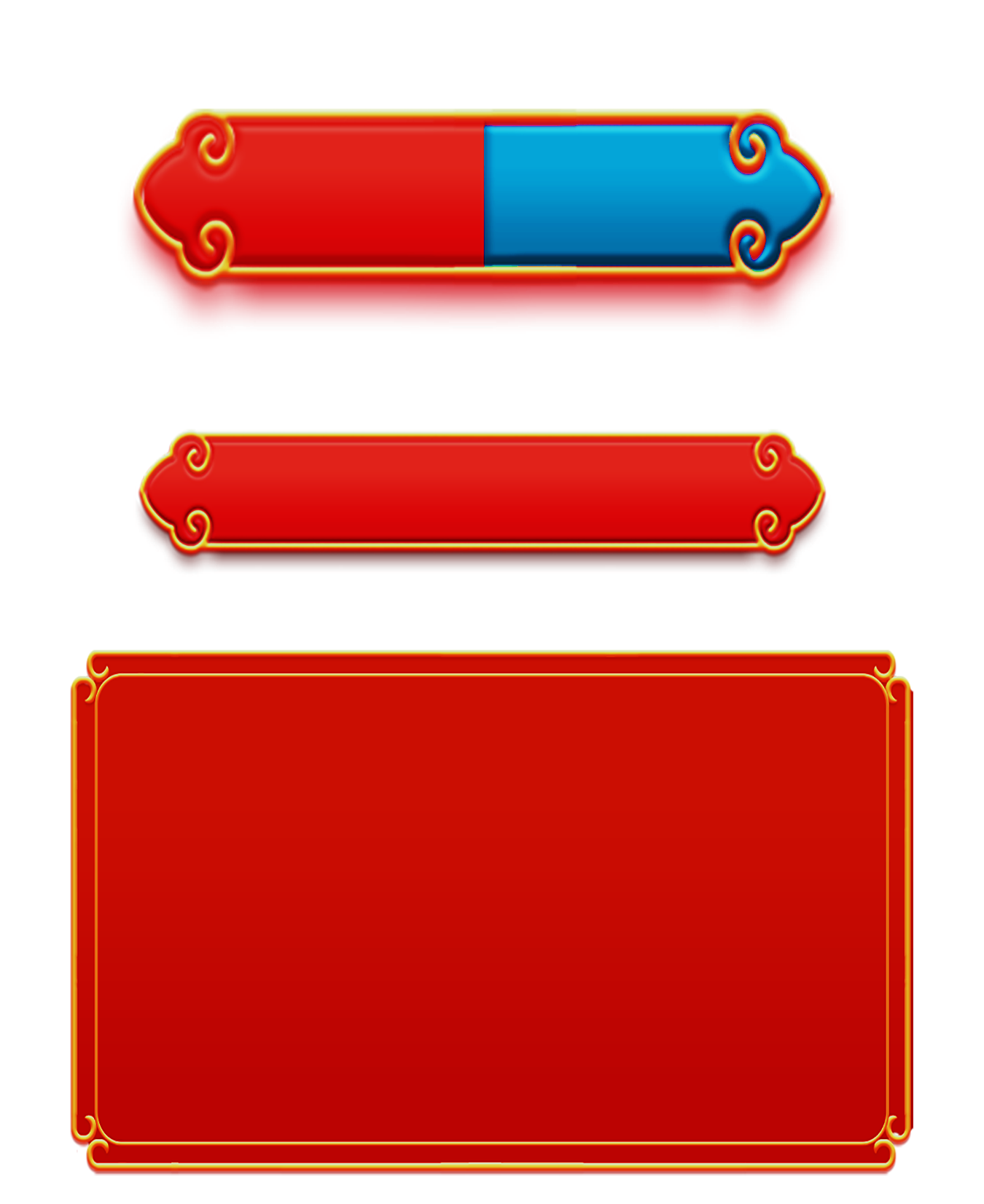 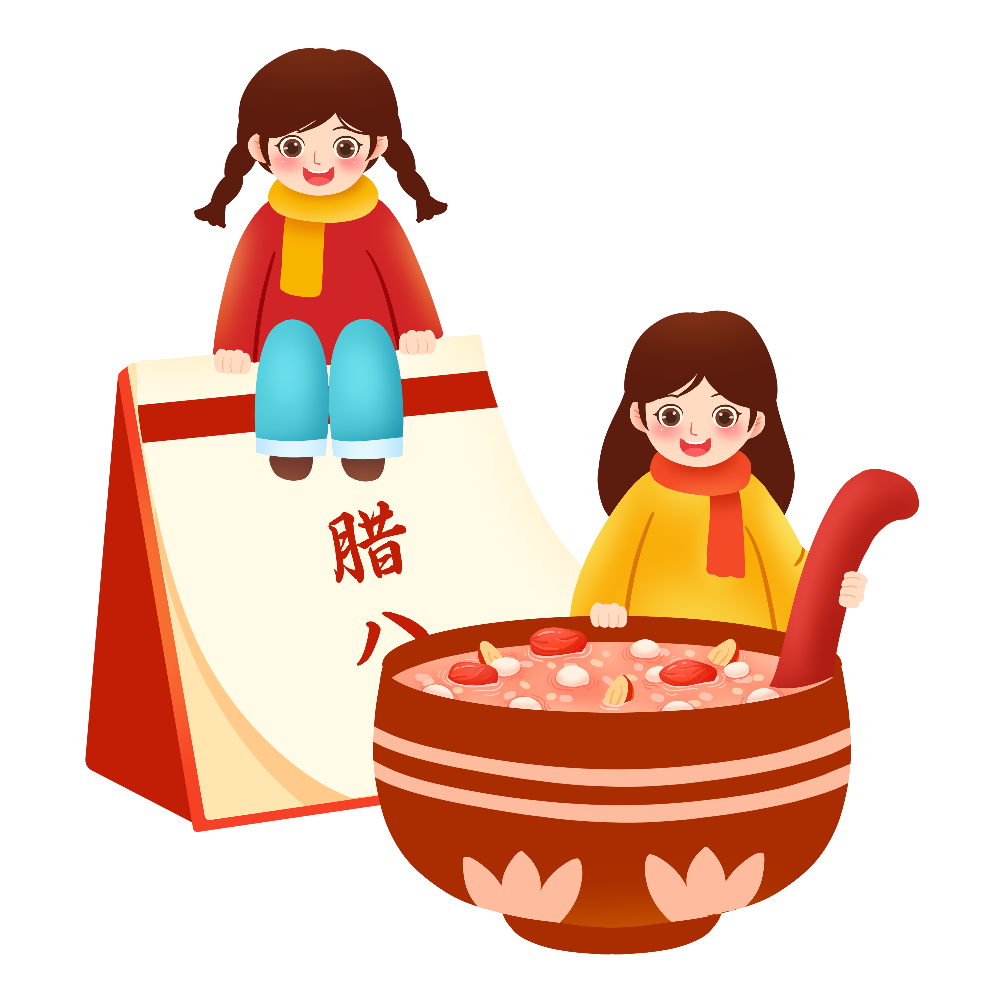 3、明太祖命名
当年朱元璋落难在牢监里受苦时,又冷又饿的朱元璋竟然从监牢的老鼠洞找出一些粮食,熬成了粥。后来朱元璋平定天下,坐北朝南做了皇帝,把这一天定为腊八节，把自己那天吃的杂粮粥正式命名为腊八粥。
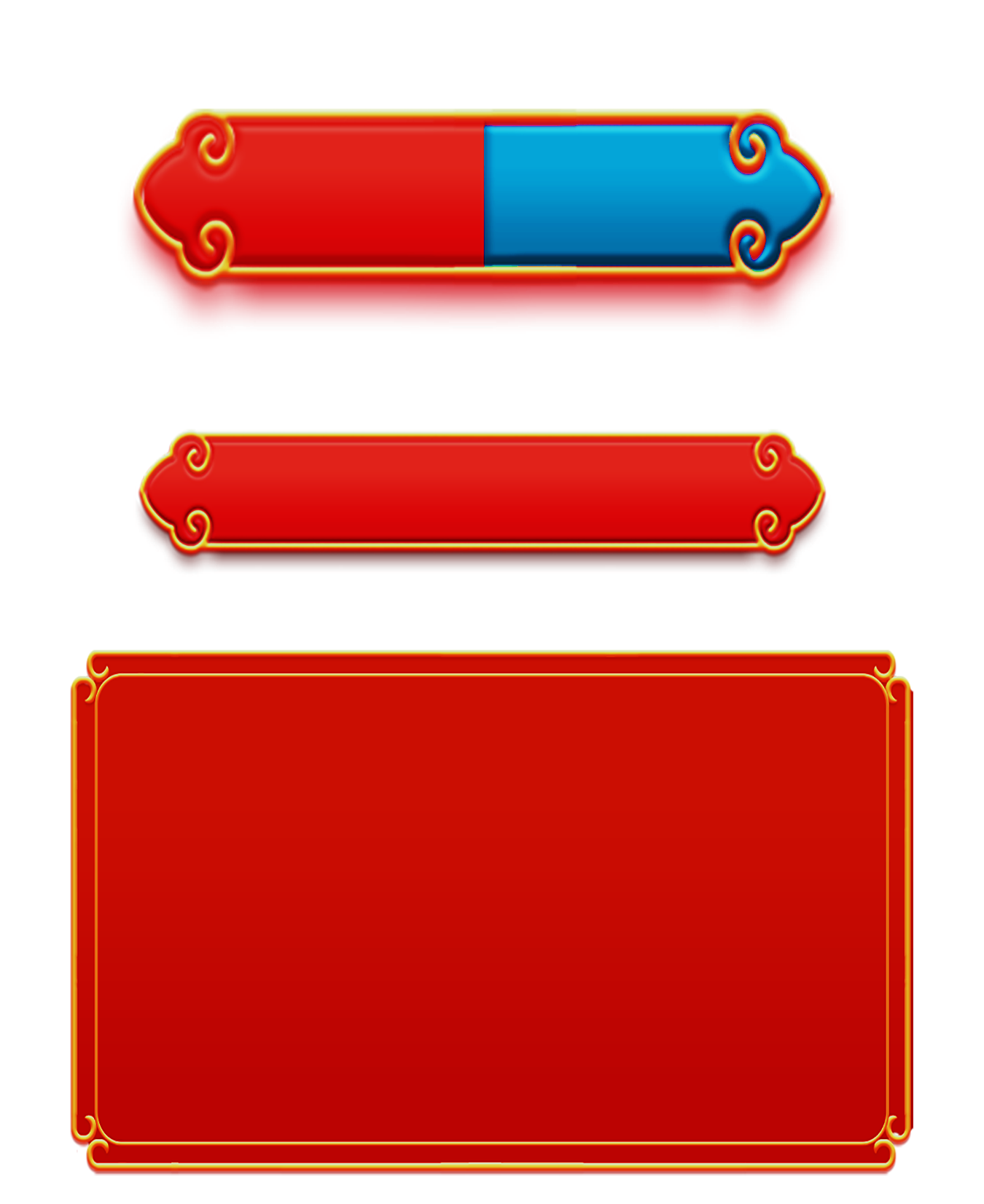 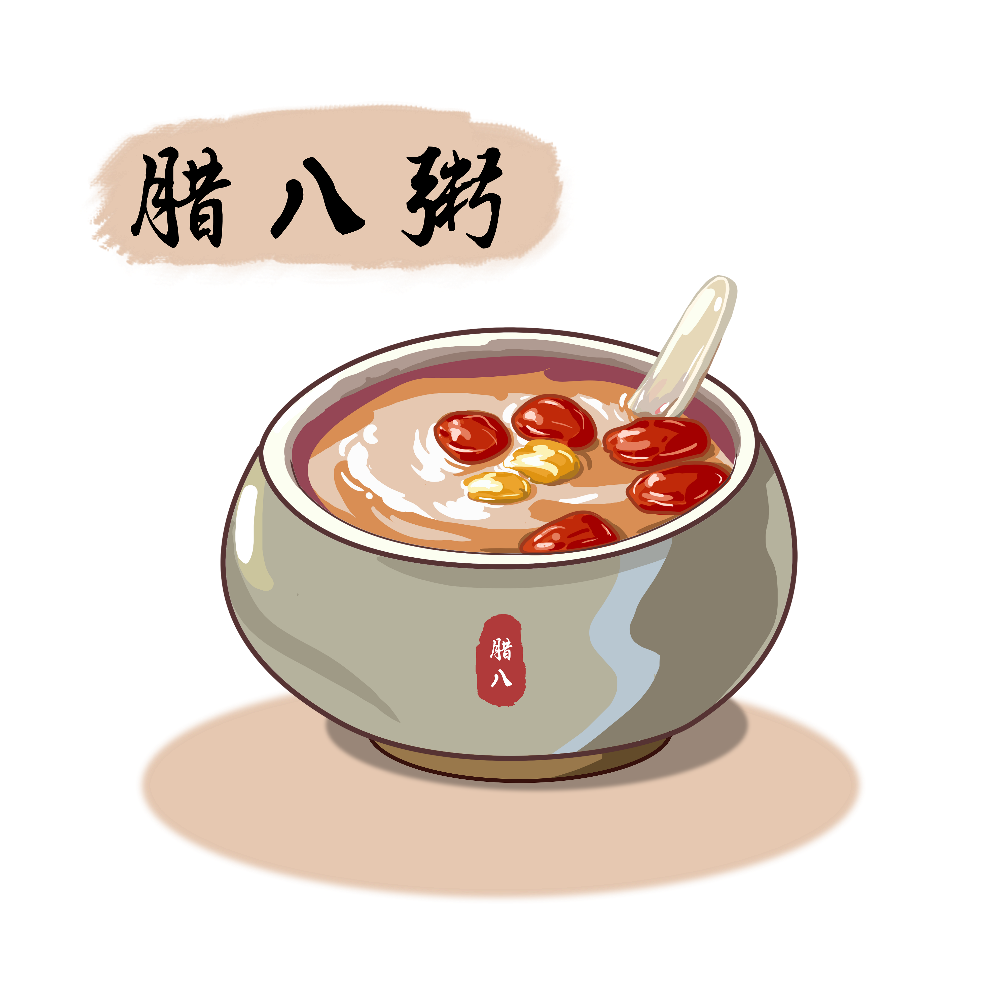 4、纪念岳飞
传说腊八节出于人们对忠臣岳飞的怀念。当年,岳飞率部抗金于朱仙镇,正值数九严冬,岳家军饱餐了一顿百姓送的“千家粥”,大胜而归。岳飞死后，人民为了纪念他，每到腊月初八,便以杂粮豆果煮粥，终于成俗。
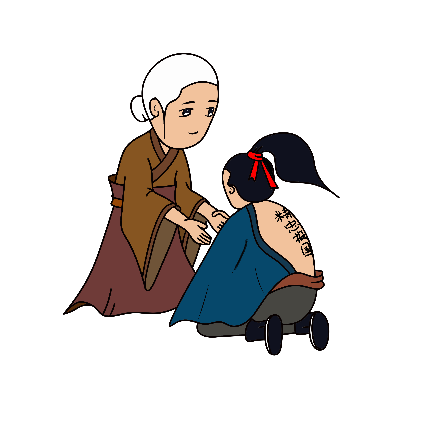 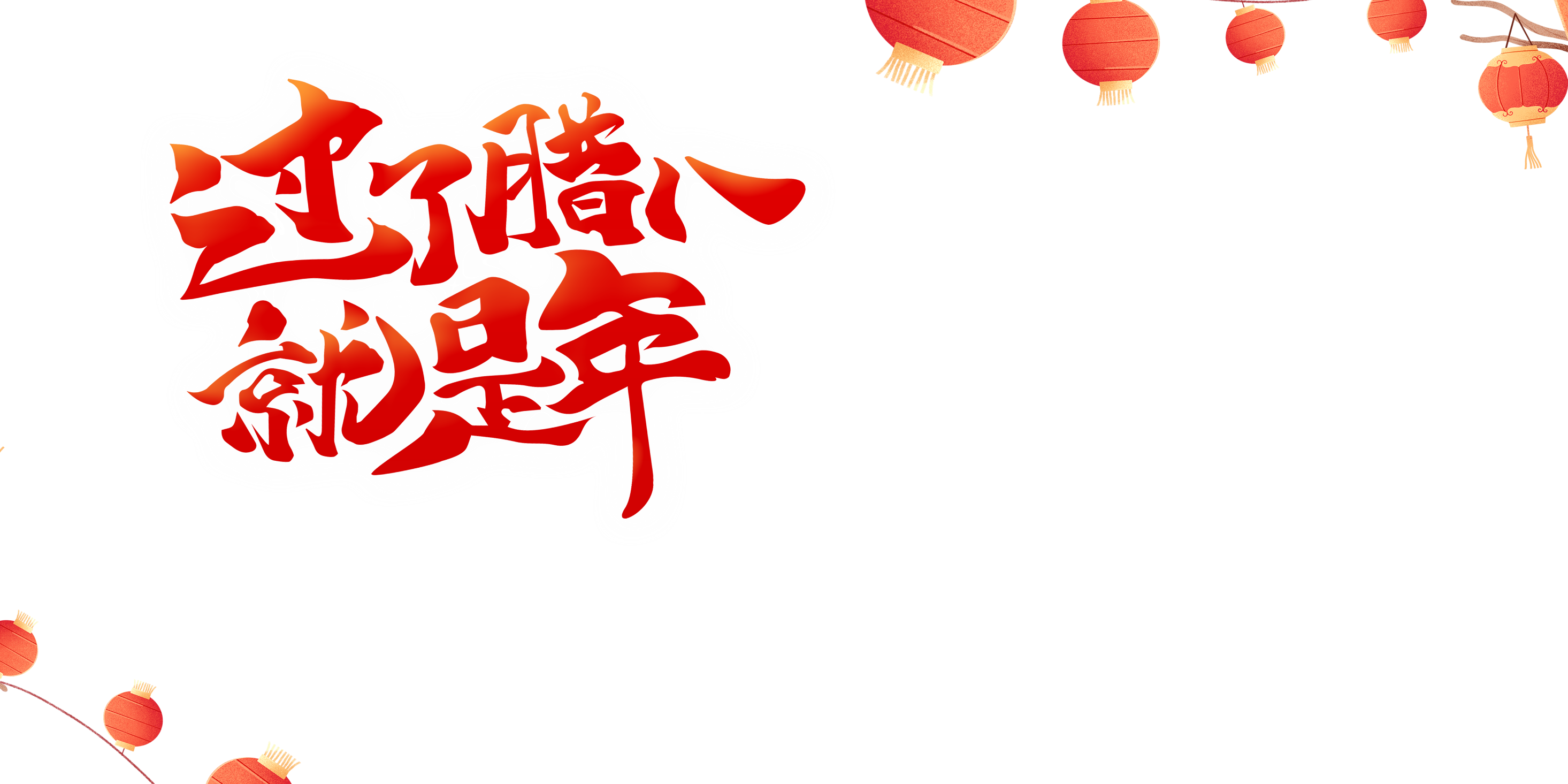 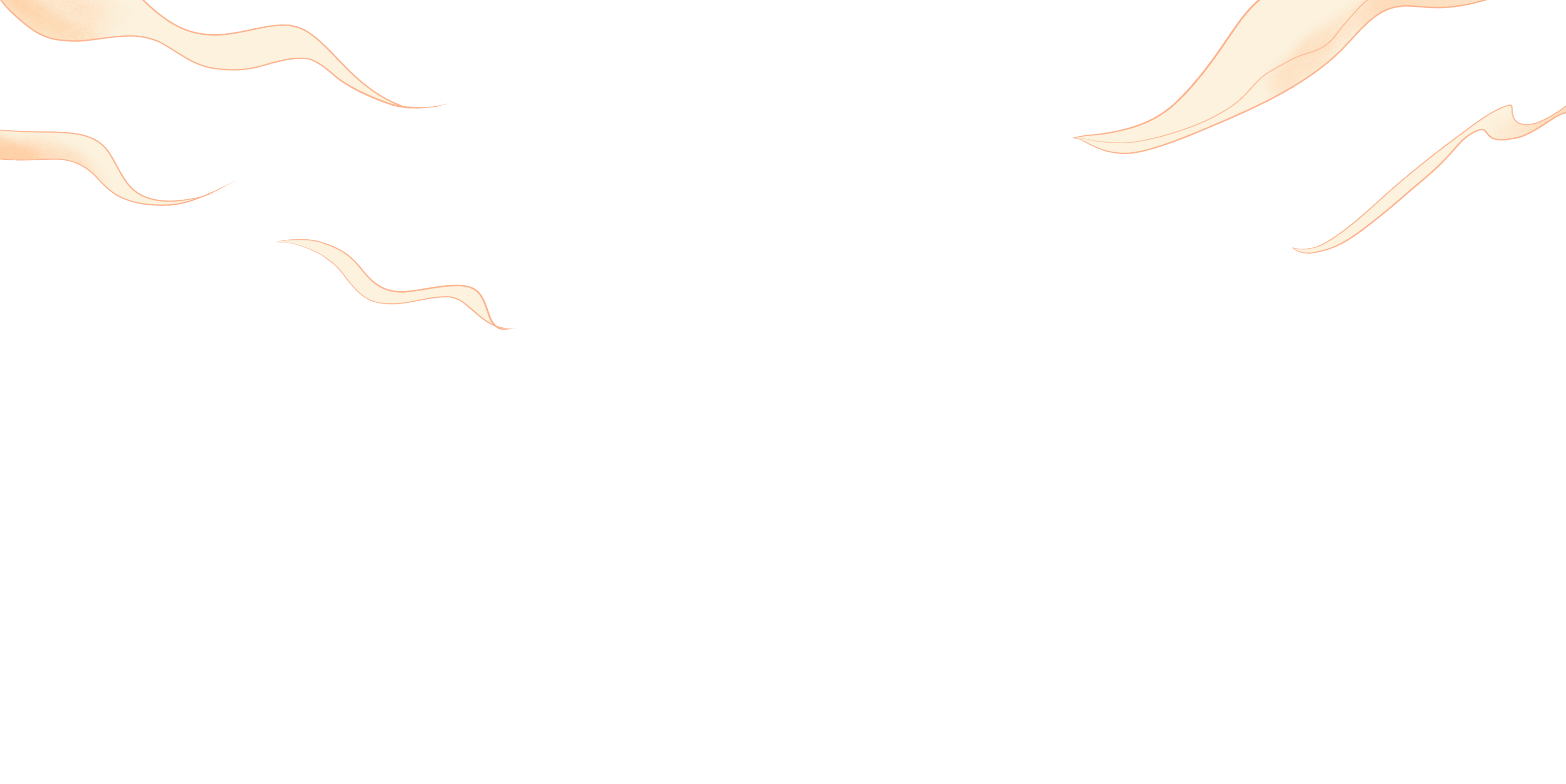 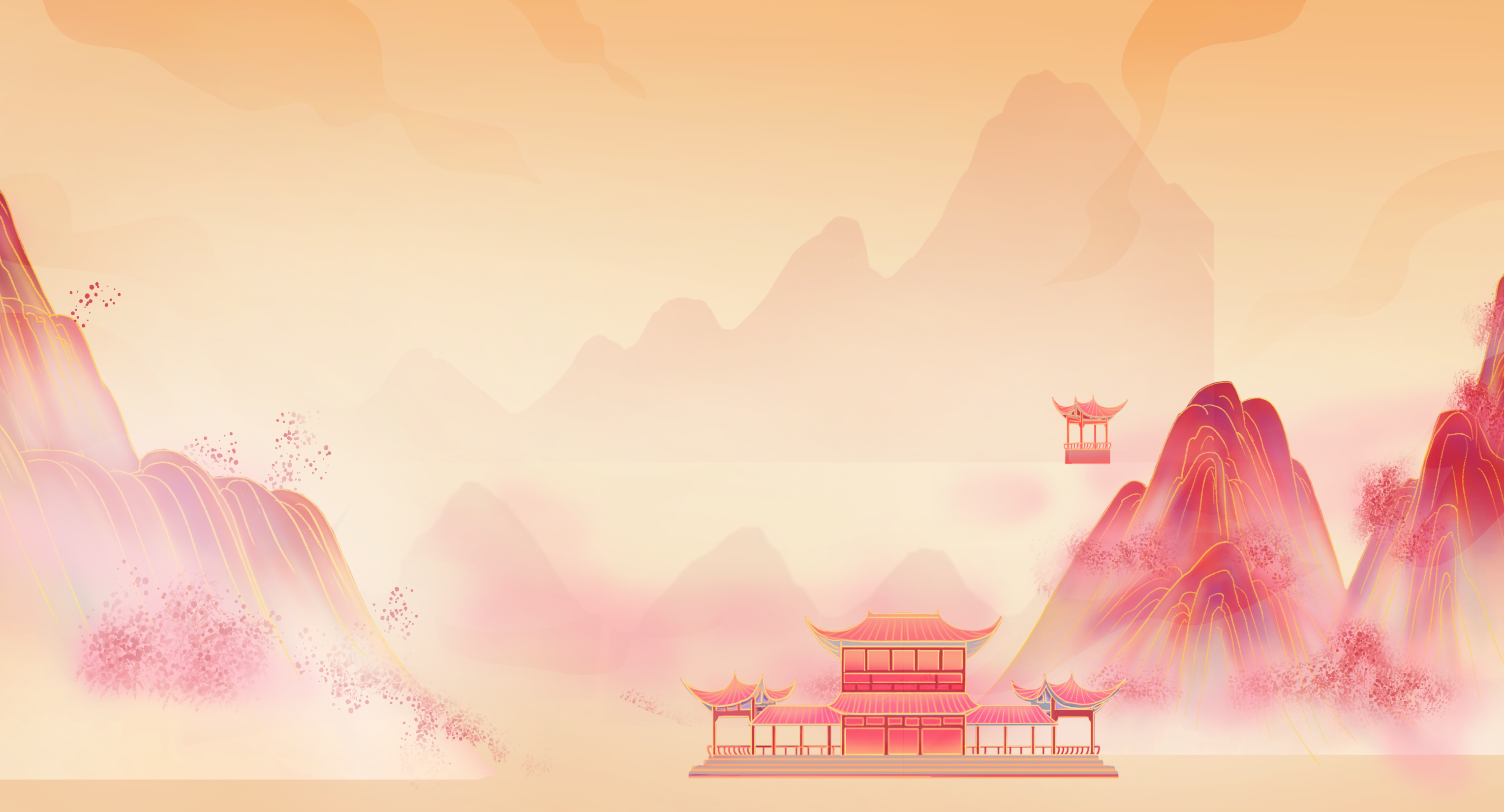 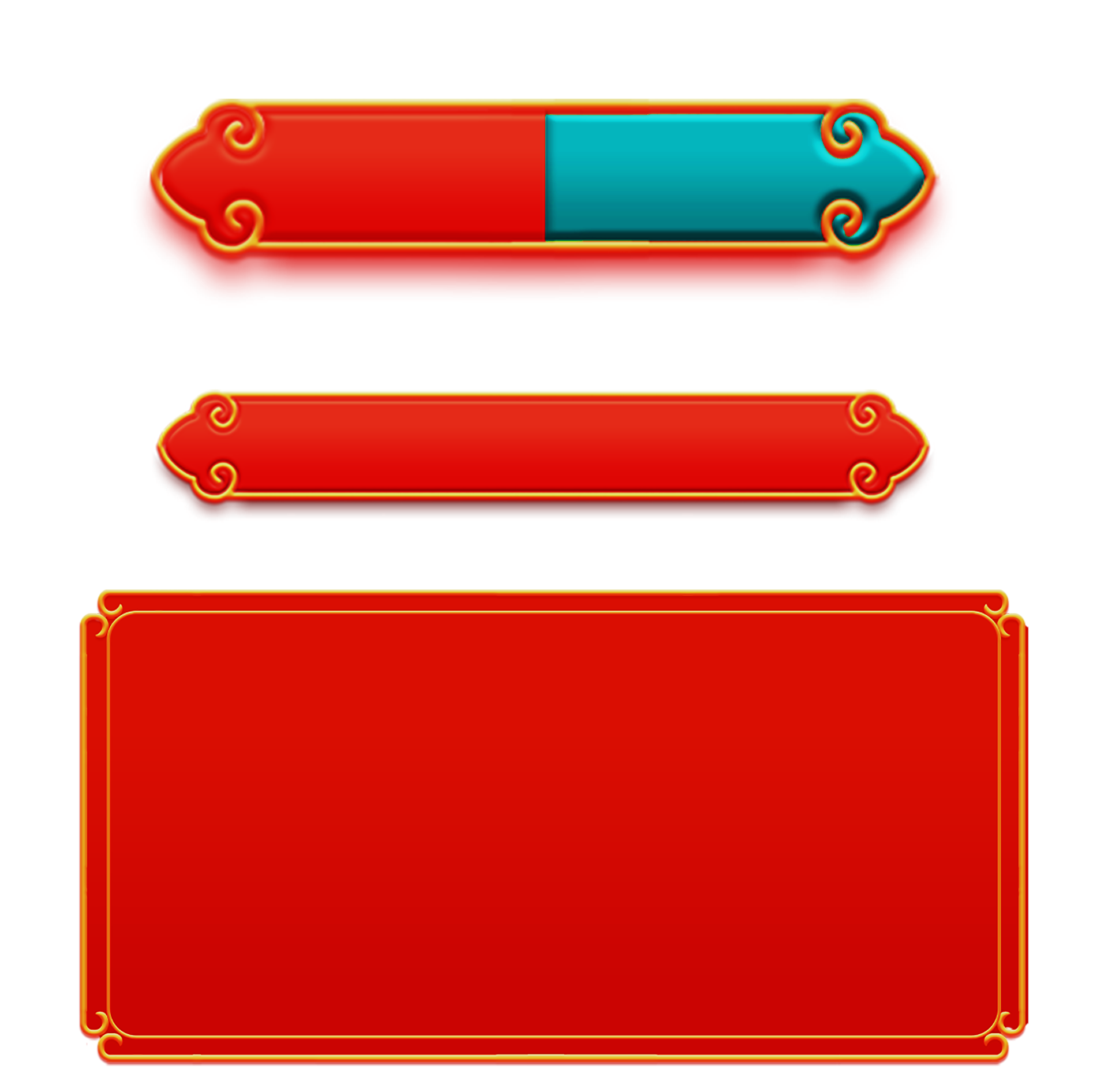 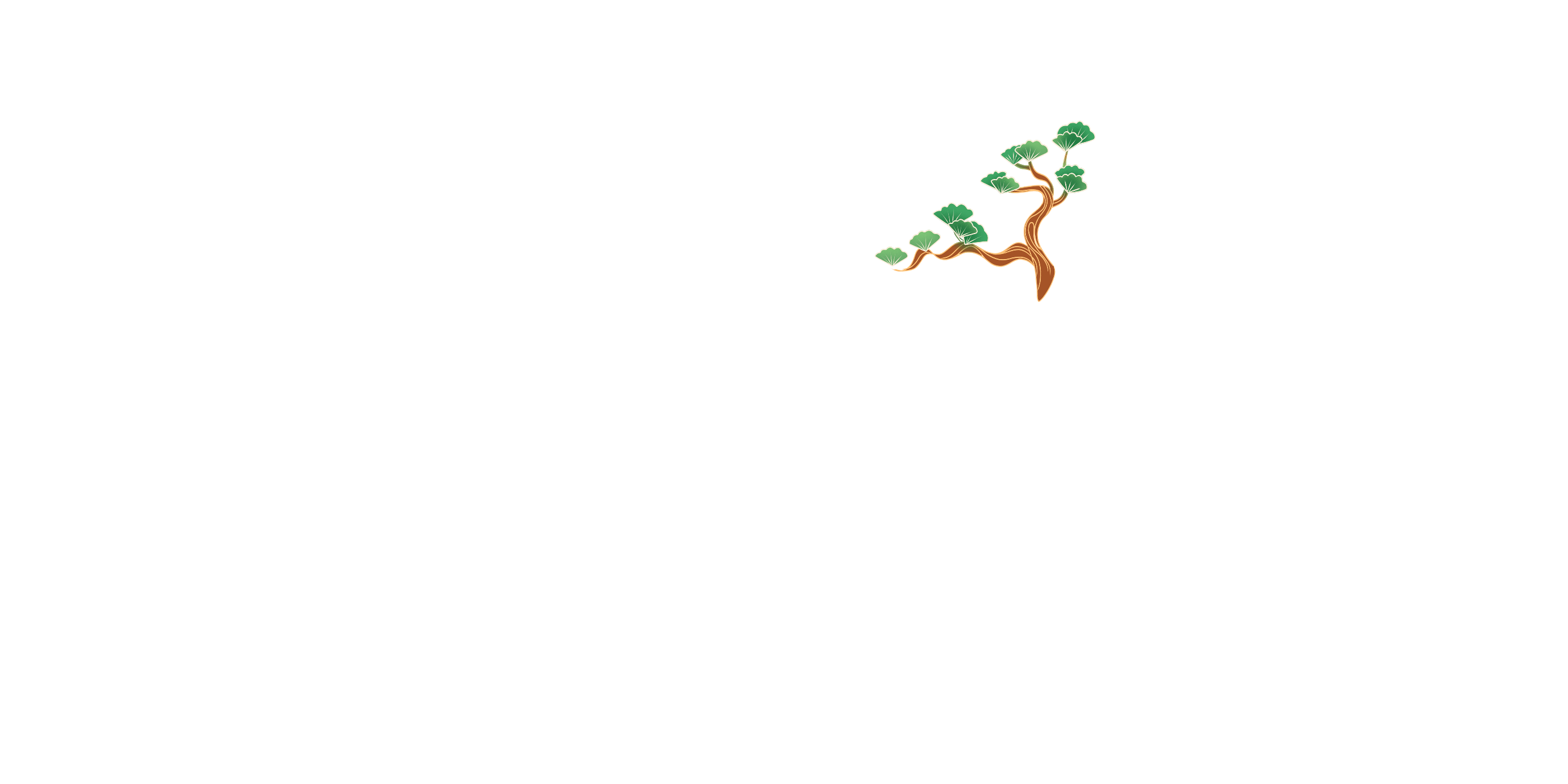 第
2
部
分
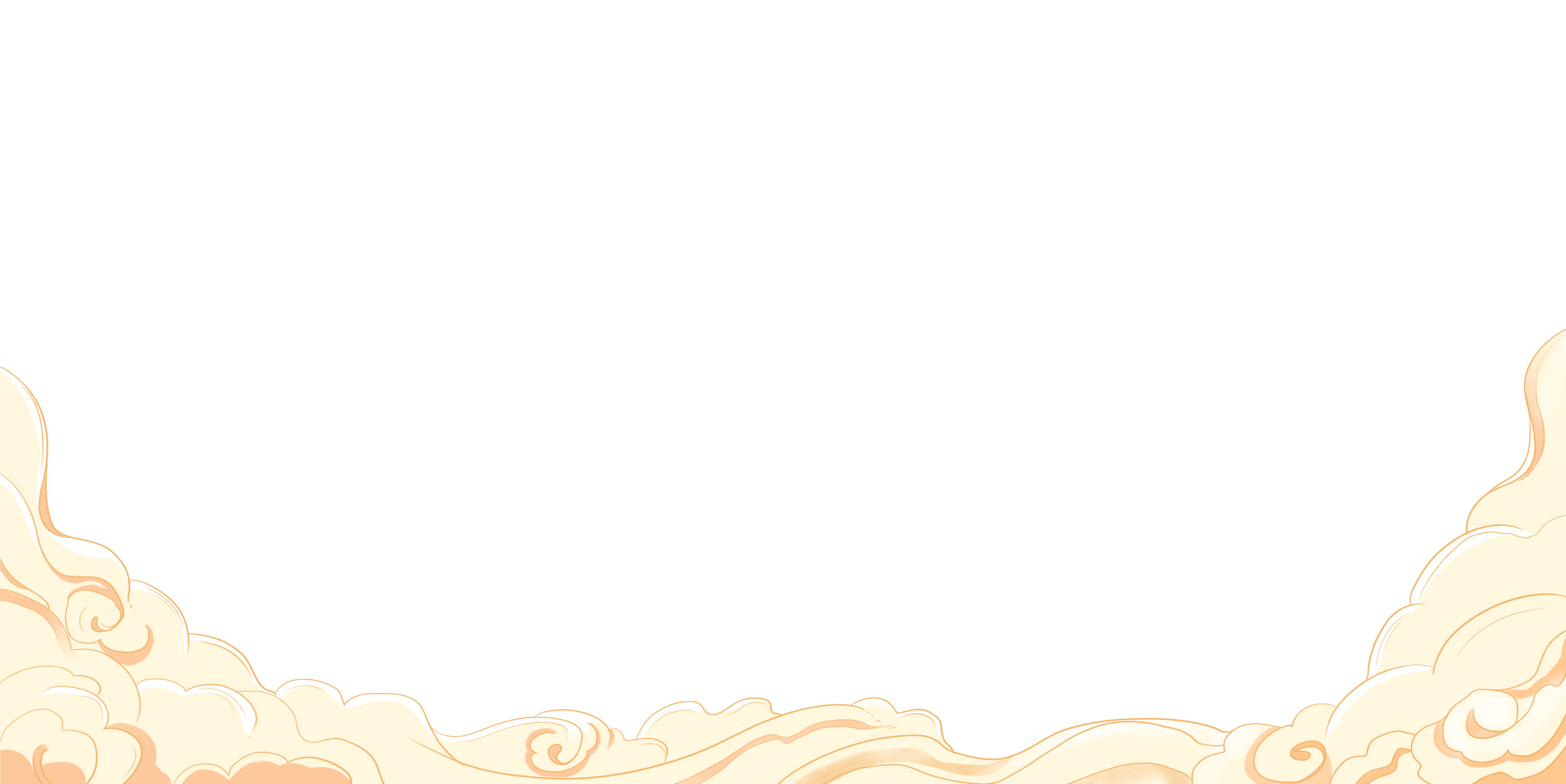 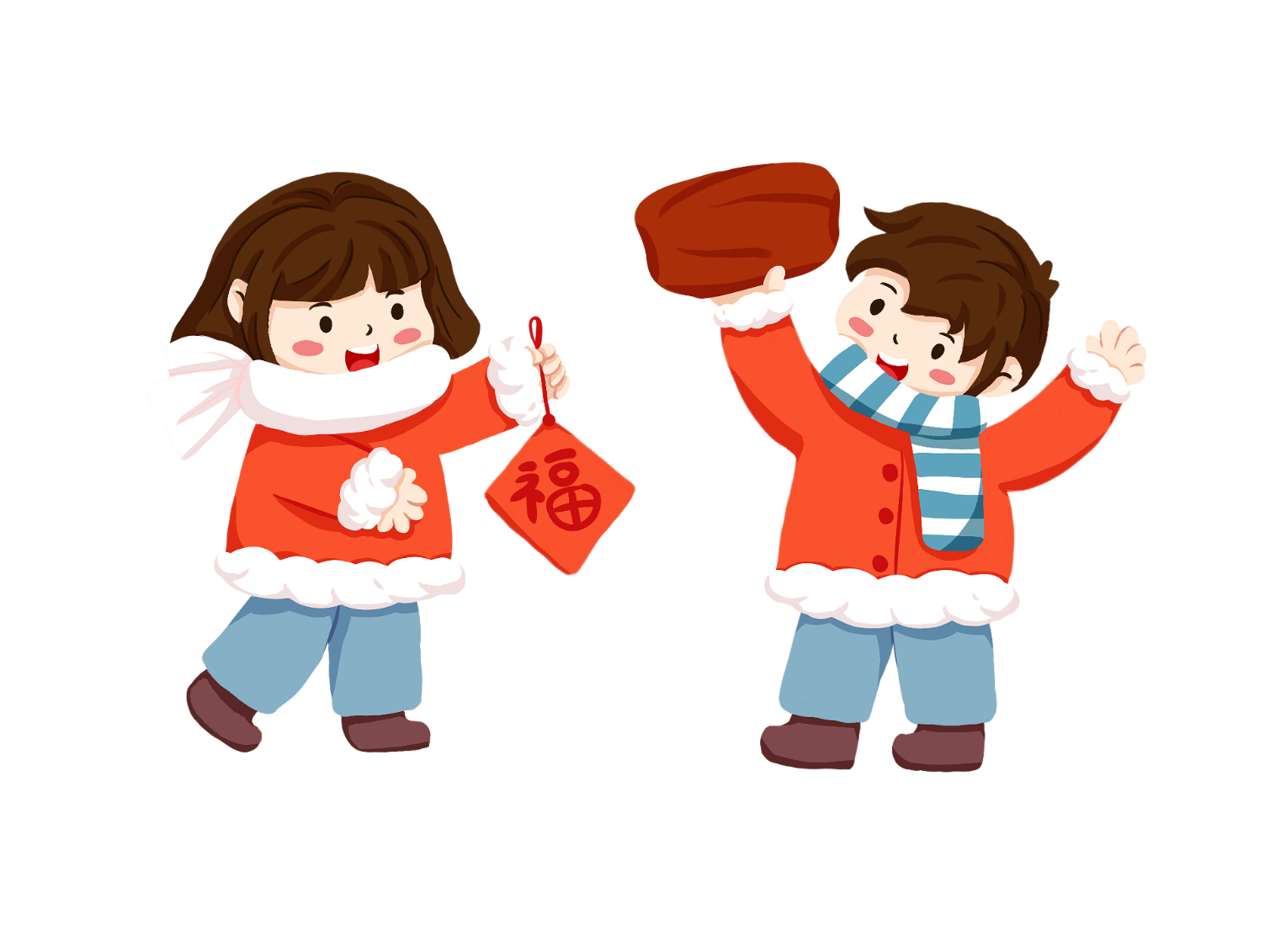 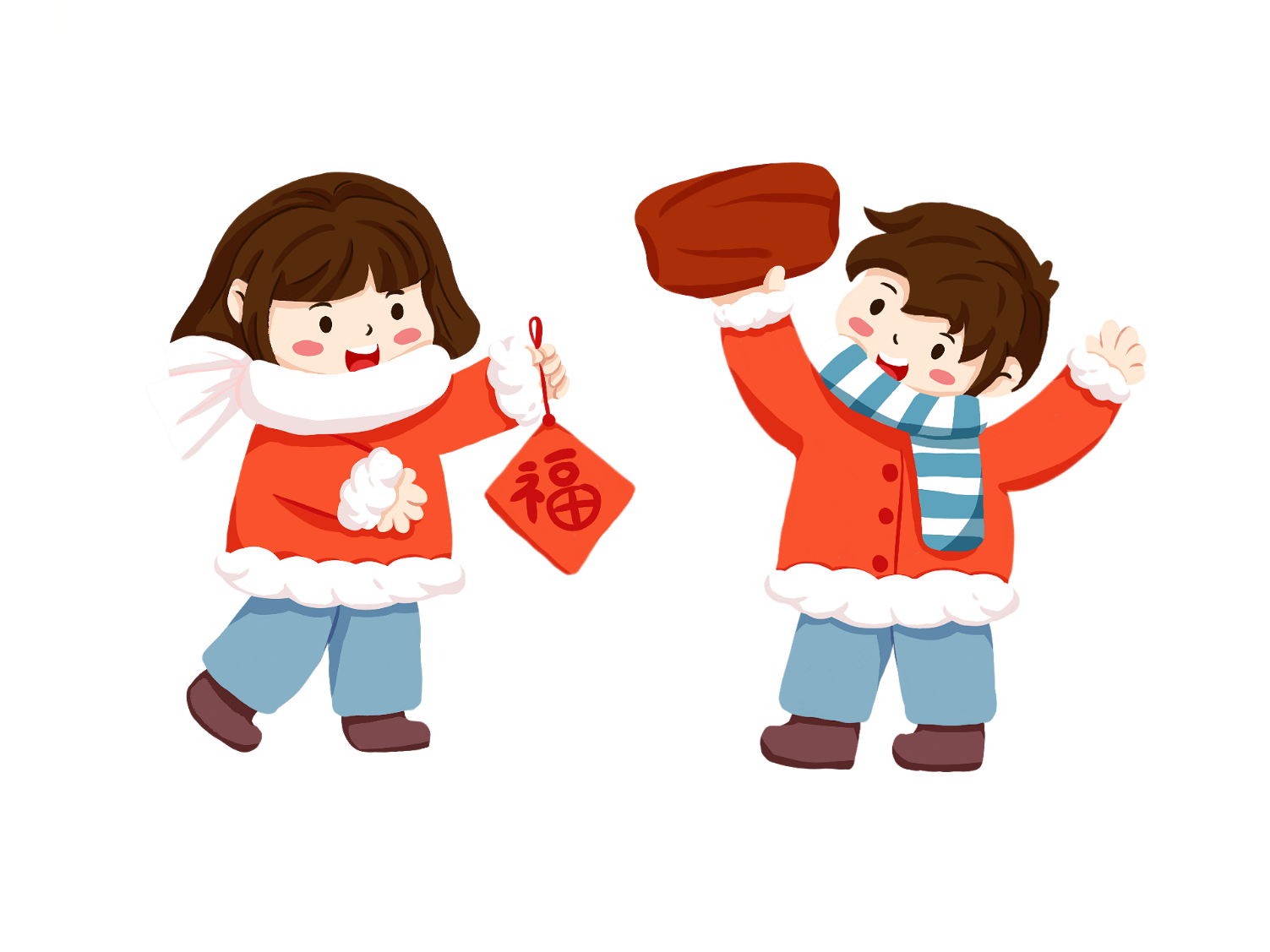 腊八节的民间故事
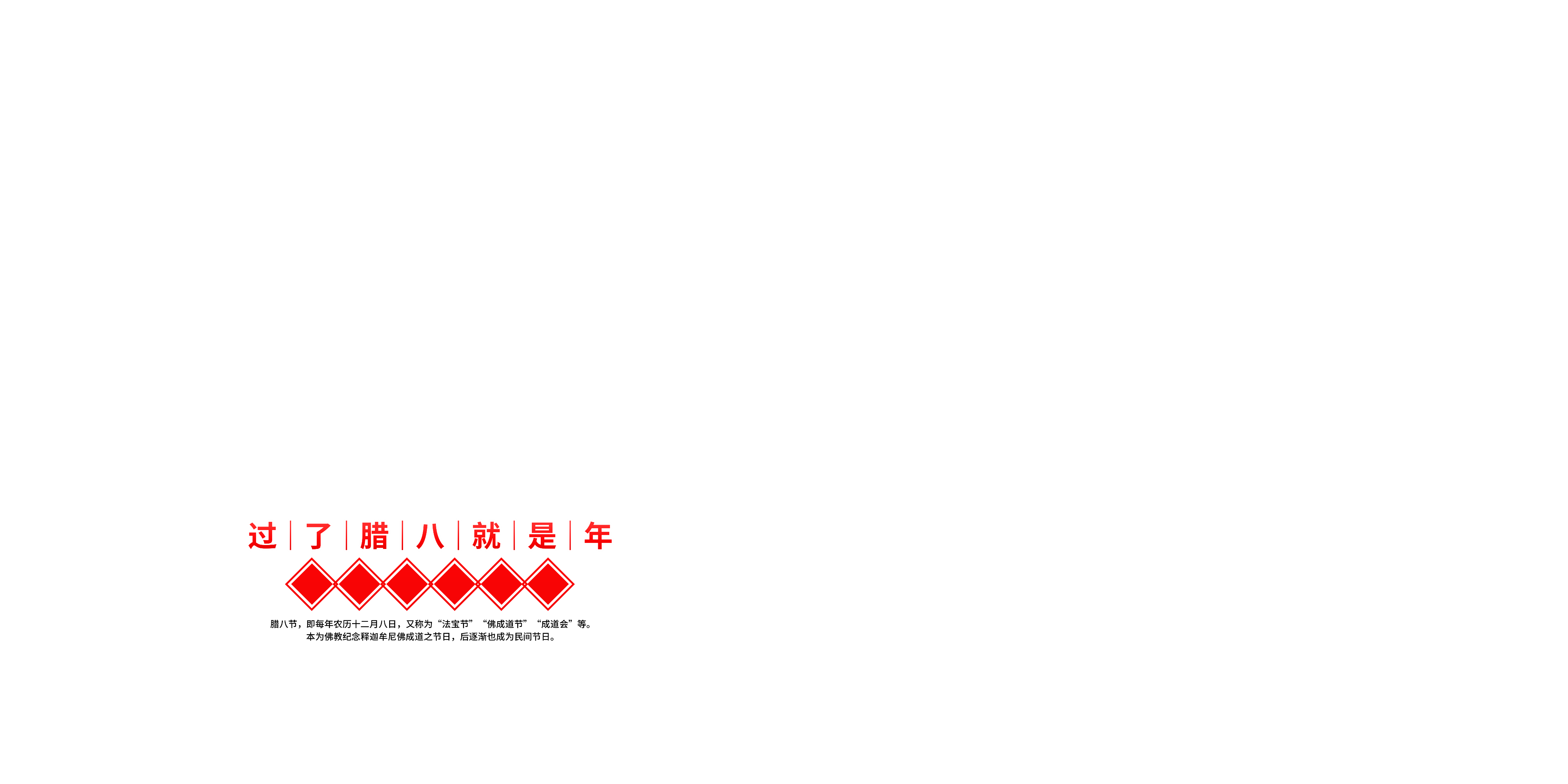 日
中
国
传
统
节
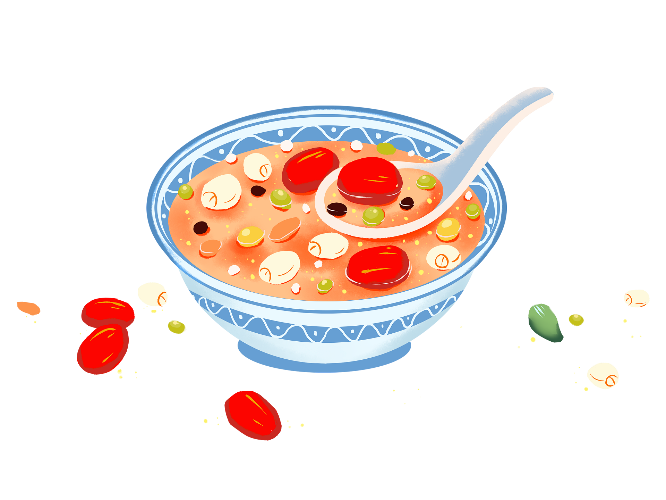 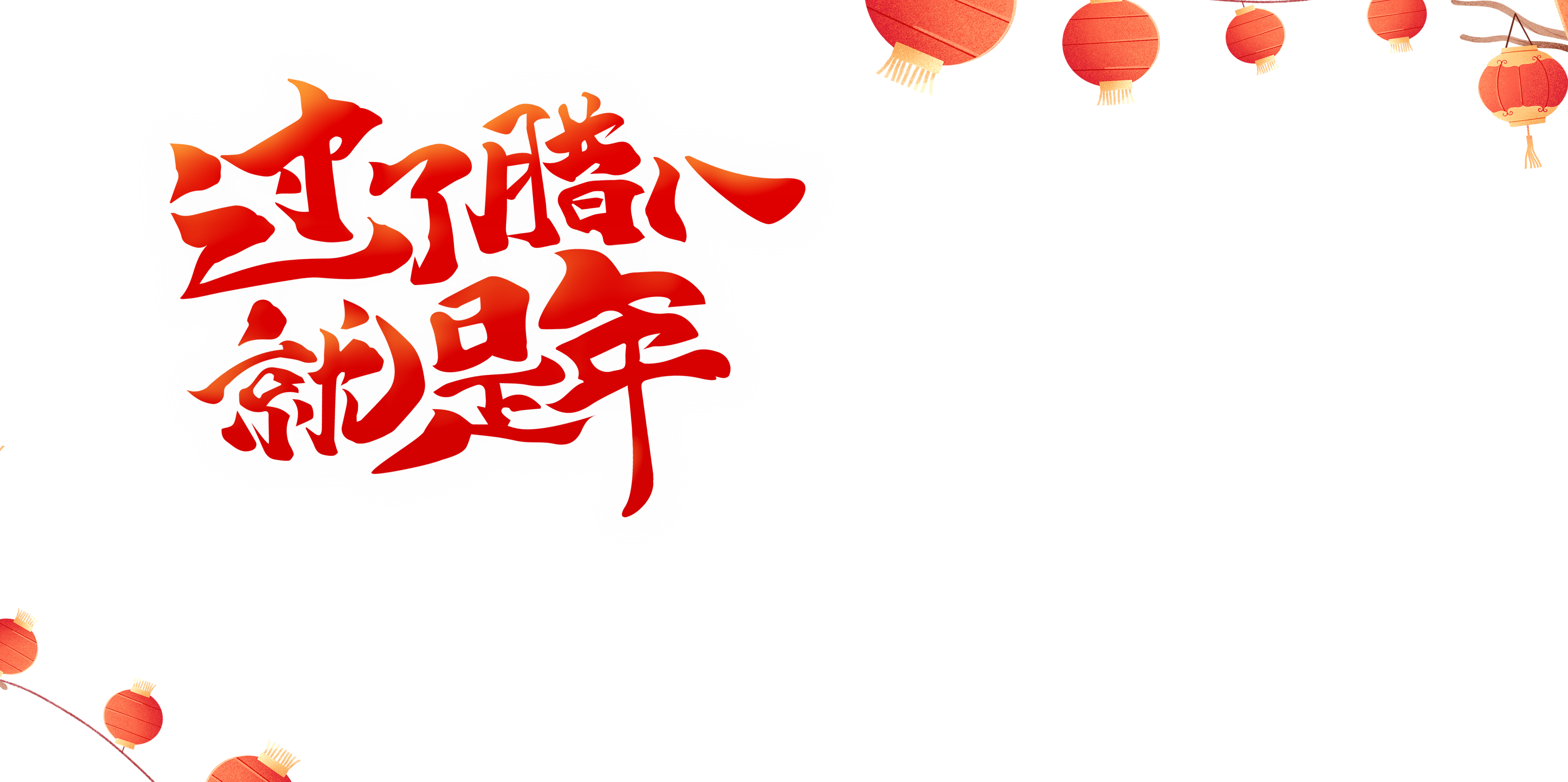 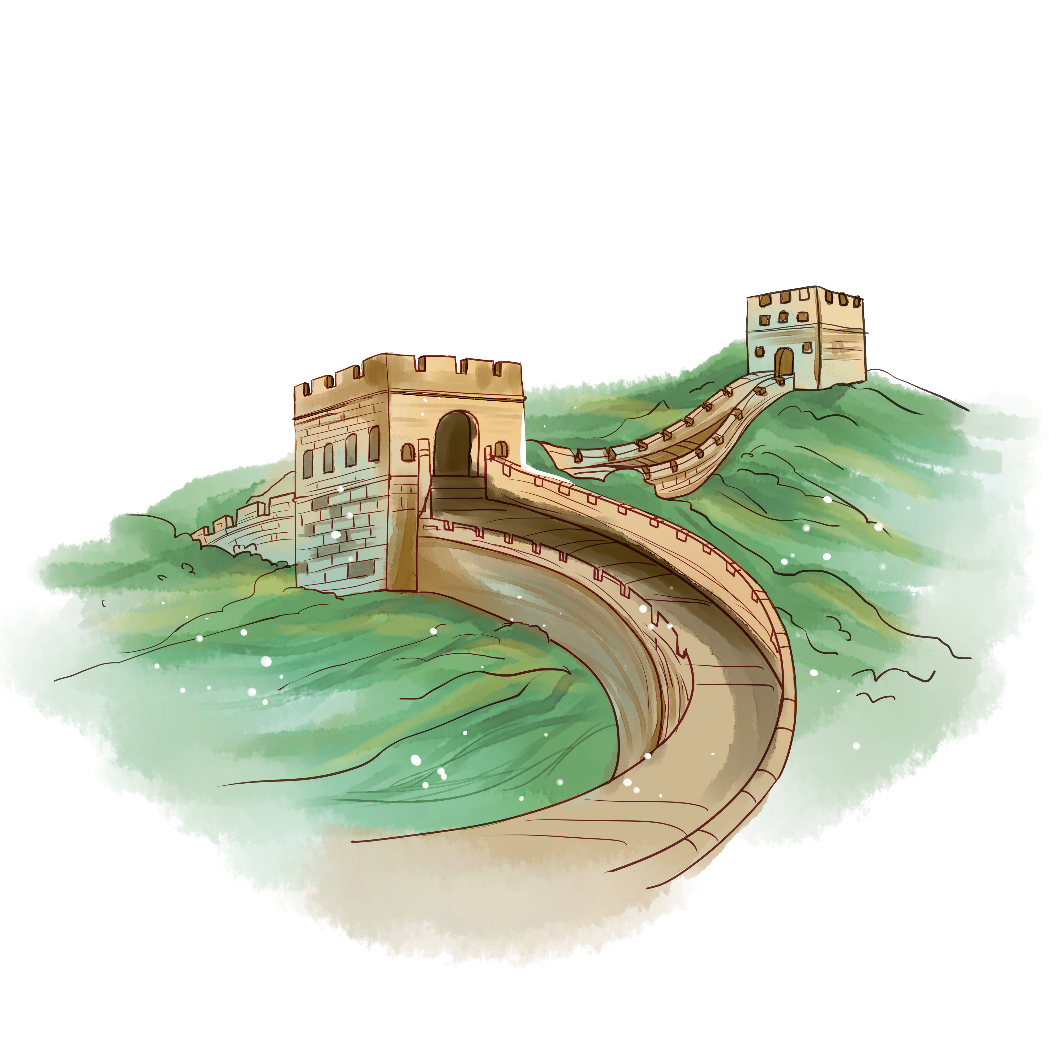 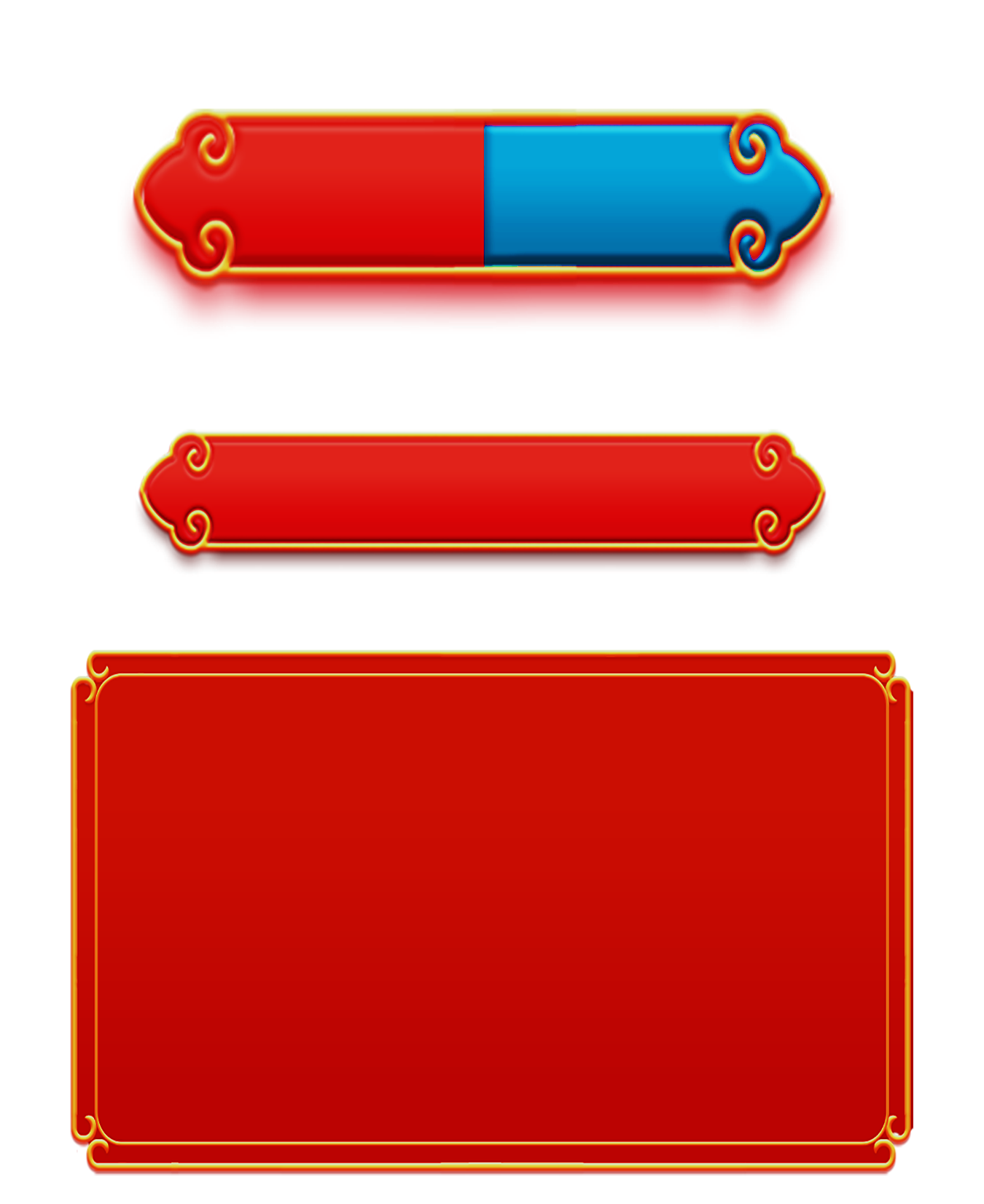 1、悼念民工
秦始皇修建长城,天下民工奉命而来。有一年腊月初八,无粮吃的民工们合伙积了几把五谷杂粮,放在锅里熬成稀粥,每人喝了一碗。为了悼念饿死在长城工地的民工,人们每年腊月初八吃“腊八粥”。
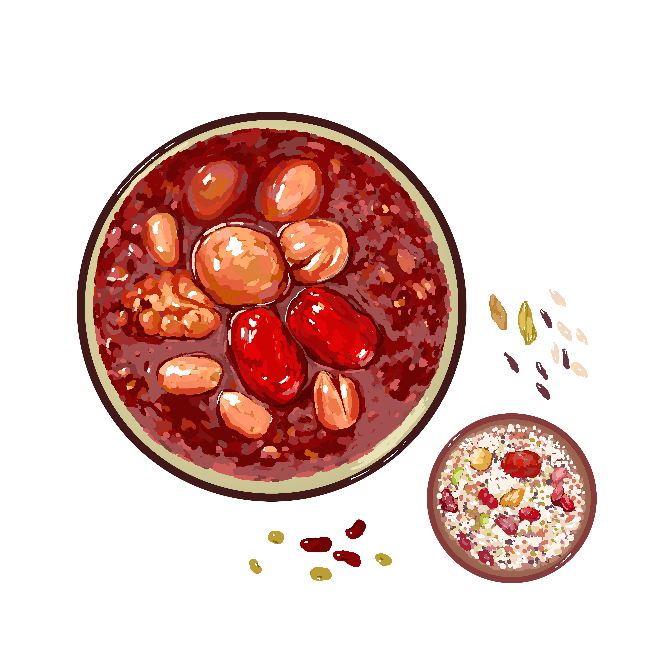 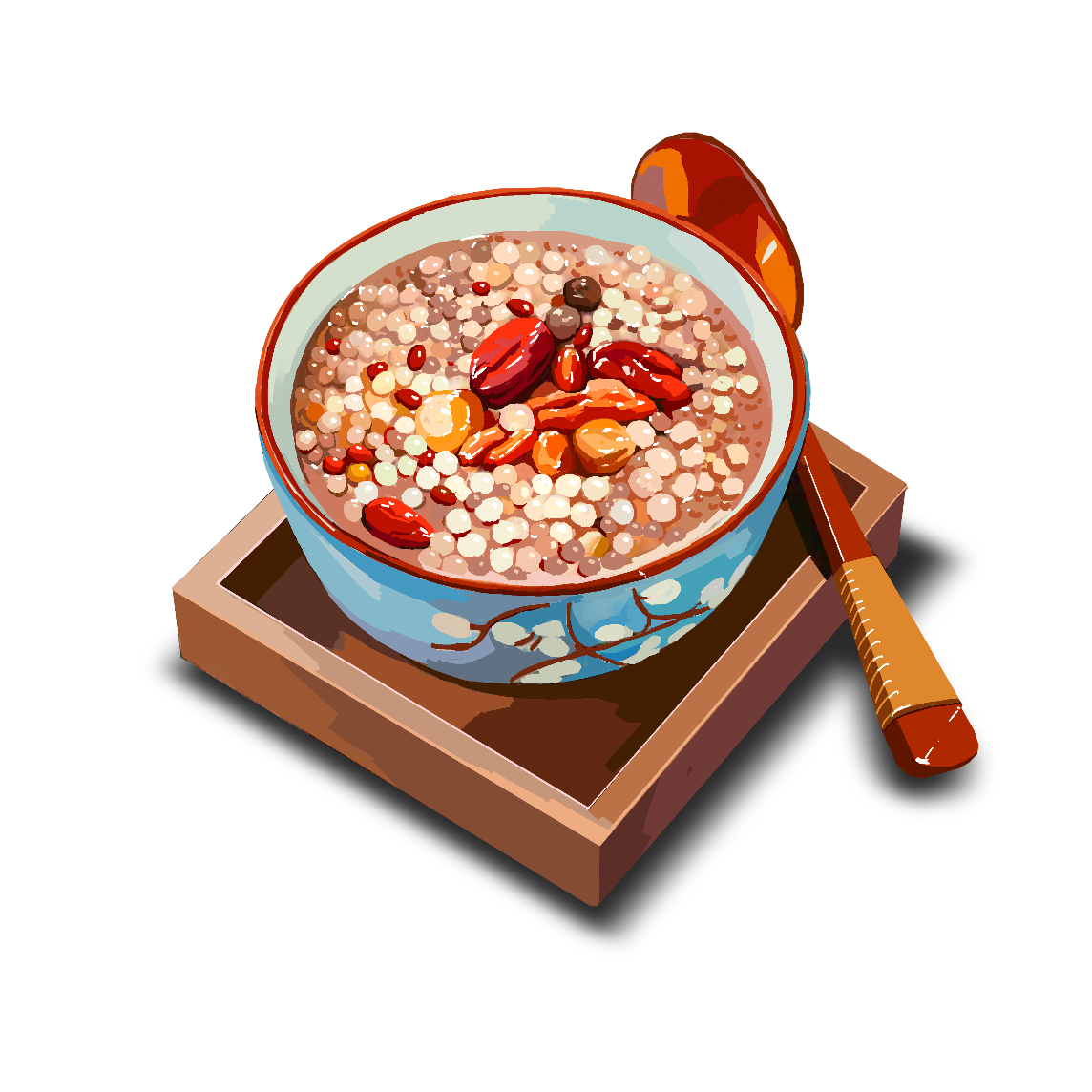 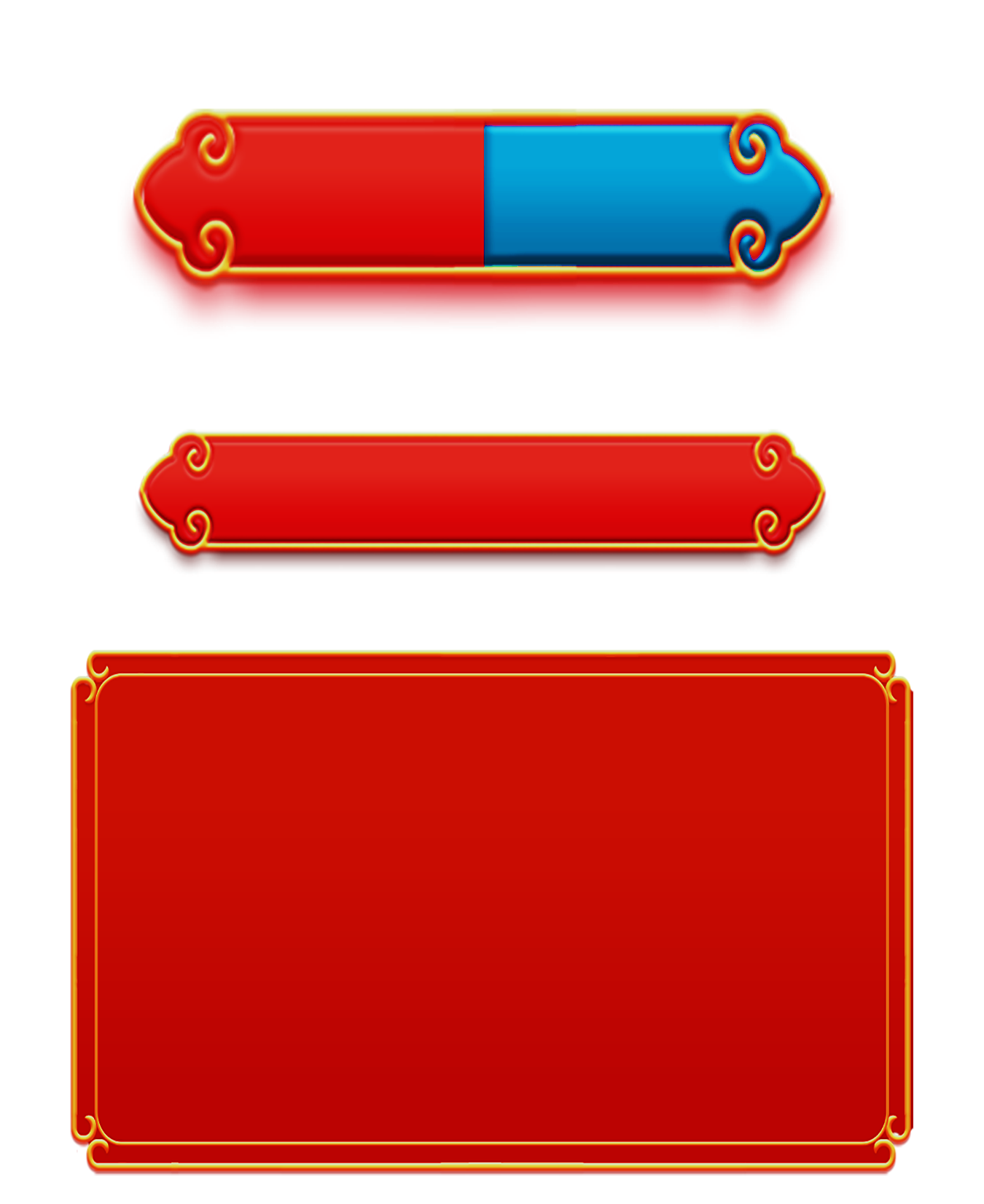 2、警醒后人
相传老两口过日子,持家节俭,可是自家小两口却不争气,到了腊月初八这一天,幸好有村人接济,煮了一锅大米、面块、豆子、蔬菜等混在一起的“杂合粥”。这顿粥让小两口改掉了恶习，靠勤恳的劳动持家，日子一天天也好起来。
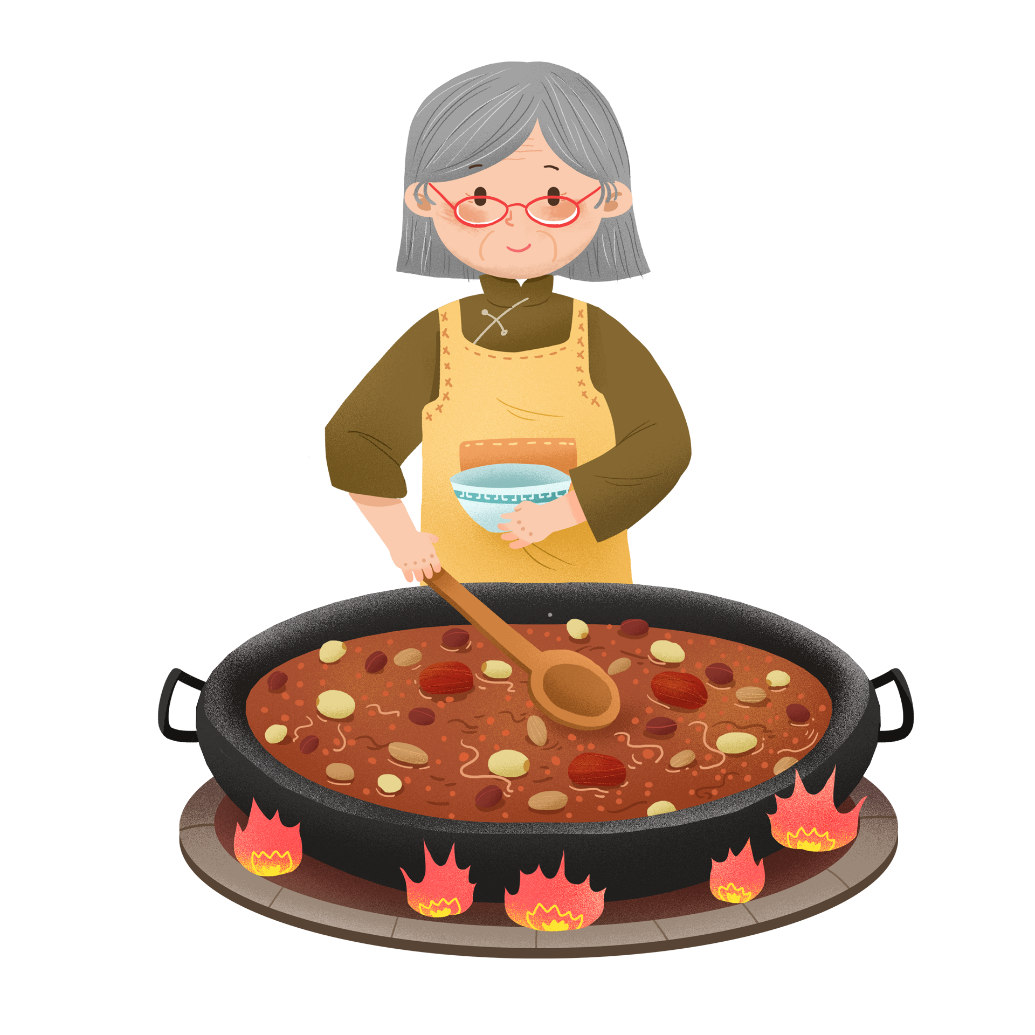 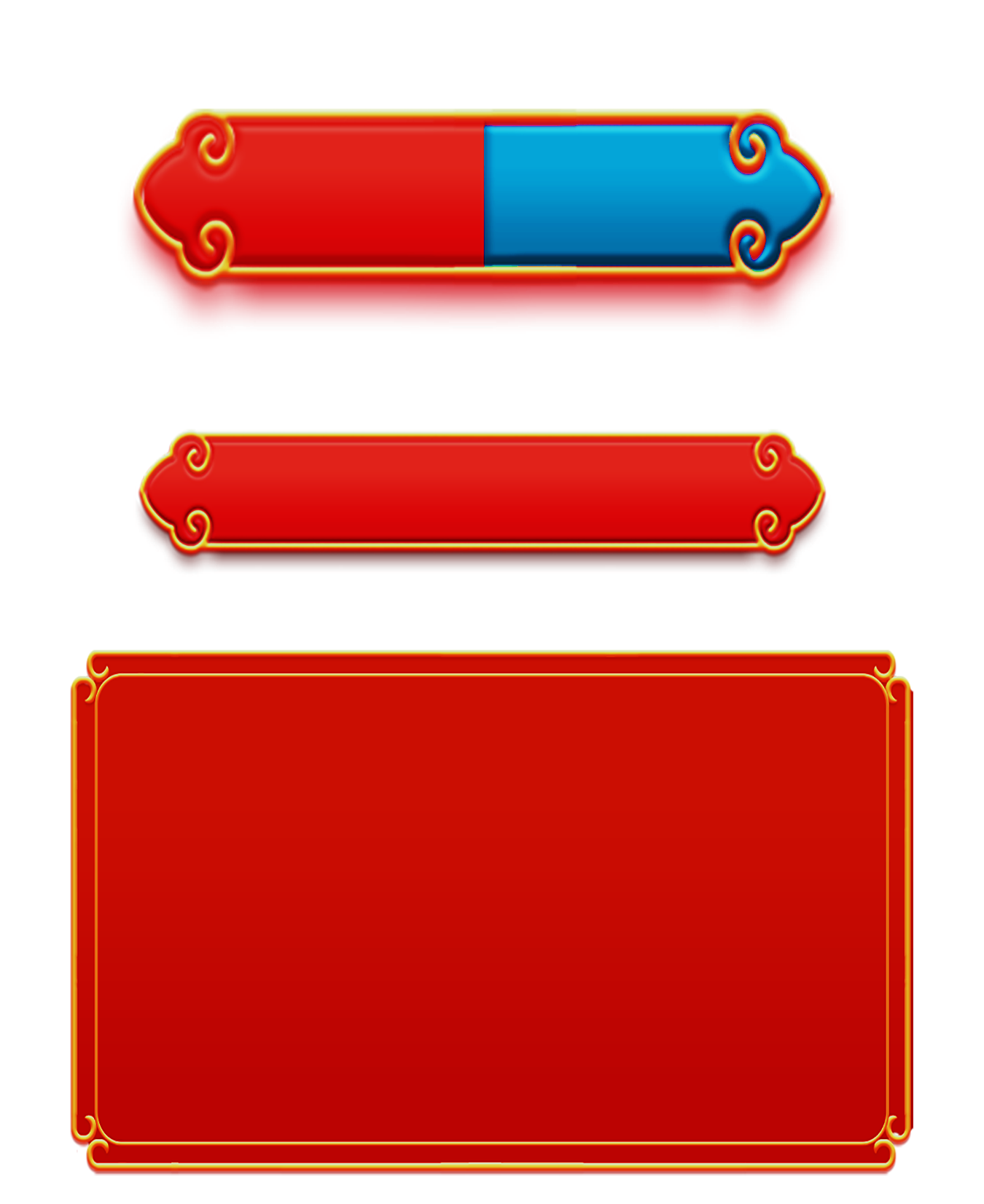 3、祛除鬼怪
古代人们普遍相信迷信,害怕鬼神，认为大人小孩中风得病、身体不好都是由于疫鬼作祟。所以,在腊月初八这一天以红小豆、赤小豆熬粥，以祛疫迎祥。
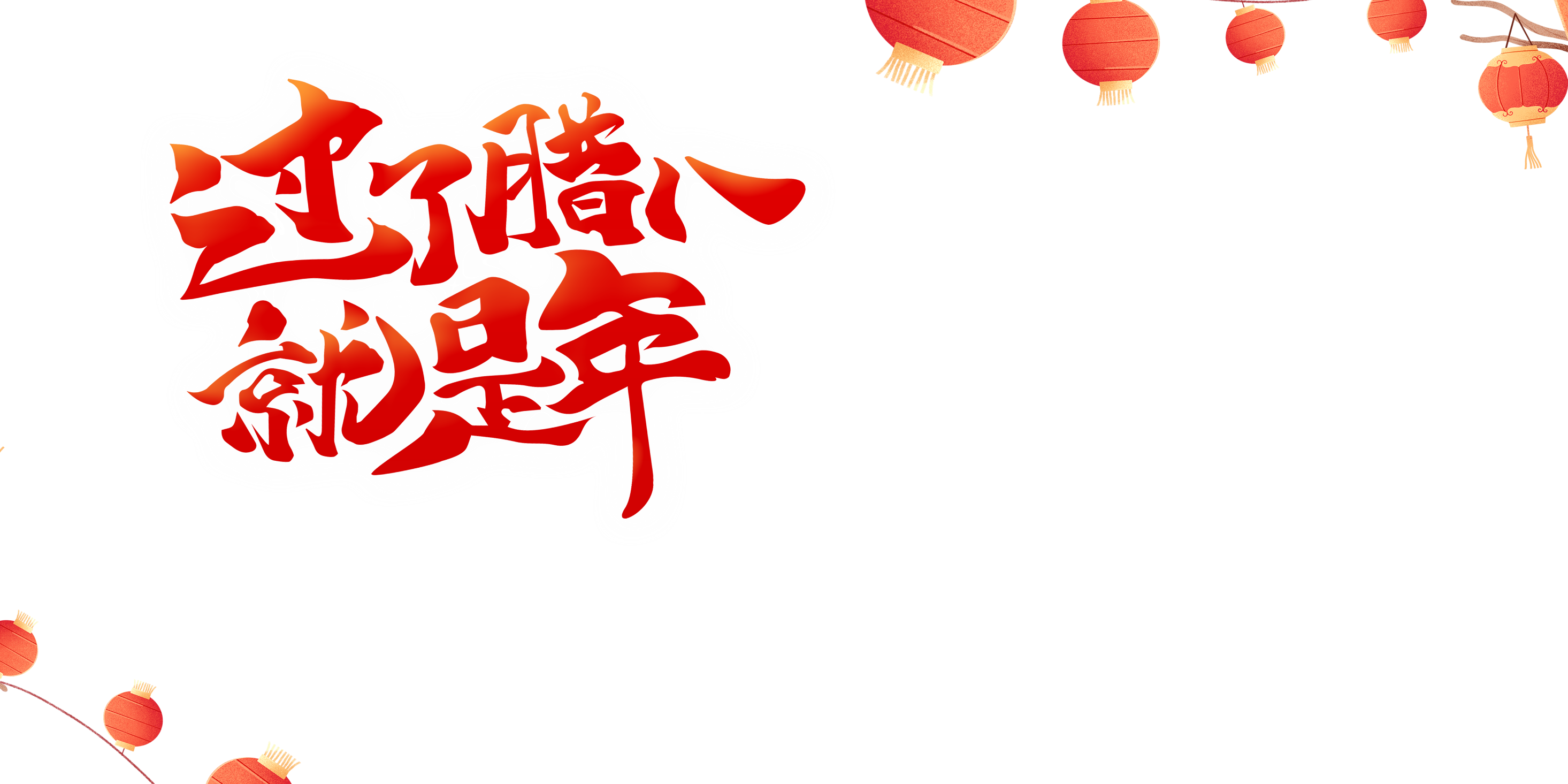 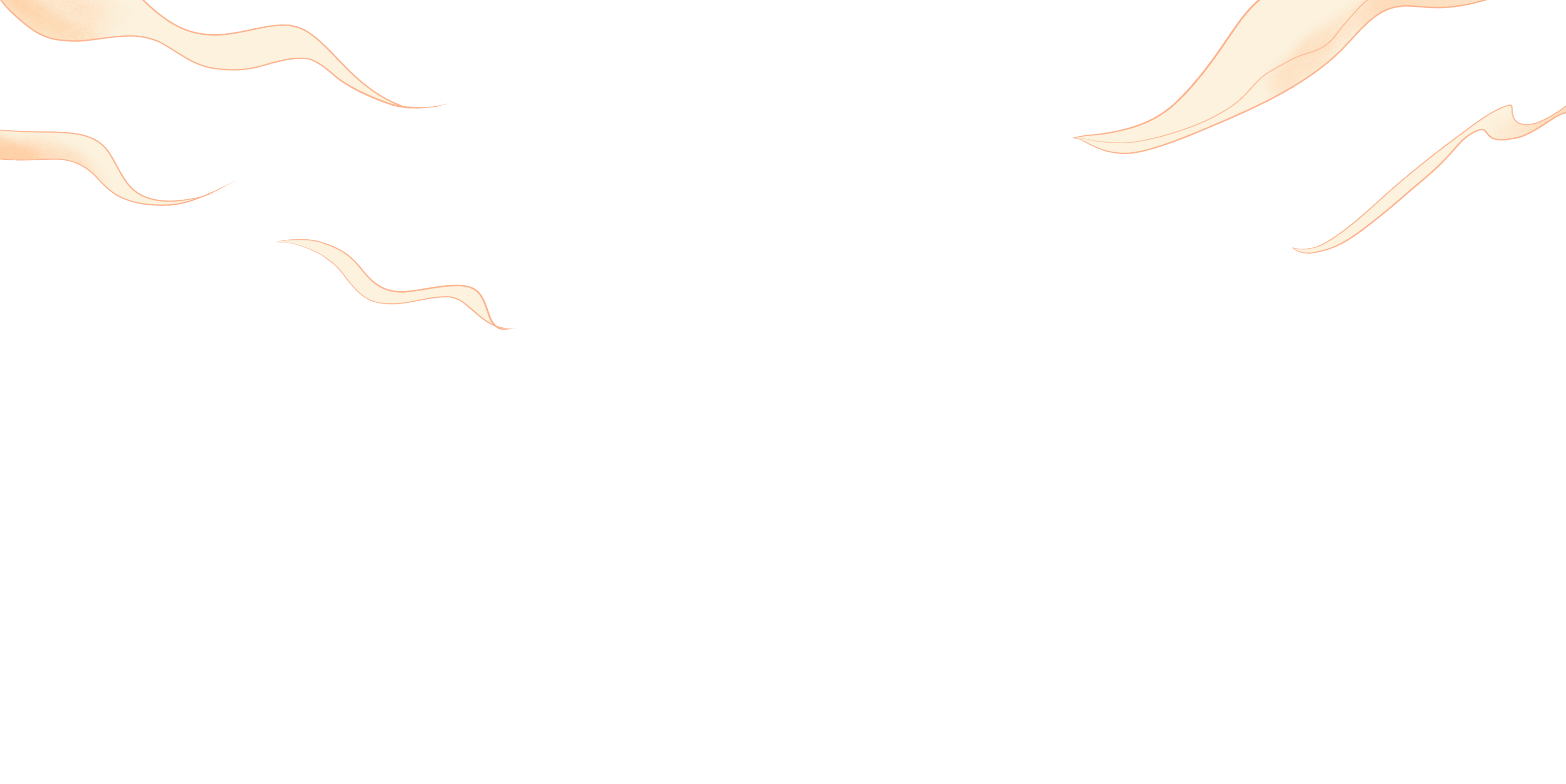 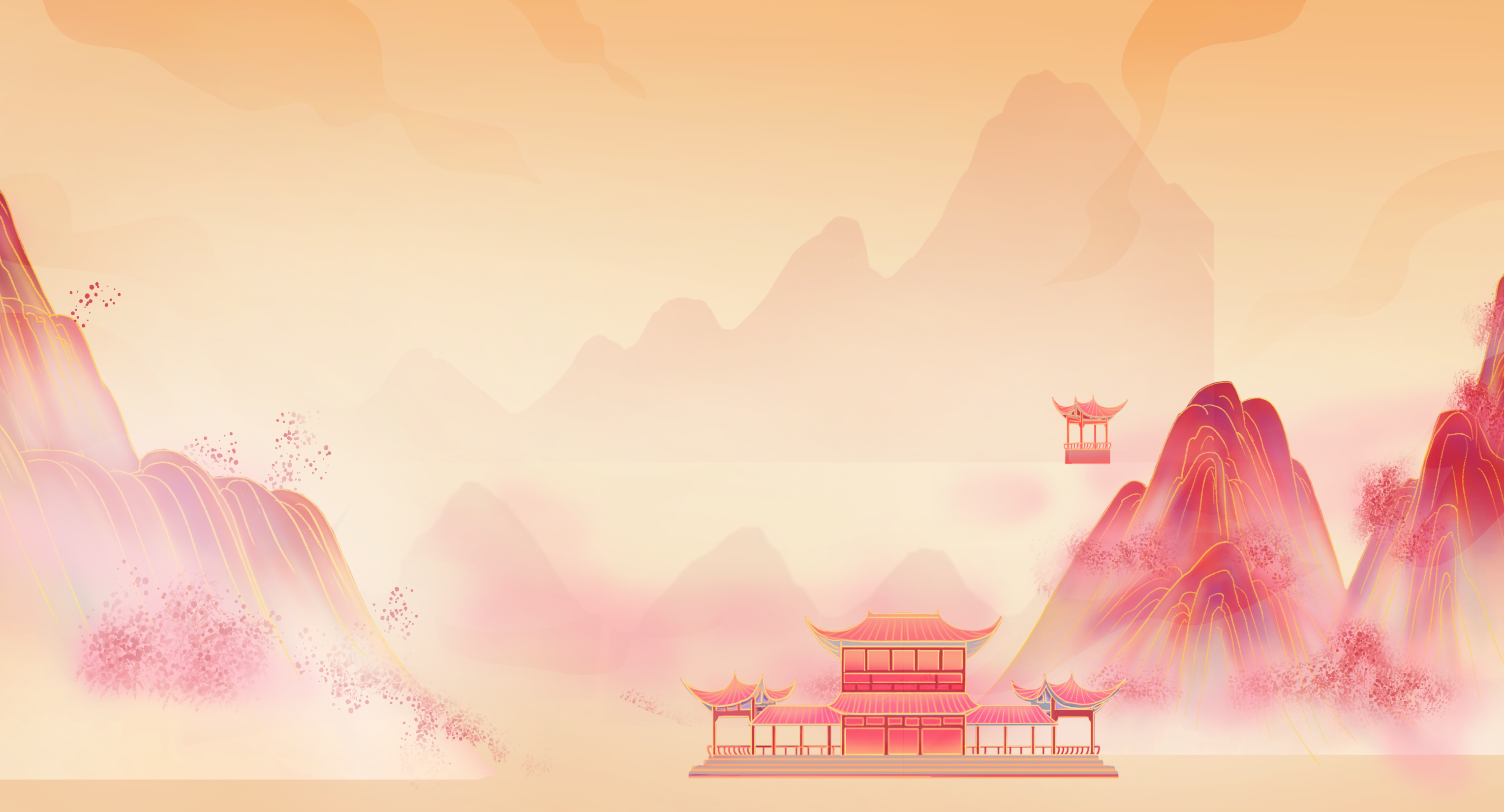 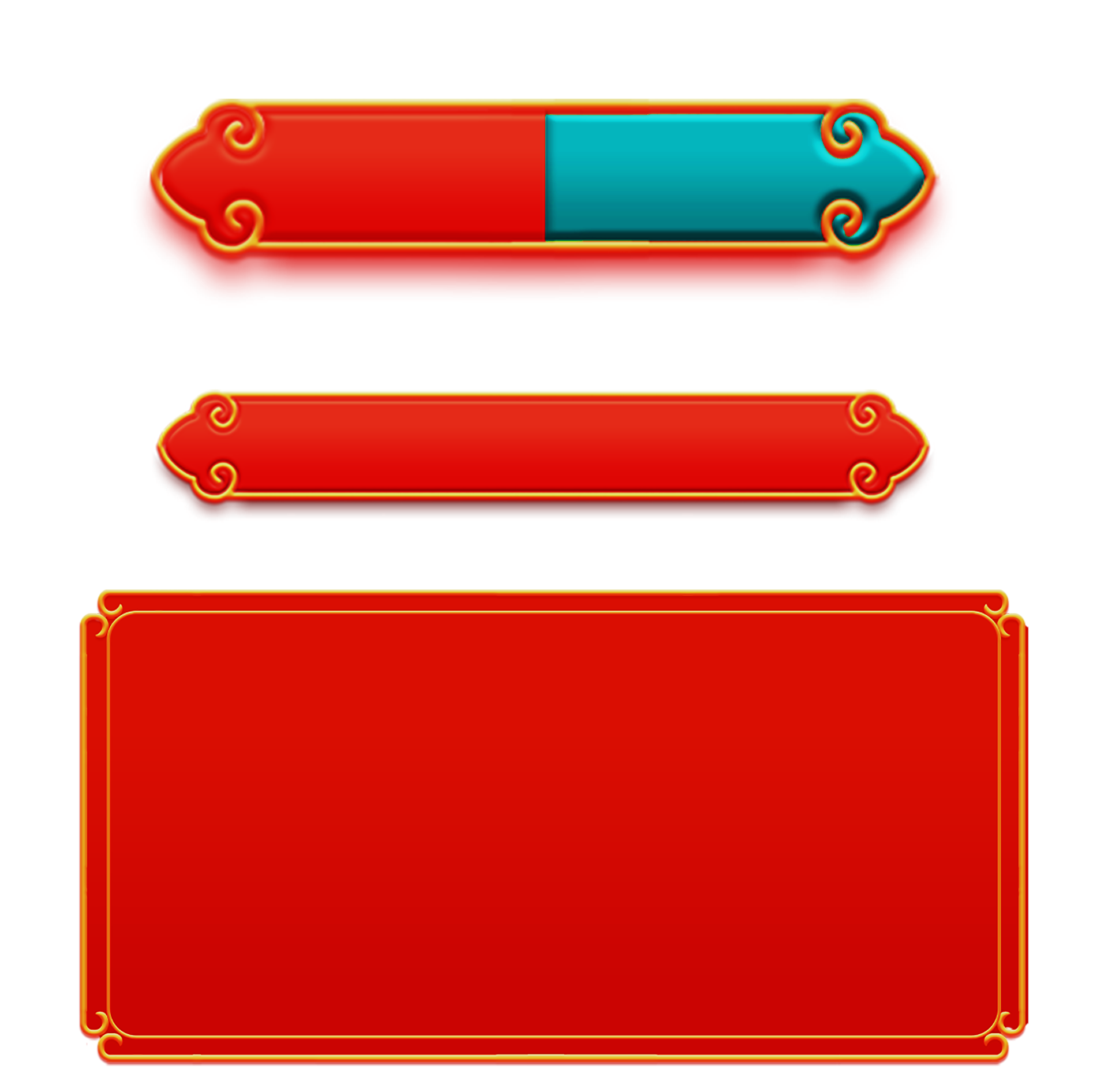 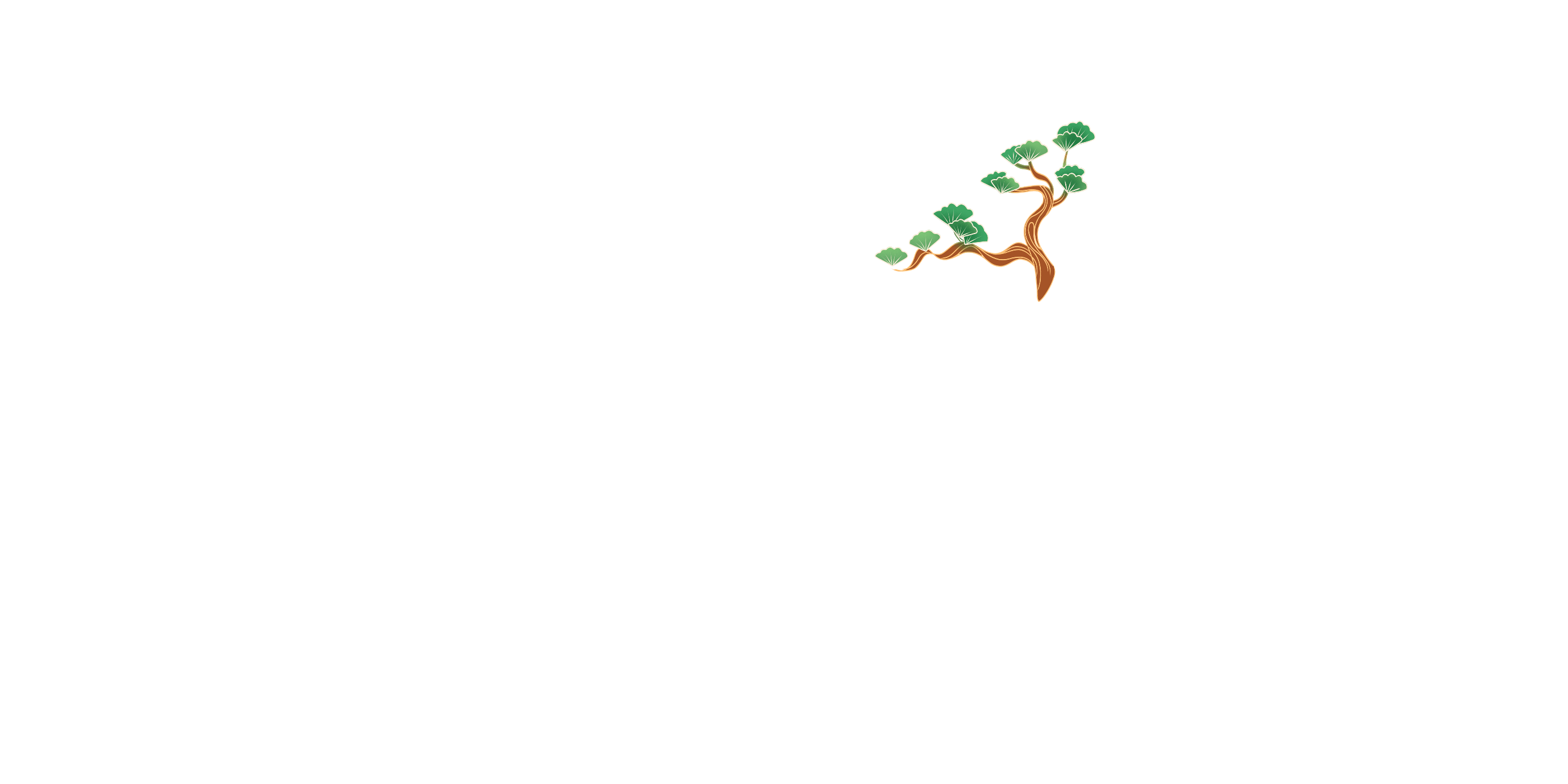 第
3
部
分
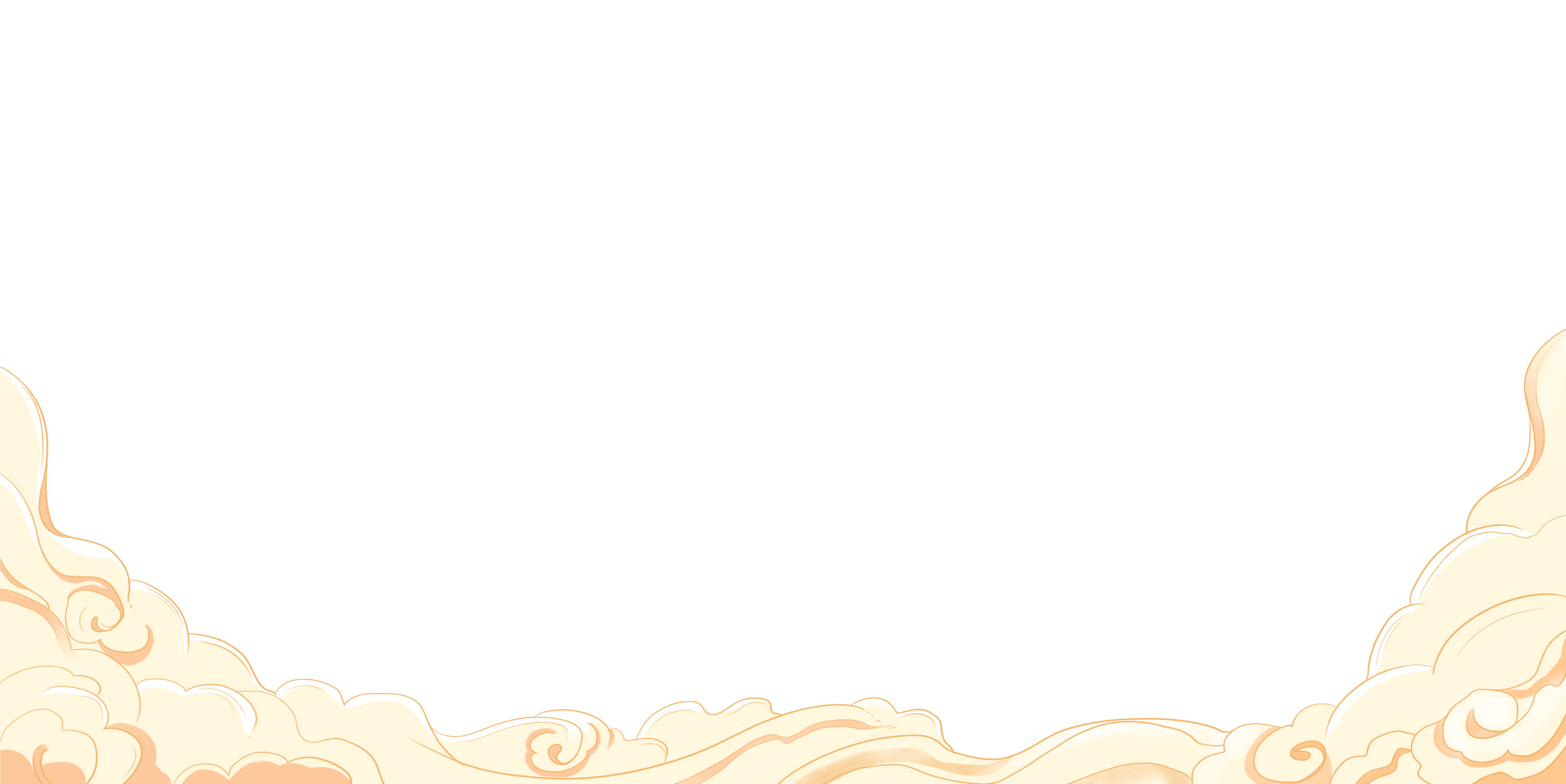 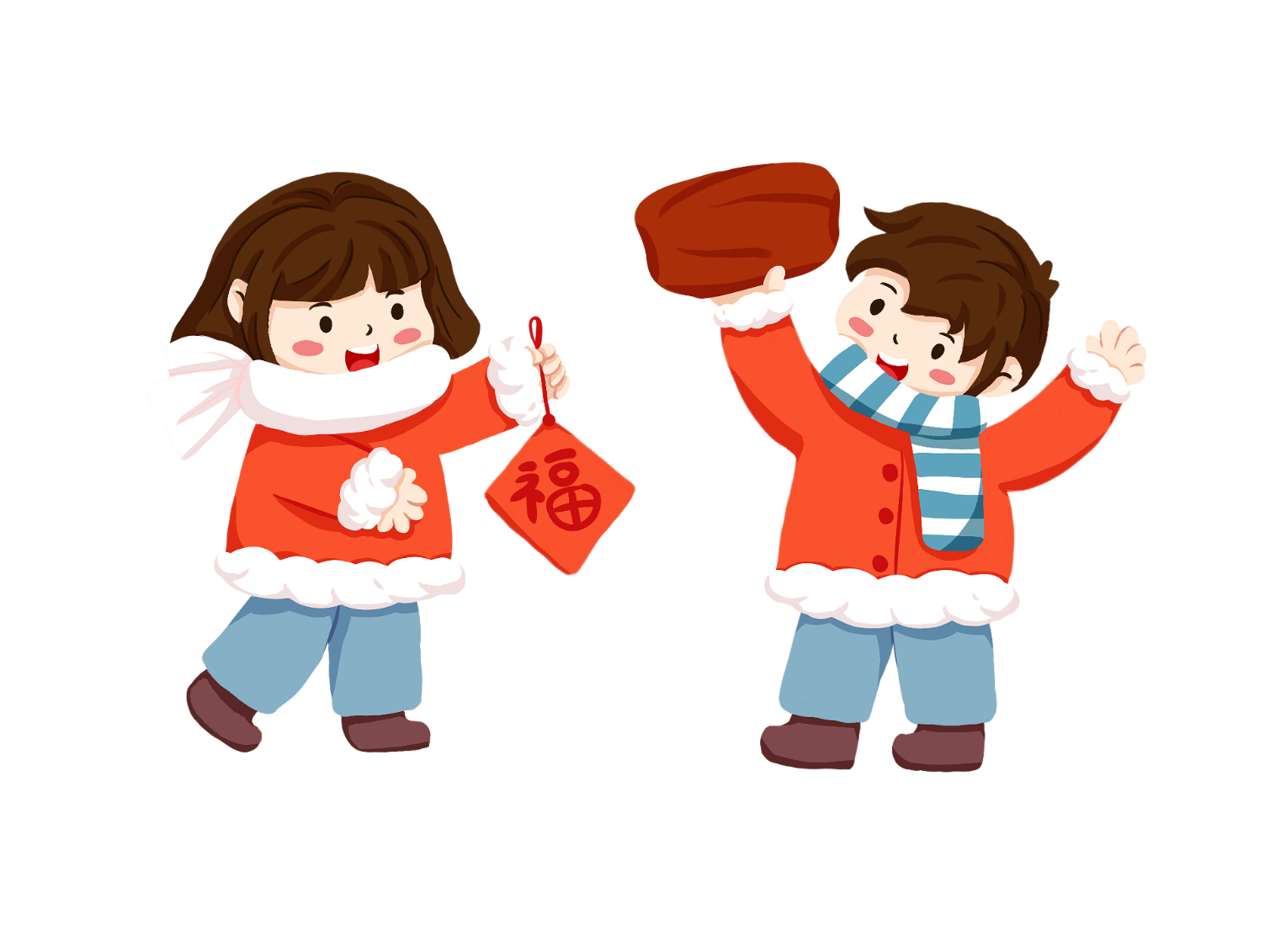 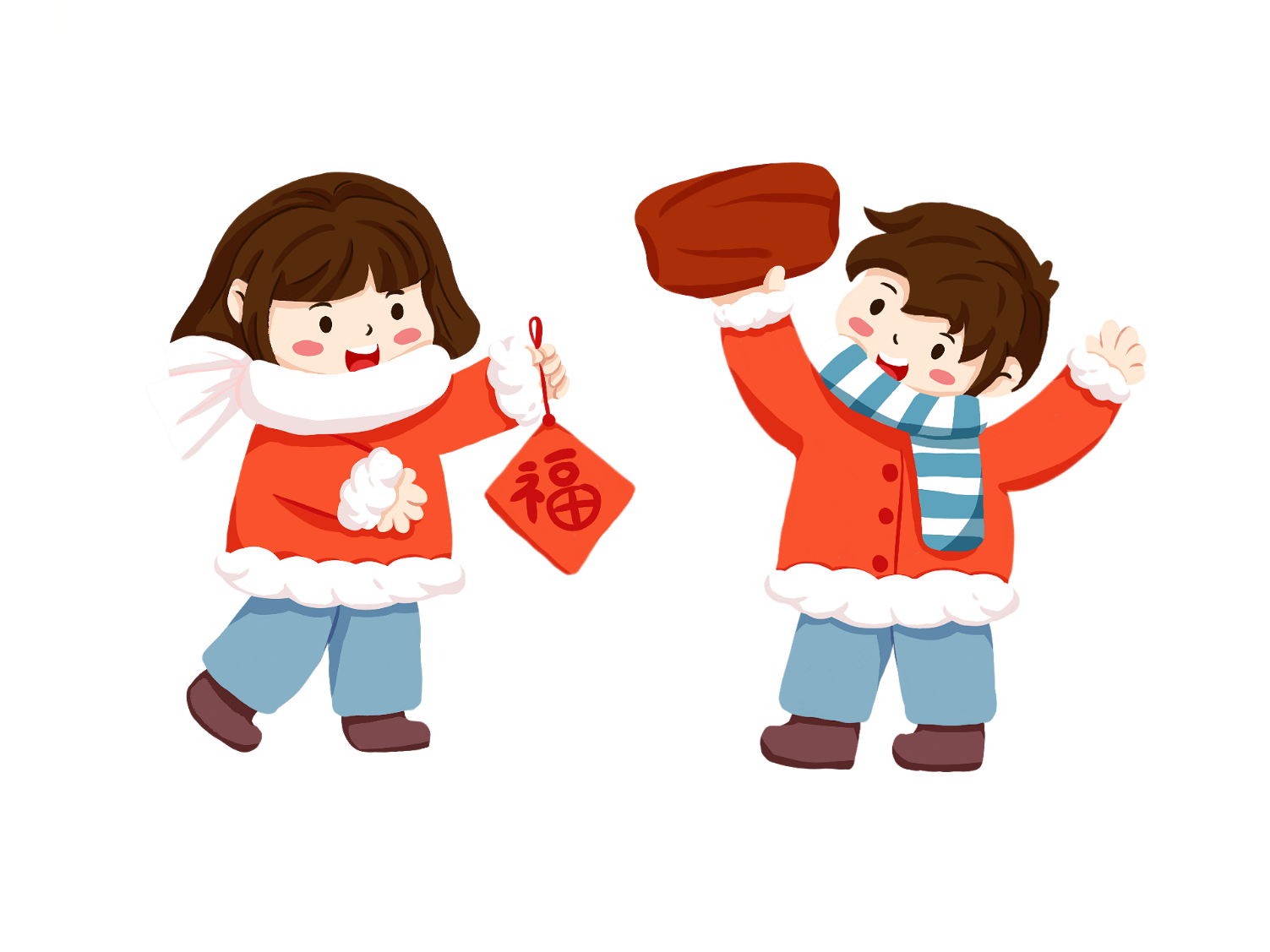 古人怎么过腊八节
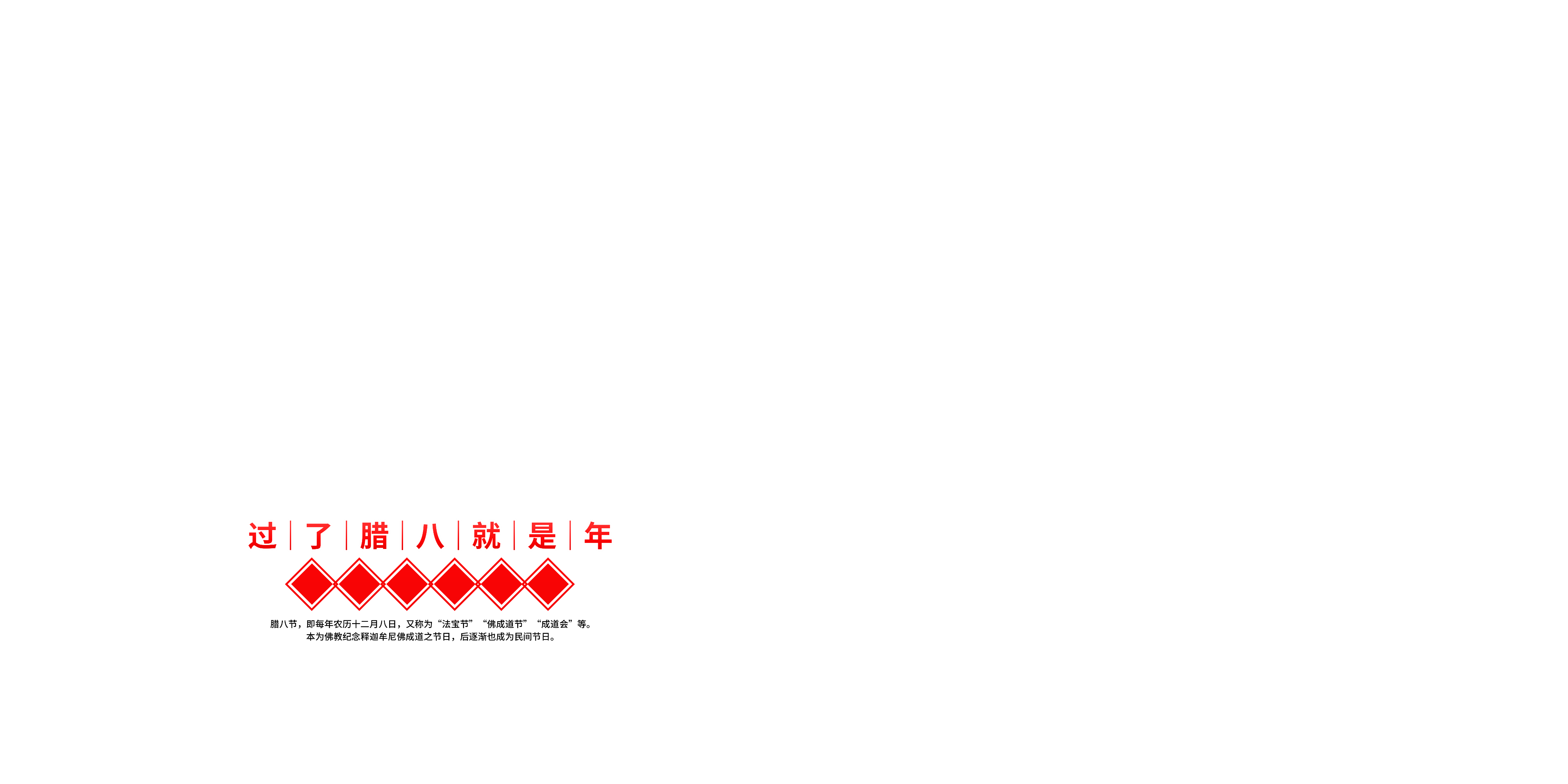 日
中
国
传
统
节
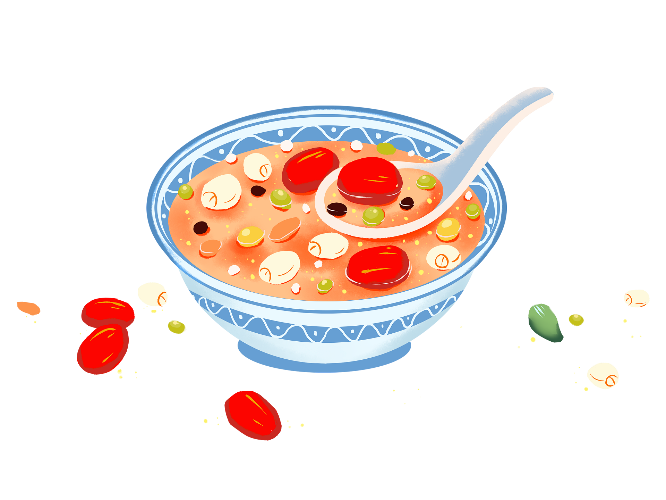 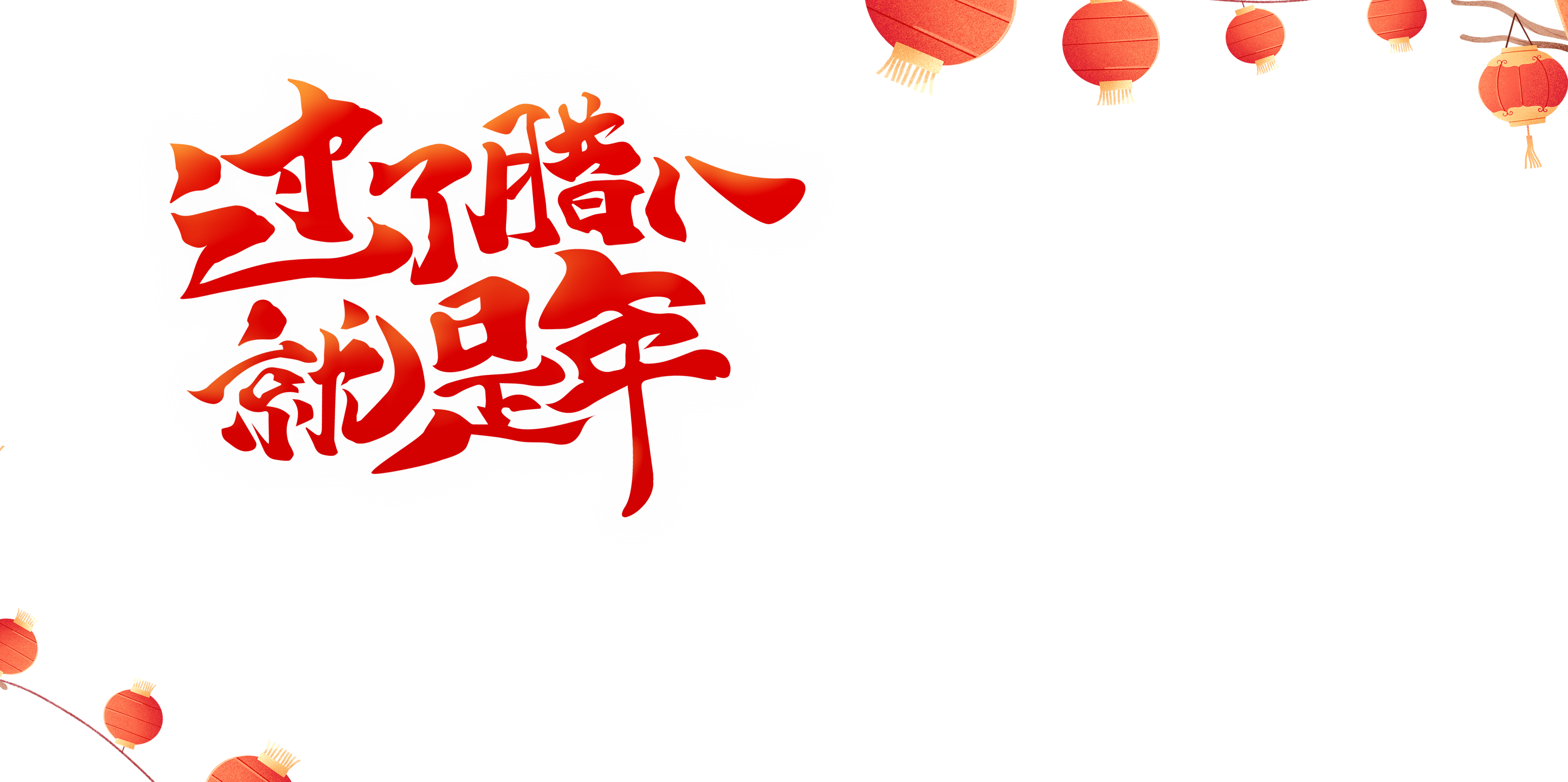 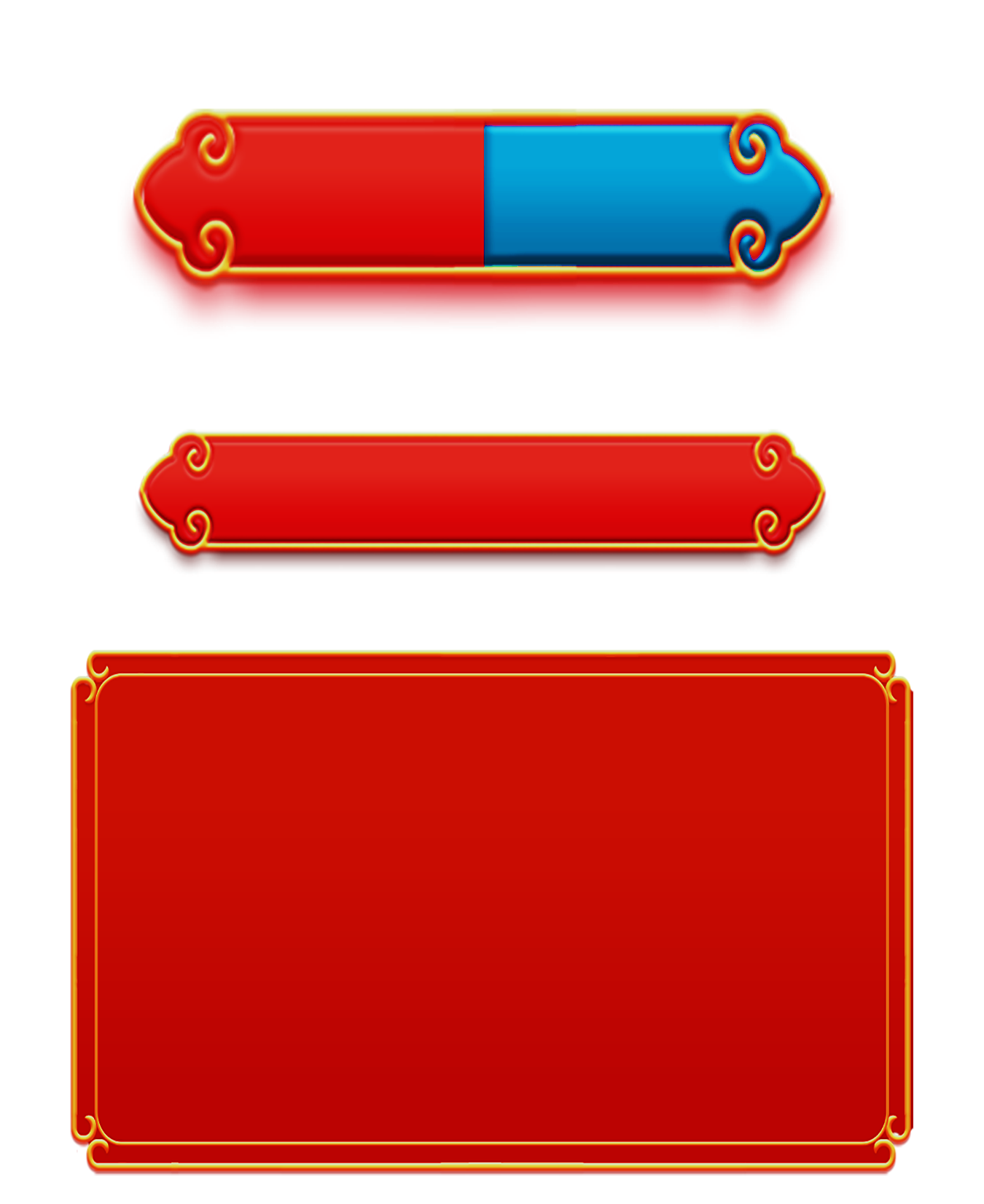 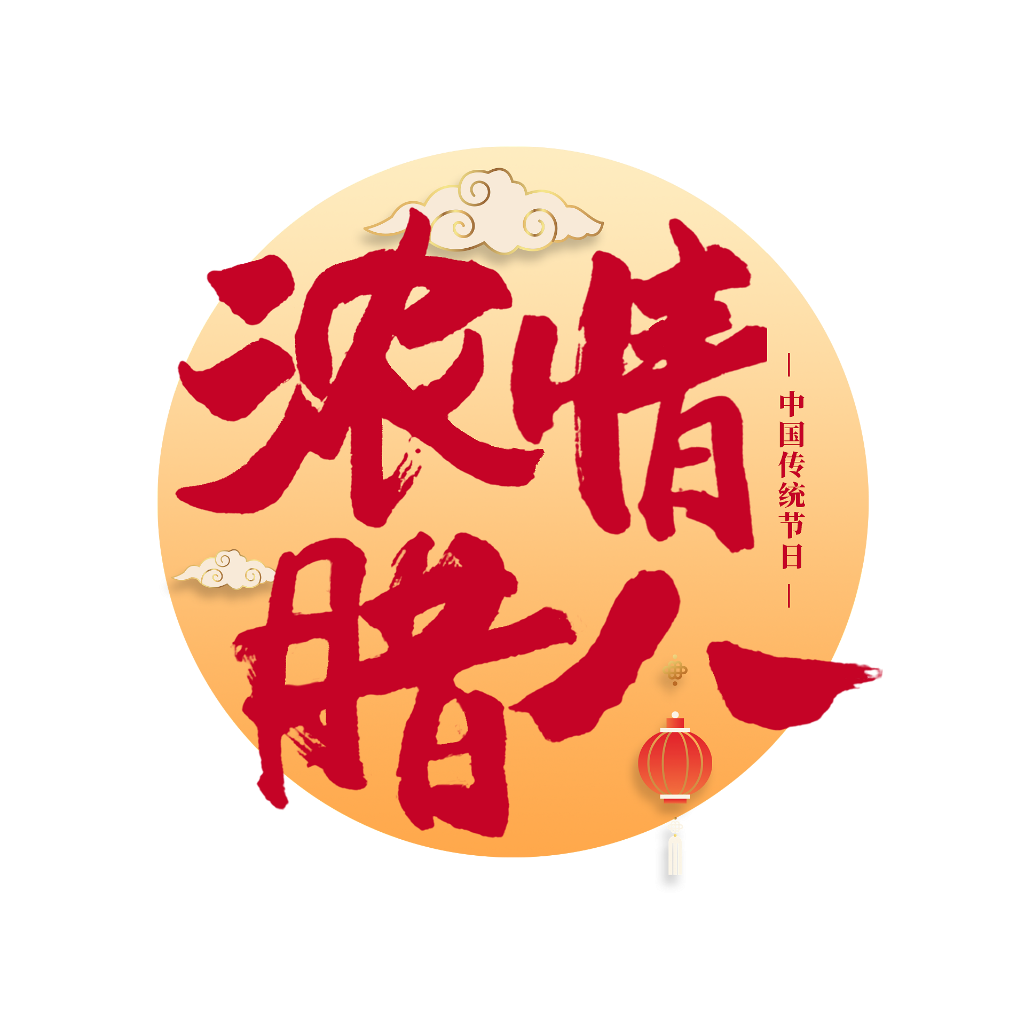 1、古人怎么过腊八节
对于腊八粥这一中华民族血脉、文脉和根脉的载体,我们对其追根溯源有助于让传统文化更加鲜活立体的展现在眼前。
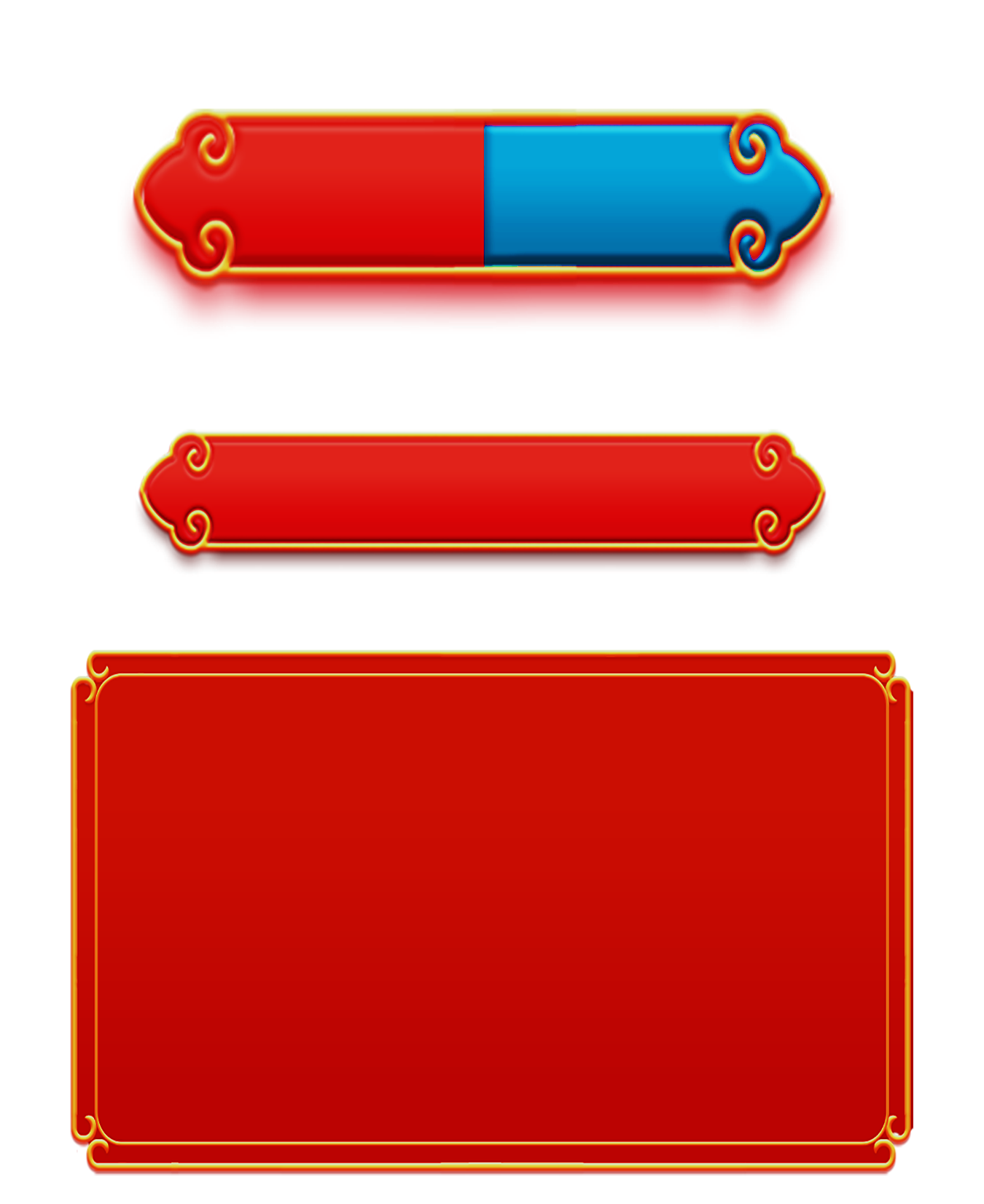 1、古人怎么过腊八节
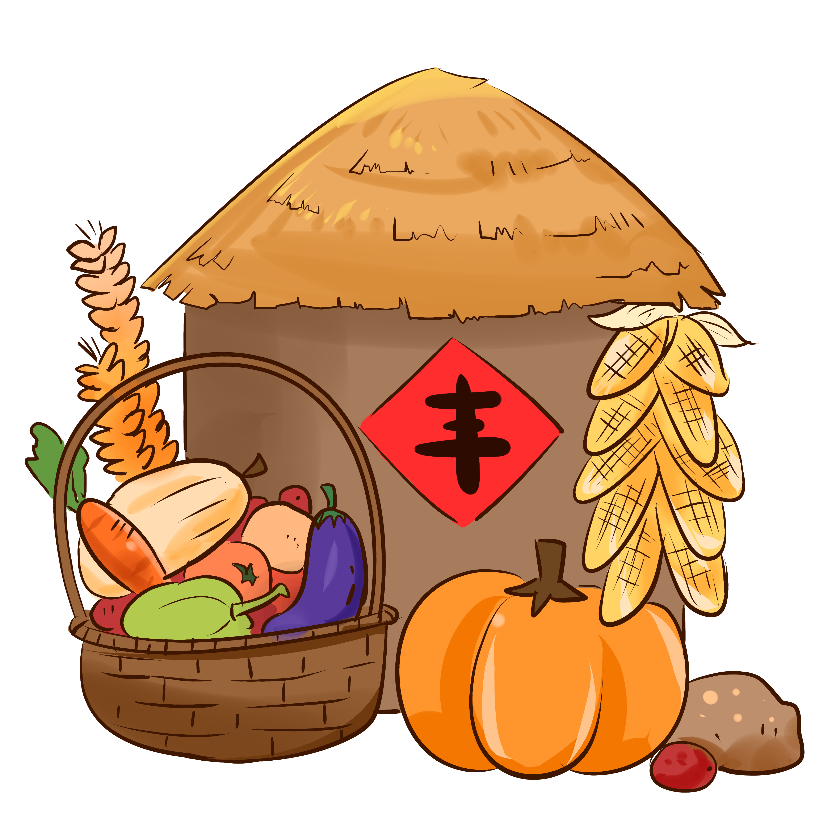 先秦:腊八的维形
先秦时期的腊祭活动十分丰富,形式多样,丝毫不亚于现在,是一个综合性节日,而且前后延续很多天,主要的活动概括起来集中在祭祀祖先、祭祀农神、欢庆丰收。
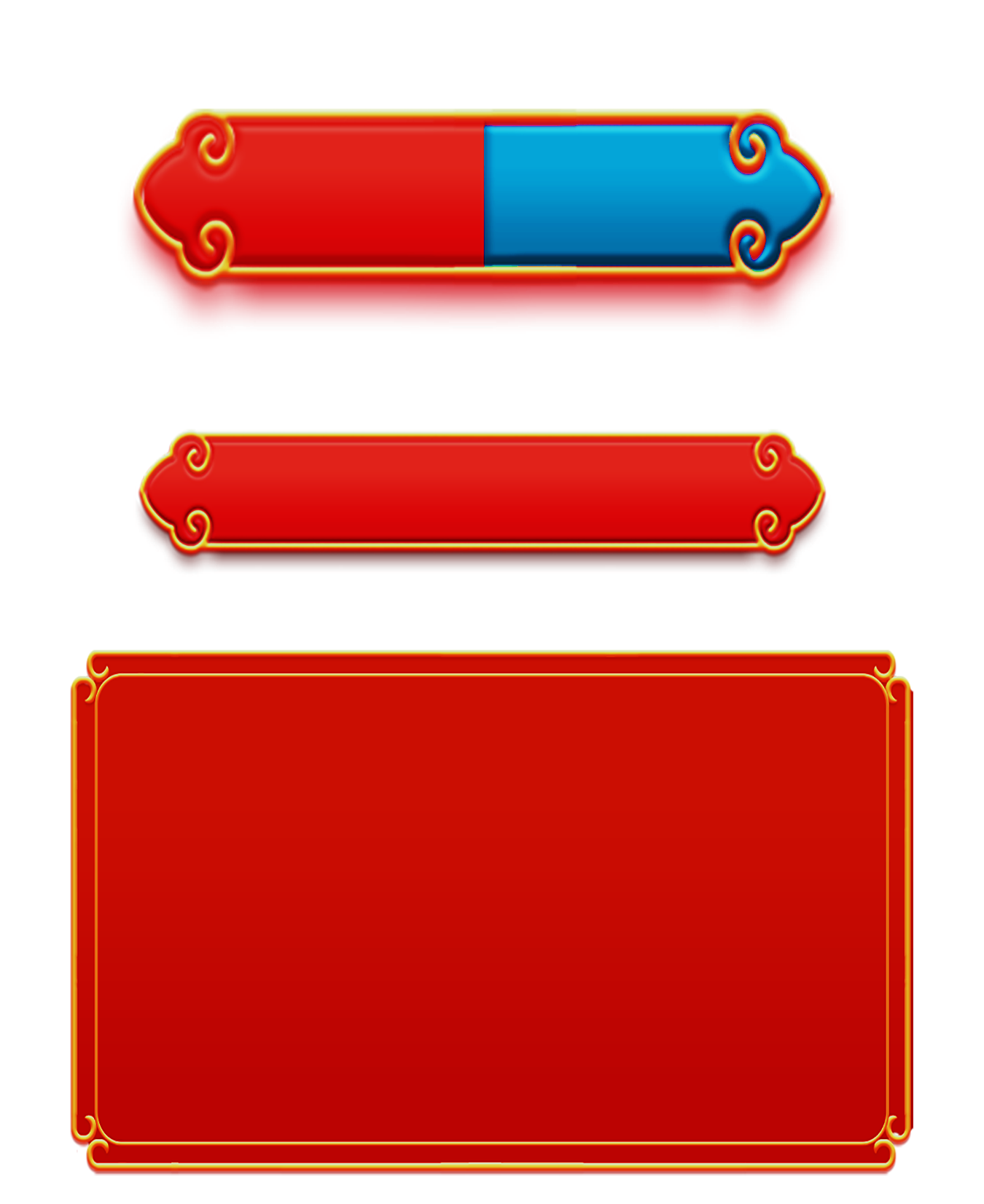 1、古人怎么过腊八节
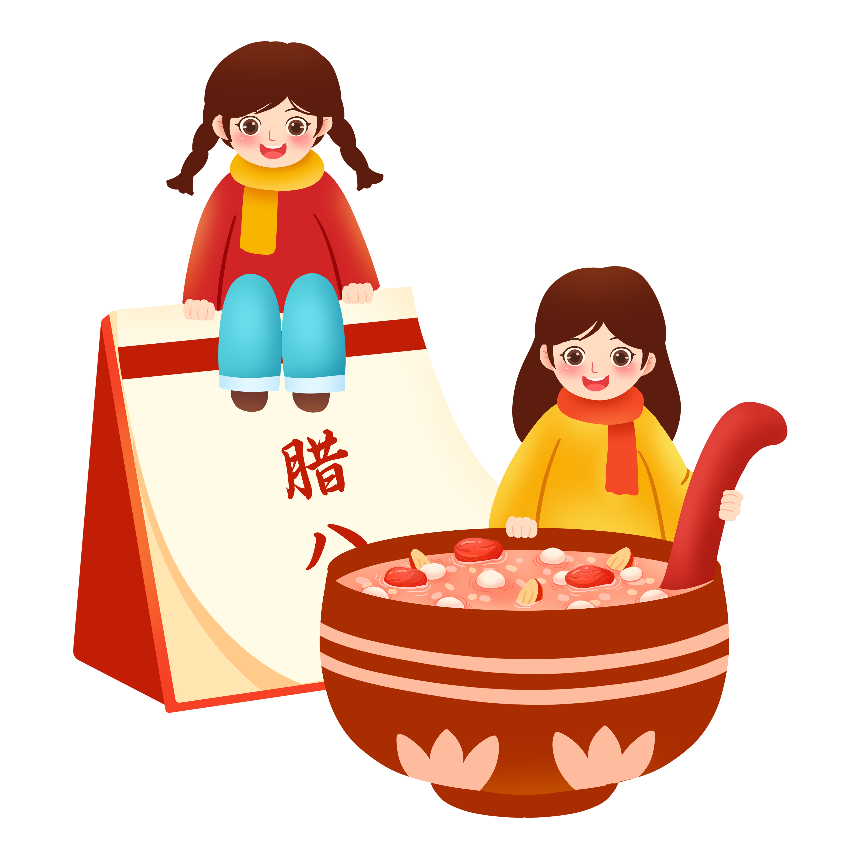 汉代:腊日的民风习俗
在朝堂之上,皇帝举行朝贺,百官相互庆贺;在民间，百姓会在家里设宴会,给长者敬酒;此外，不但朝廷官员放假回家团聚,就连囚徒也有被假释回家过节的,以显示政事的清明与宽大。
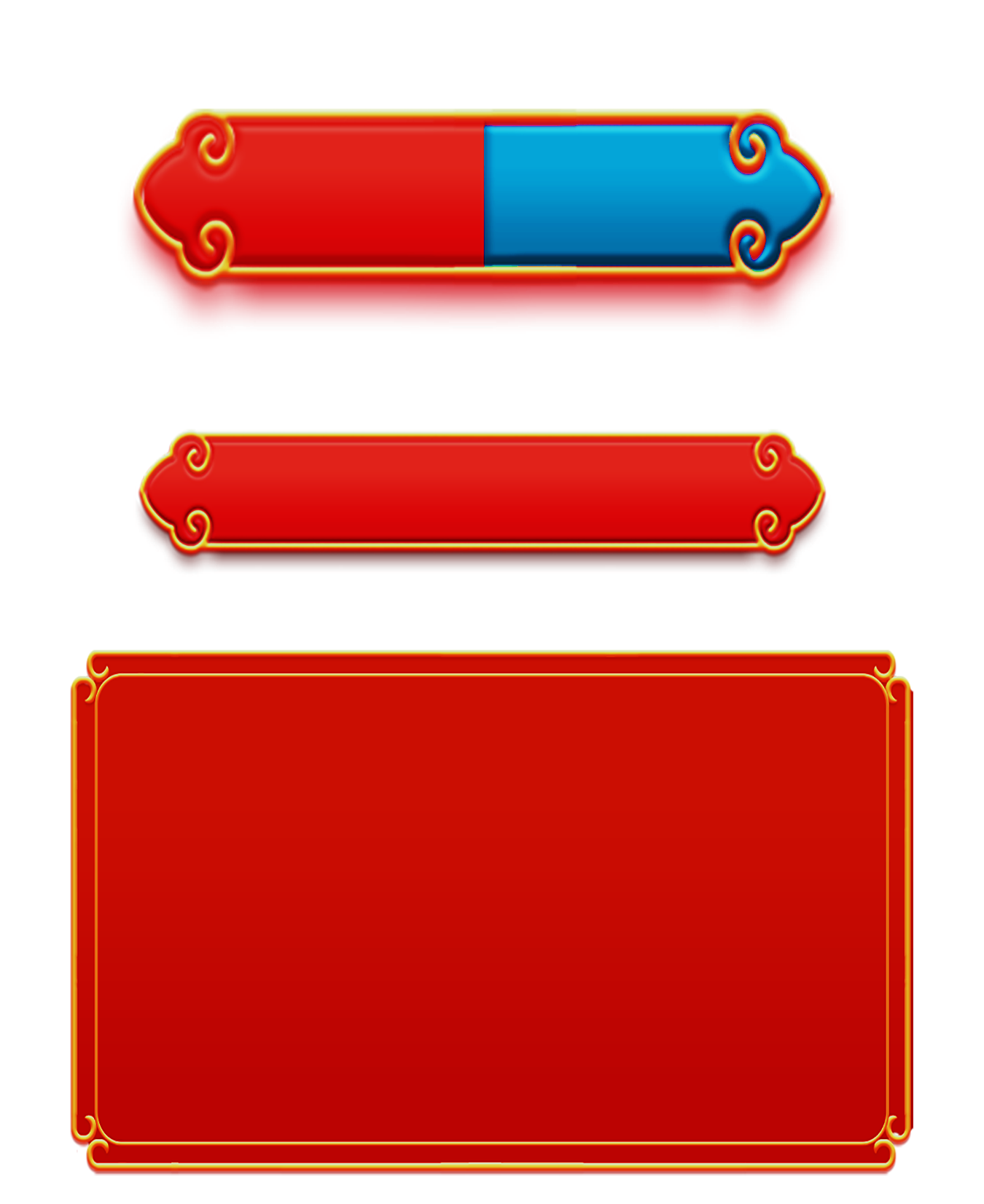 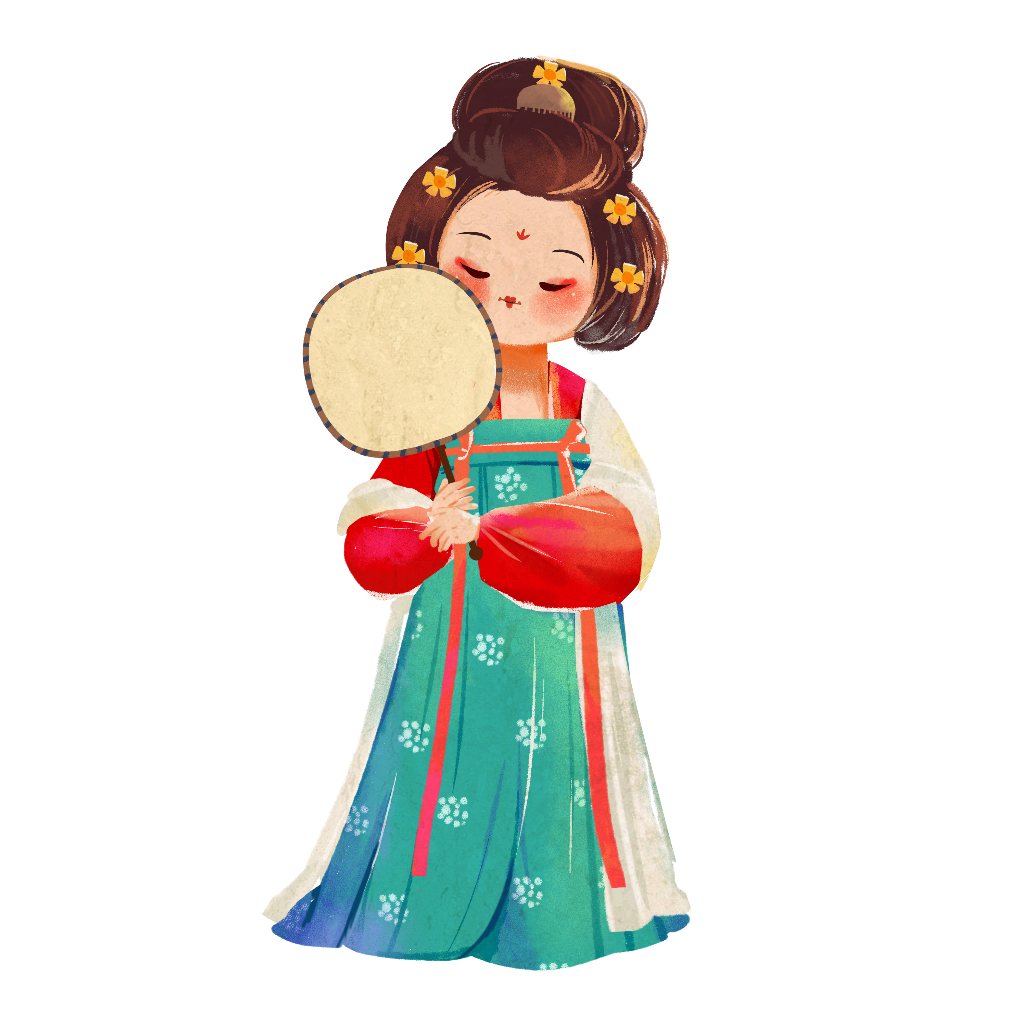 1、古人怎么过腊八节
唐代:腊日的热闹非凡
腊日在唐代受到高度的重视,从留下来的大量腊日诗文作品中就可以看出。不但有武则天的《腊日宣诏幸上苑》,杜甫、刘禹锡、岑参、卢纶等都留下过以腊日为题的作品。
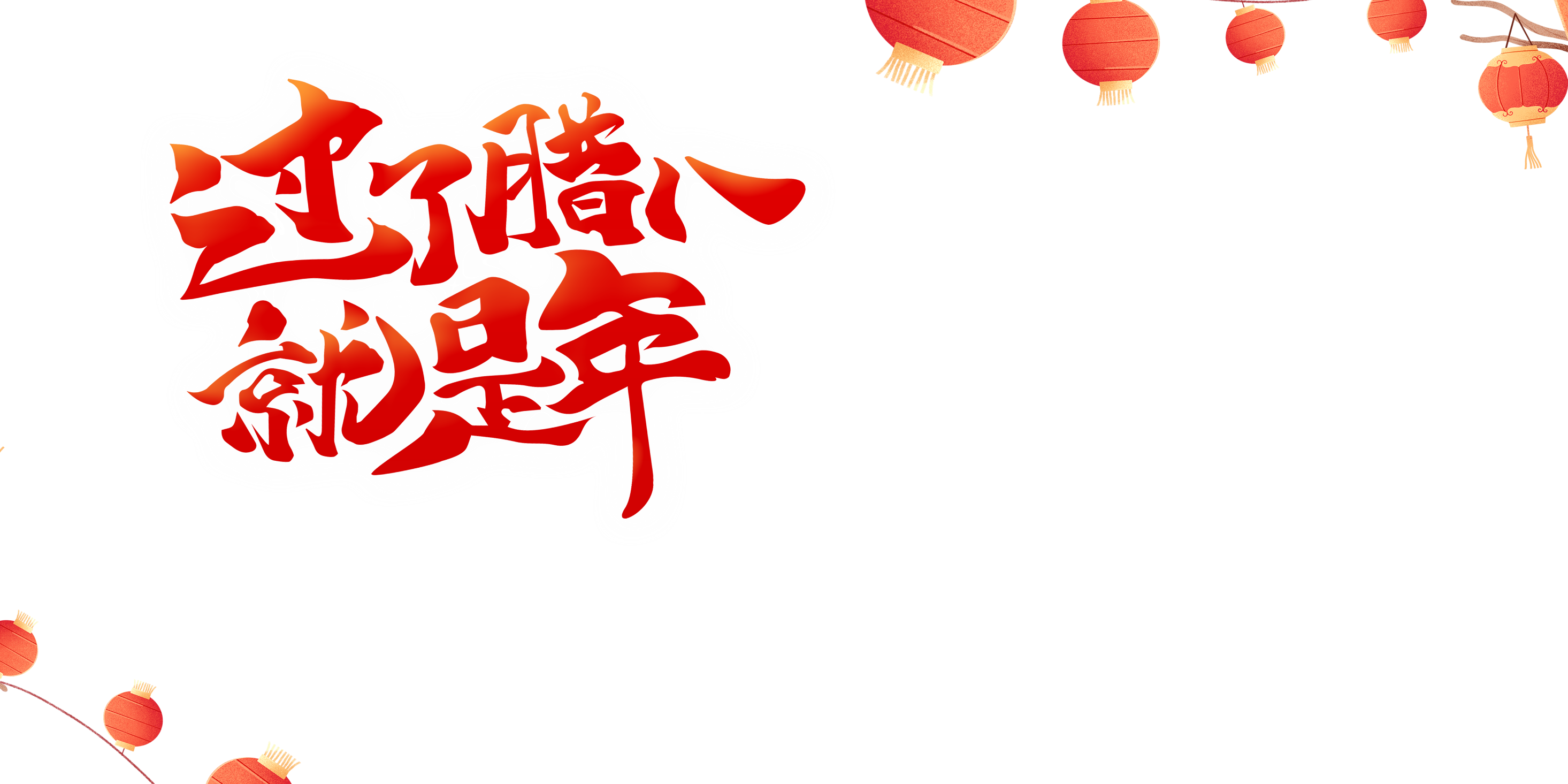 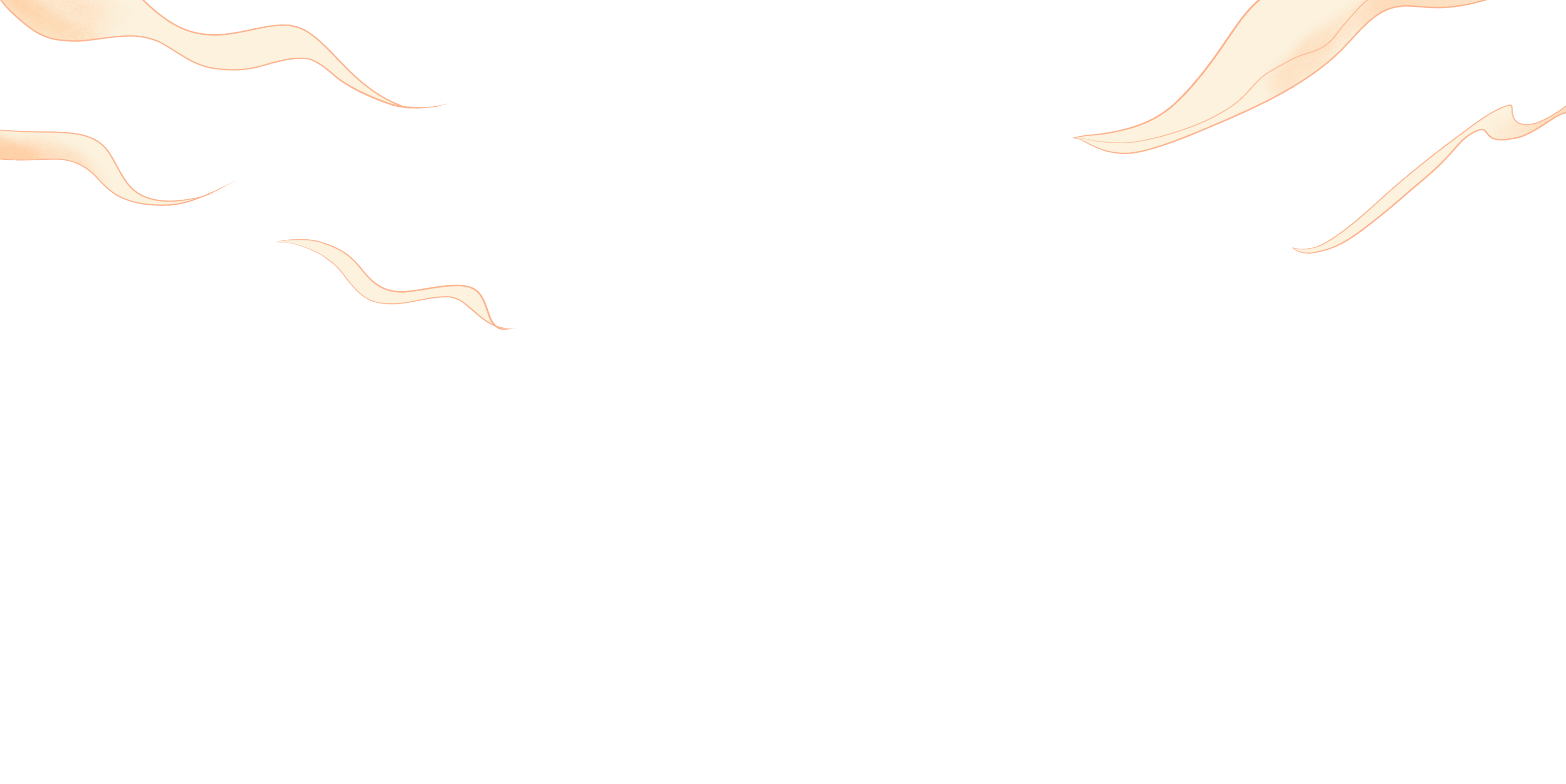 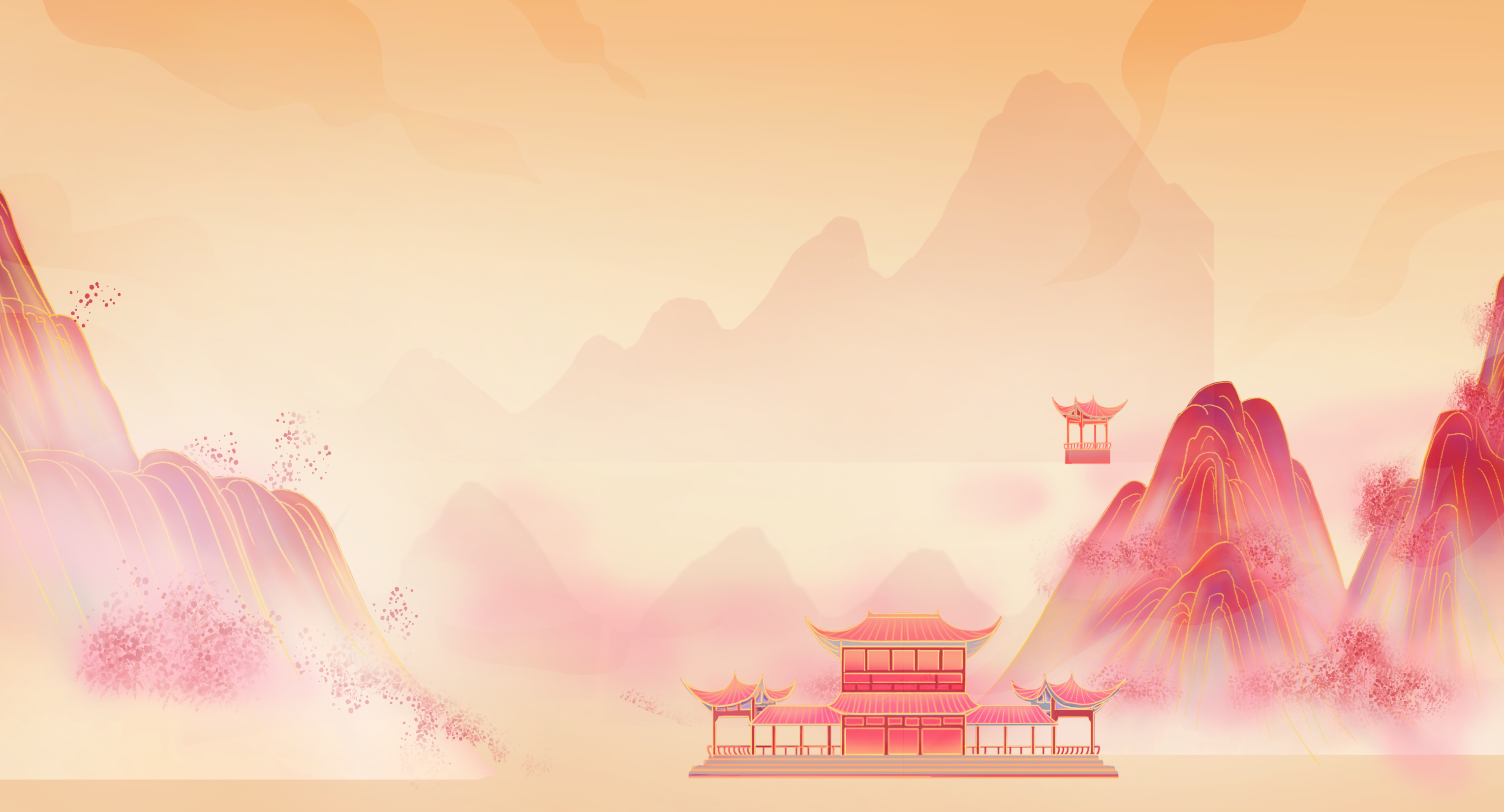 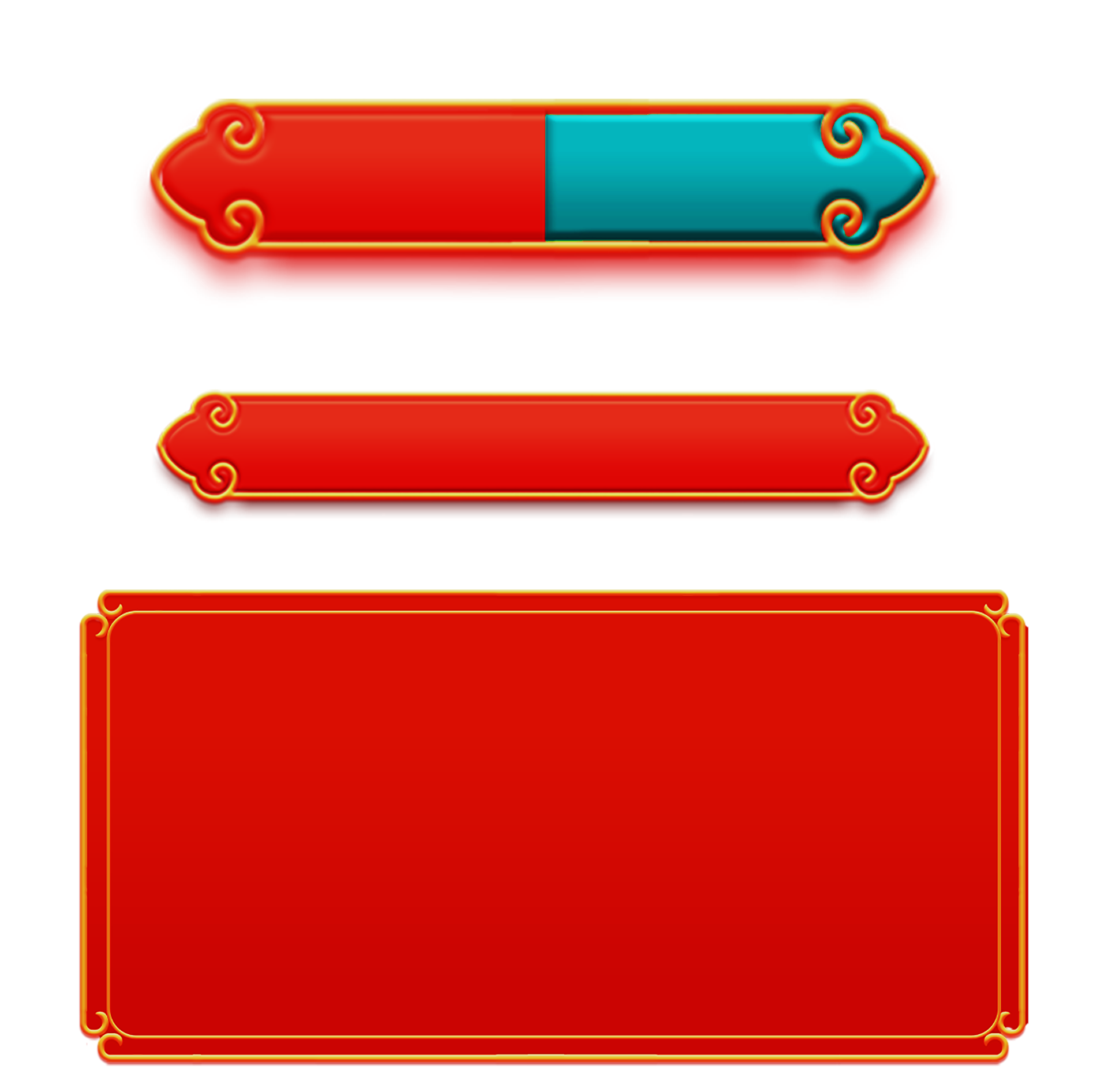 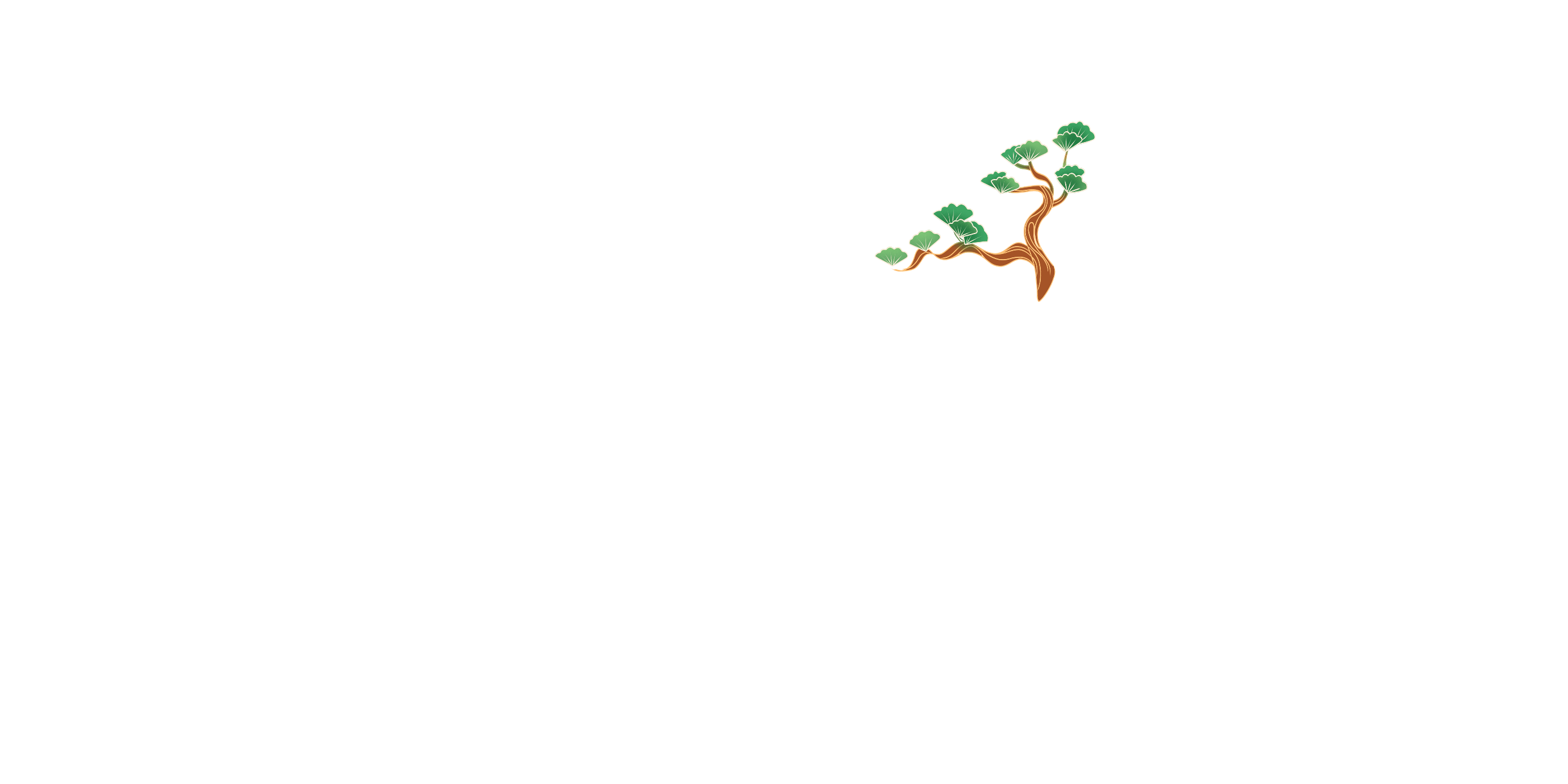 第
4
部
分
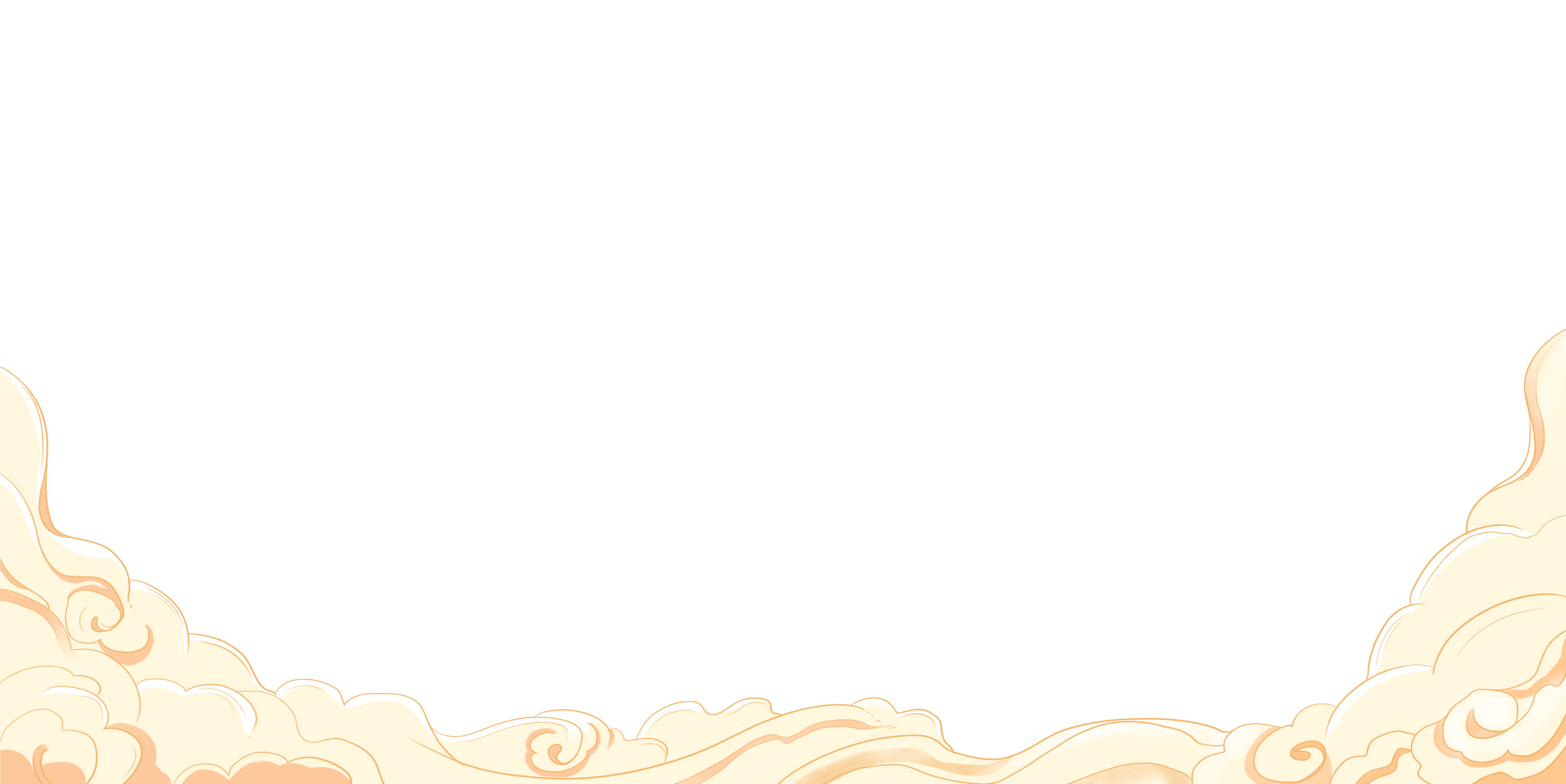 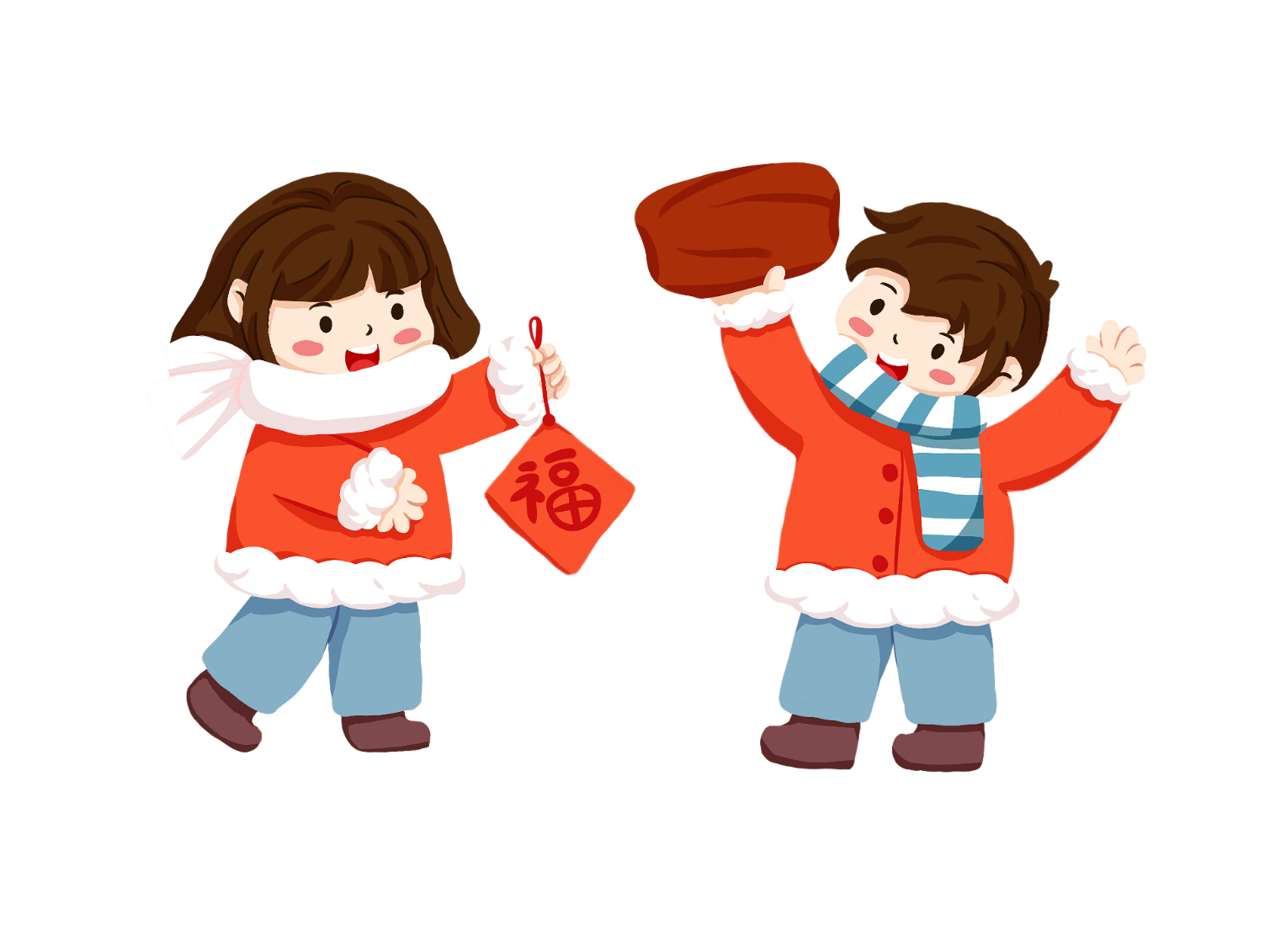 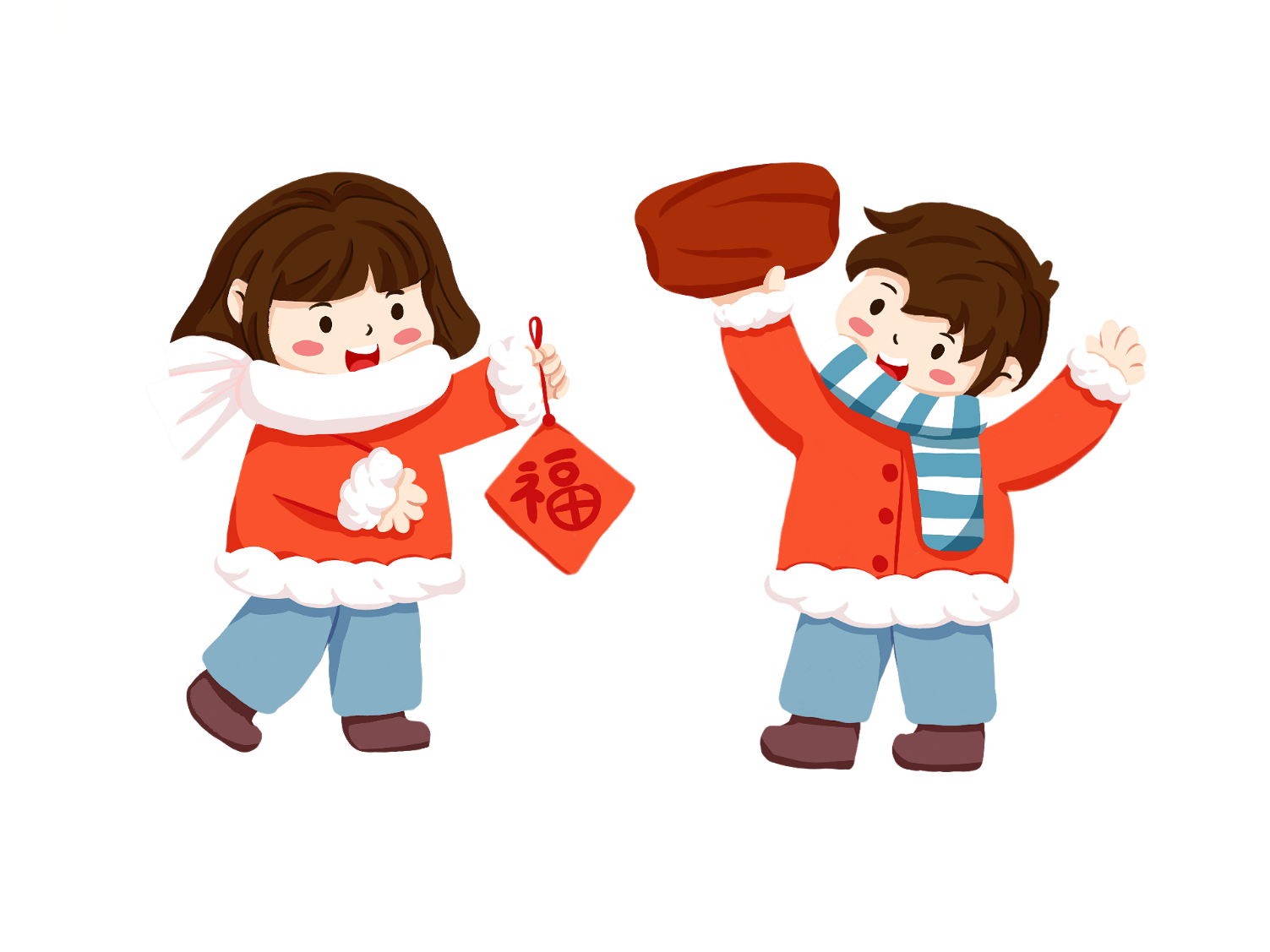 腊八节美食
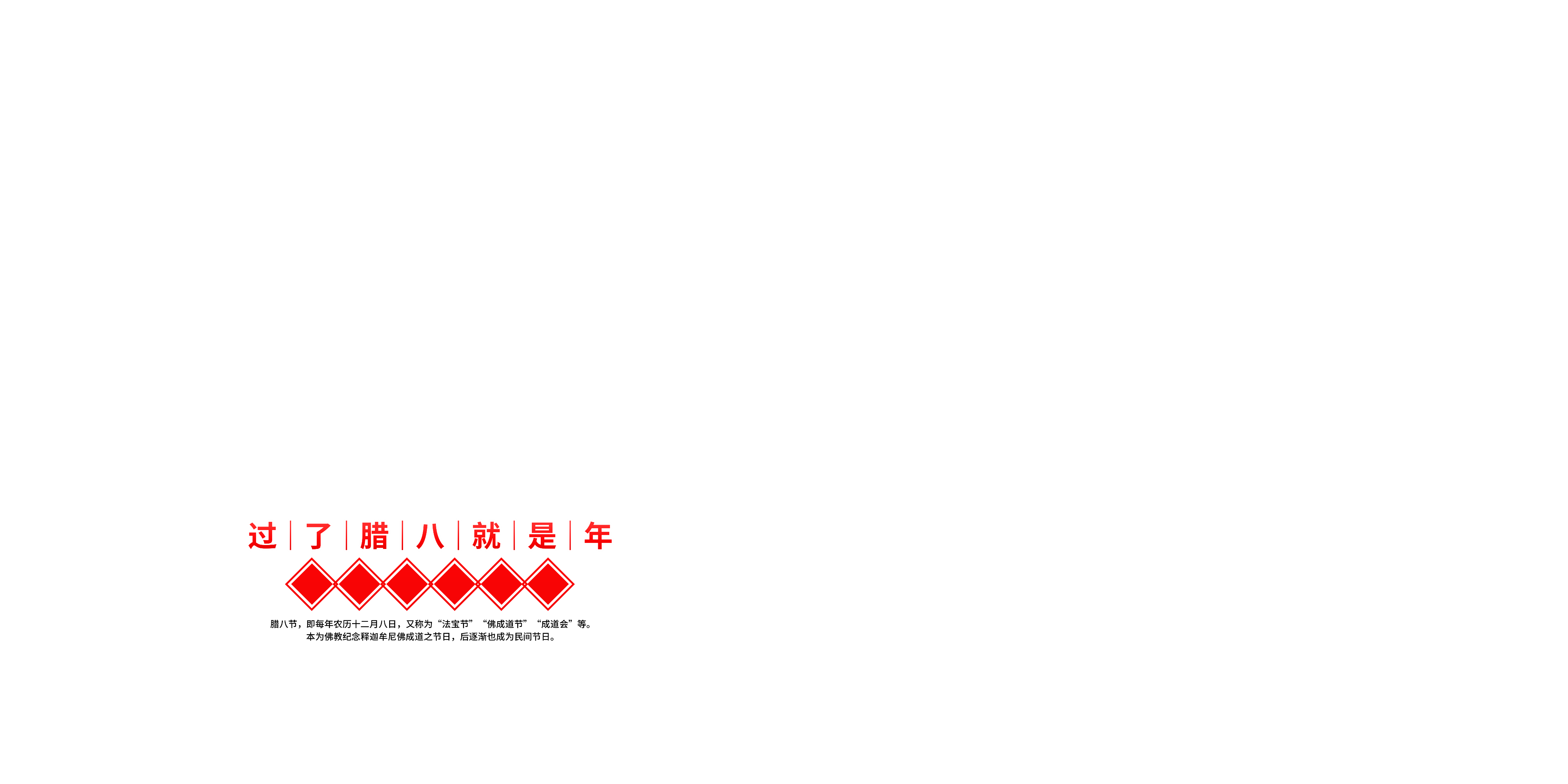 日
中
国
传
统
节
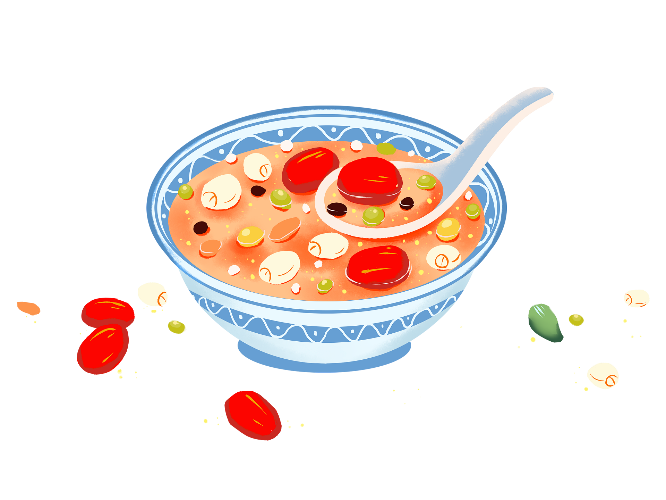 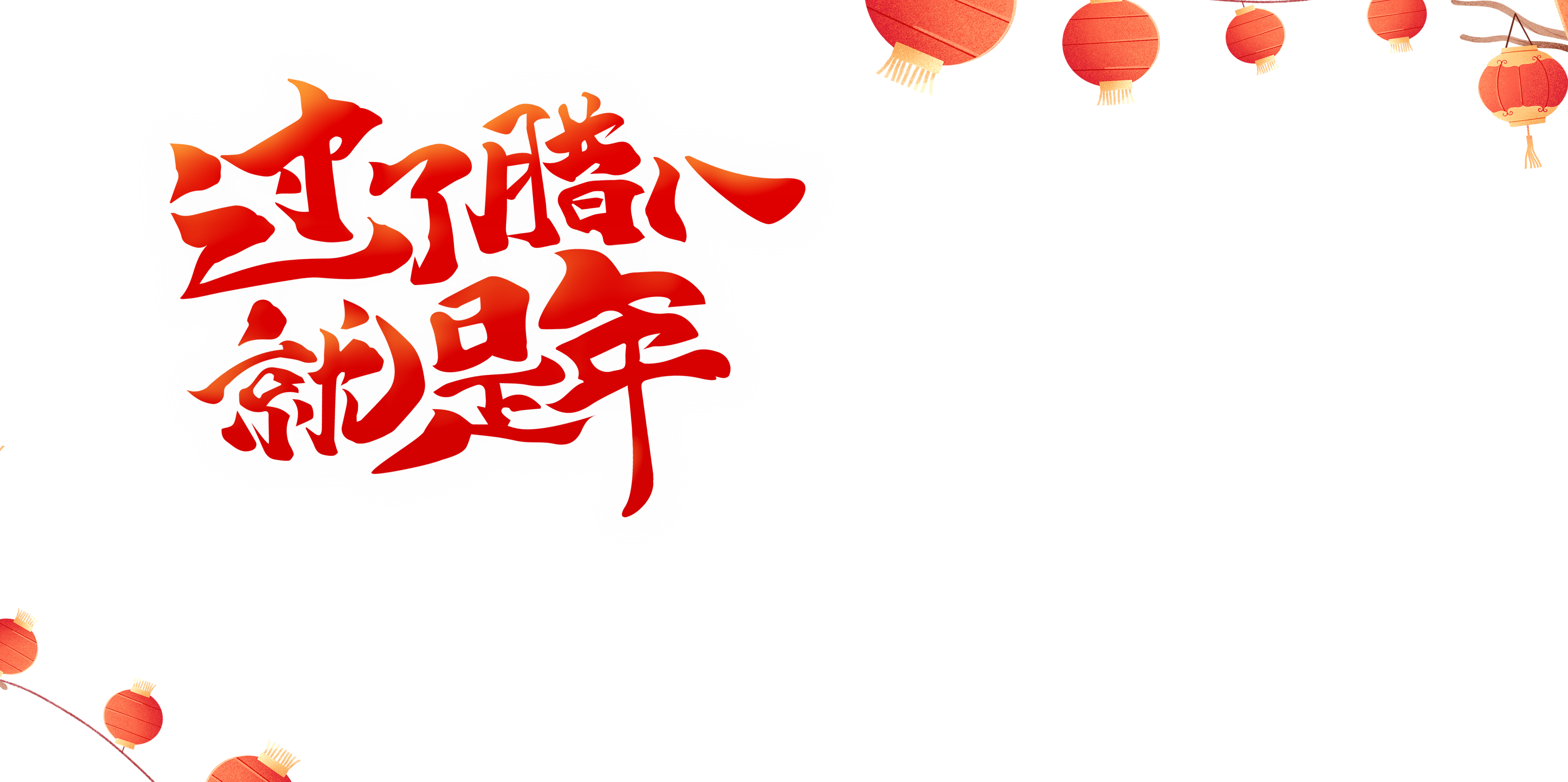 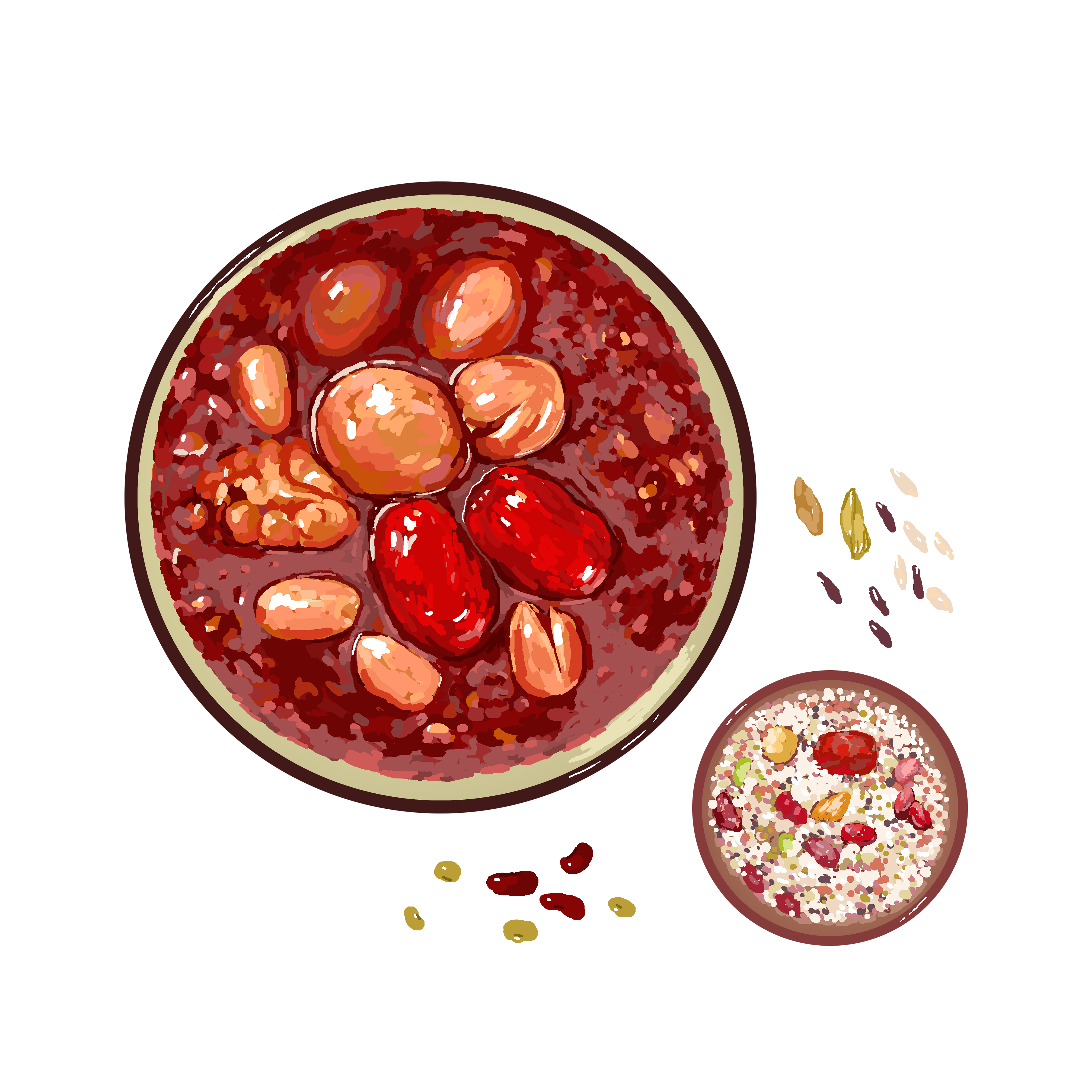 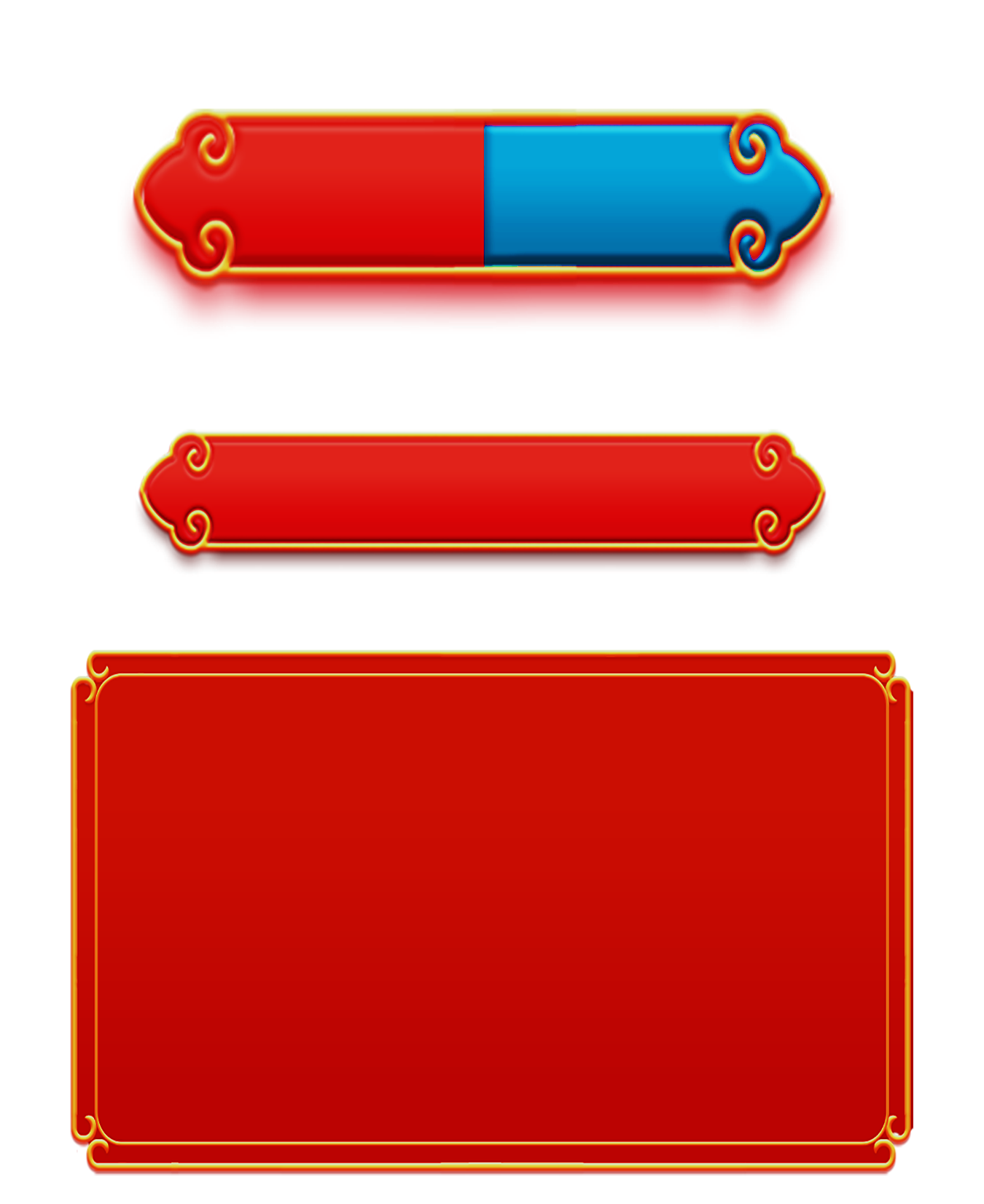 红枣
小米
1、腊 八 粥
红豆
核桃
黑米
是腊八节用多种食材熬制的粥，也叫七宝五味粥。古时每逢农历十二月初八，中国民间流传着吃"腊八粥"(有的地方是"腊八饭")来庆祝丰收的来临。
将红枣、核桃、黑米、香米、玉米、葡萄干、红豆和小米这七种材料混合放入锅内，加足量水，烧开小火熬成香喷喷的腊八粥。
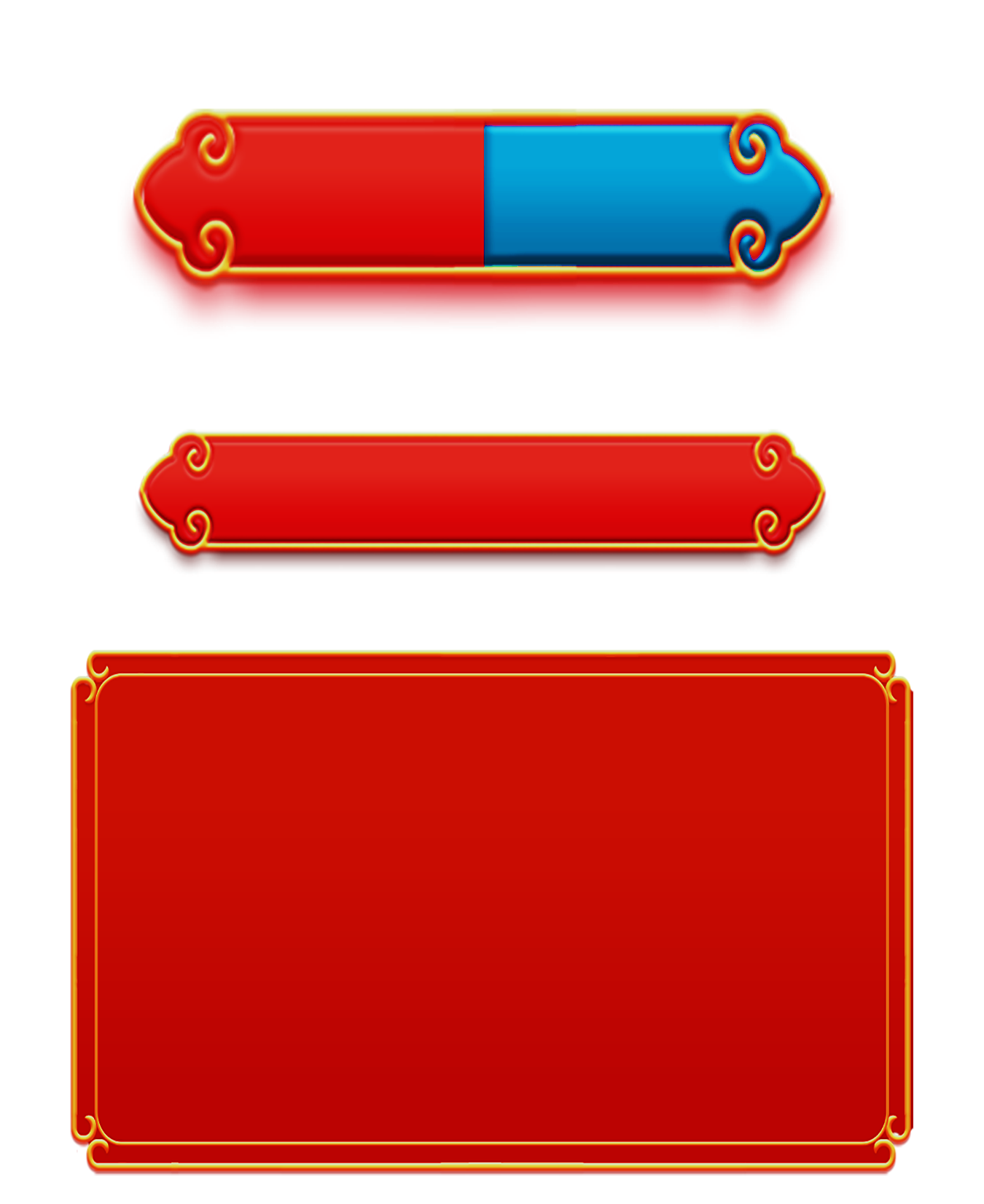 2、腊 八 面
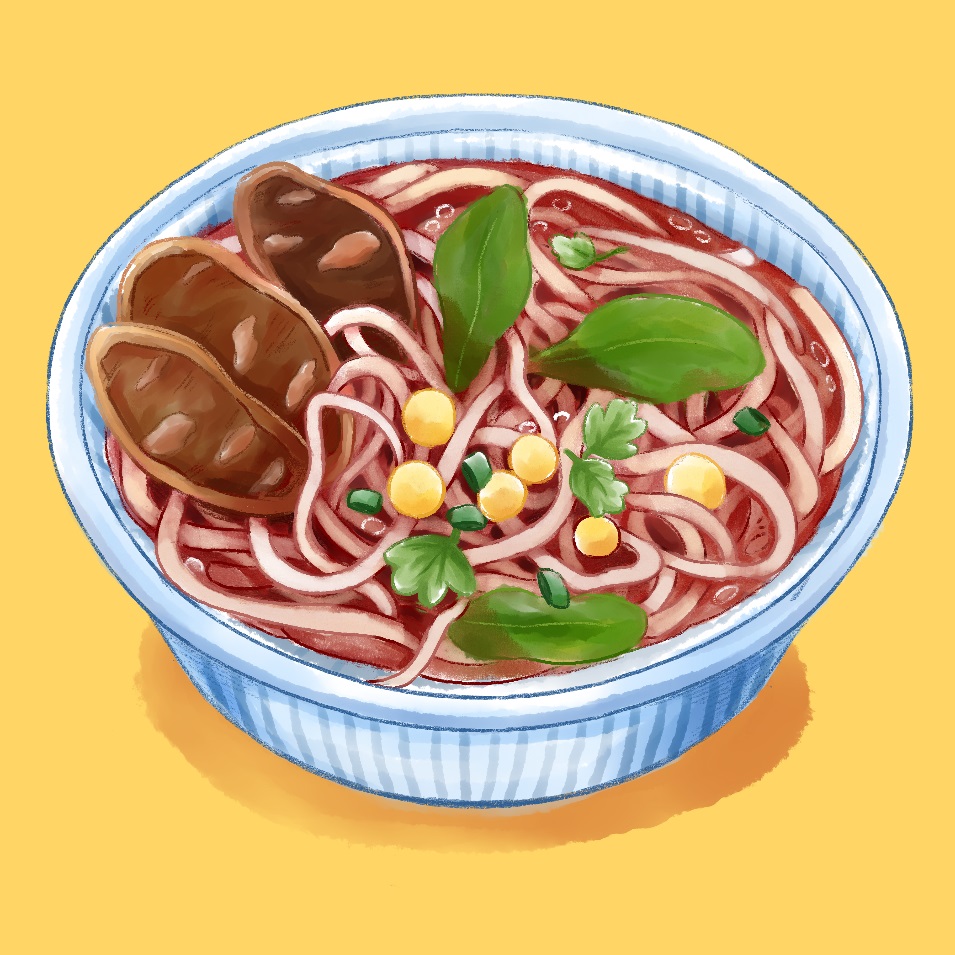 腊八节的传统美食之一，流行于陕西关中地区。在陕西省渭北一带的澄城地区，每年农历腊月初八早上，家家户户都会吃碗腊八面。
传统的腊八面是以韭叶面和用豆、蔬做成臊子为主，面煮好后将葱花油泼入锅中，一碗热气腾腾的腊八面就这样诞生了。
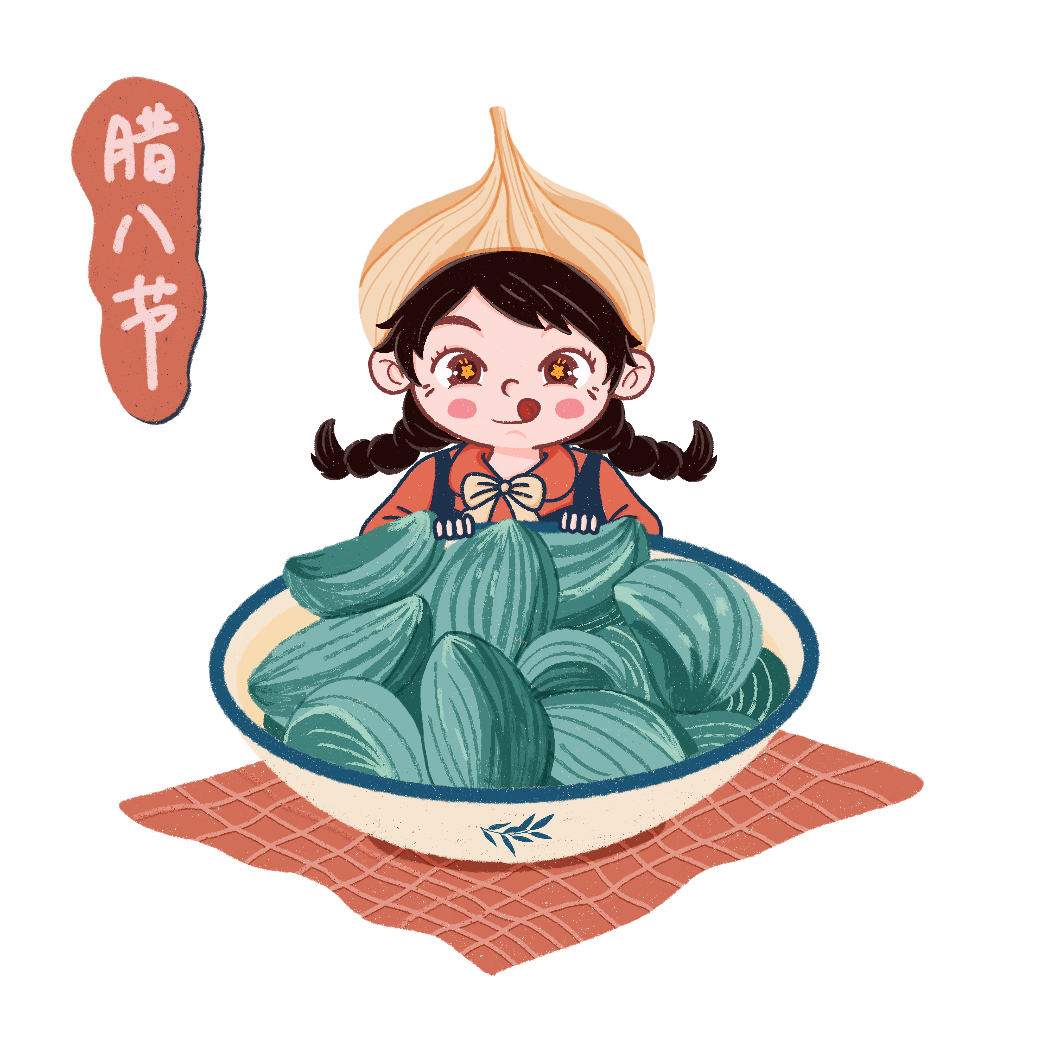 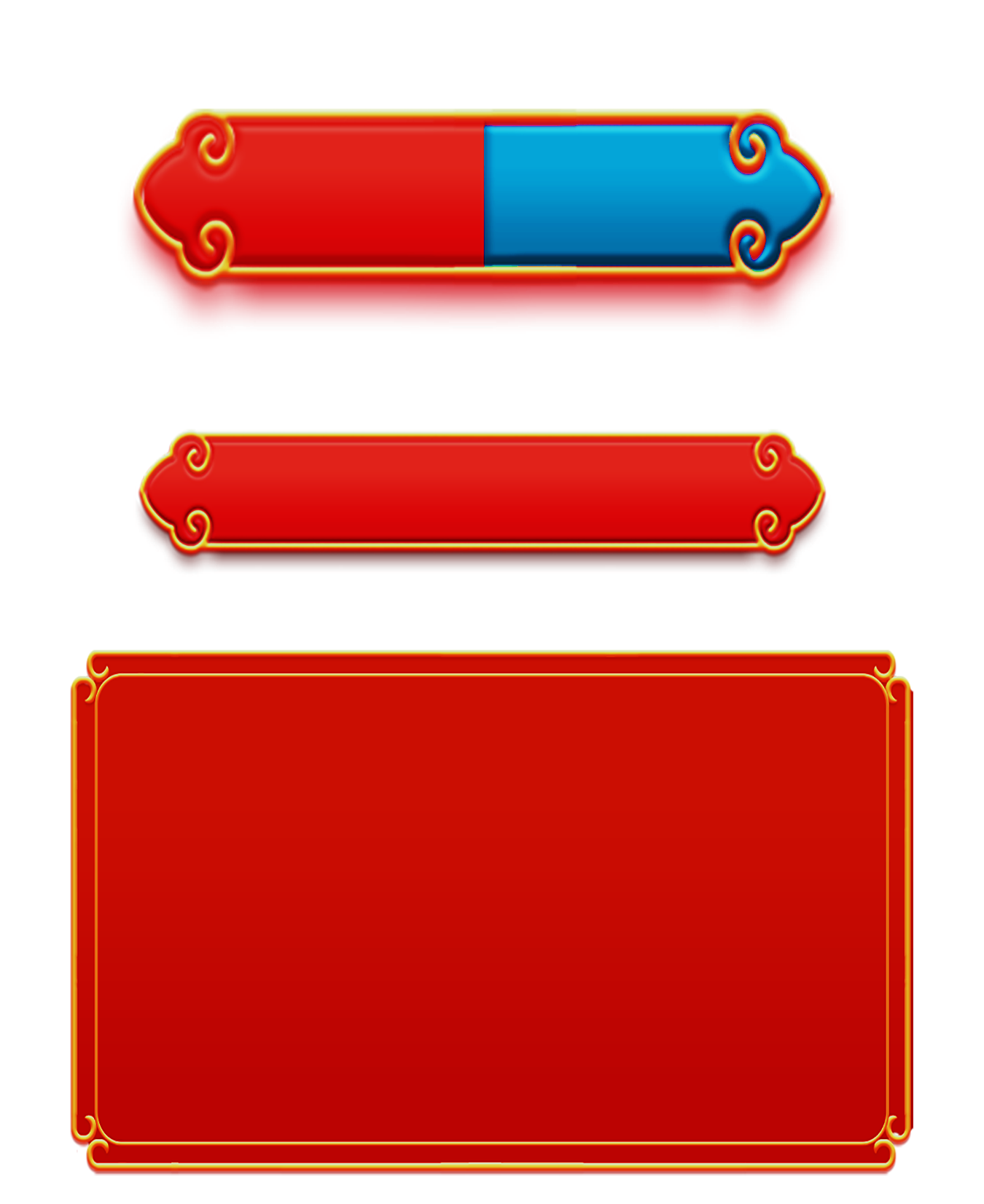 3、腊 八 蒜
中国北方的传统腊八小吃，在腊八节这天人民会泡制蒜。北京有句老话：“腊八粥、腊八蒜，放账的送信，欠债的还钱。”旧时代用腊八蒜当催债提示，一年的债务该清算了。

做法简单，将剥皮蒜瓣装入小坛，倒进醋，封上口即可。泡在醋中的蒜慢慢会变绿，最后如翡翠碧玉般晶莹。除夕开坛，是吃饺子的最佳佐料。
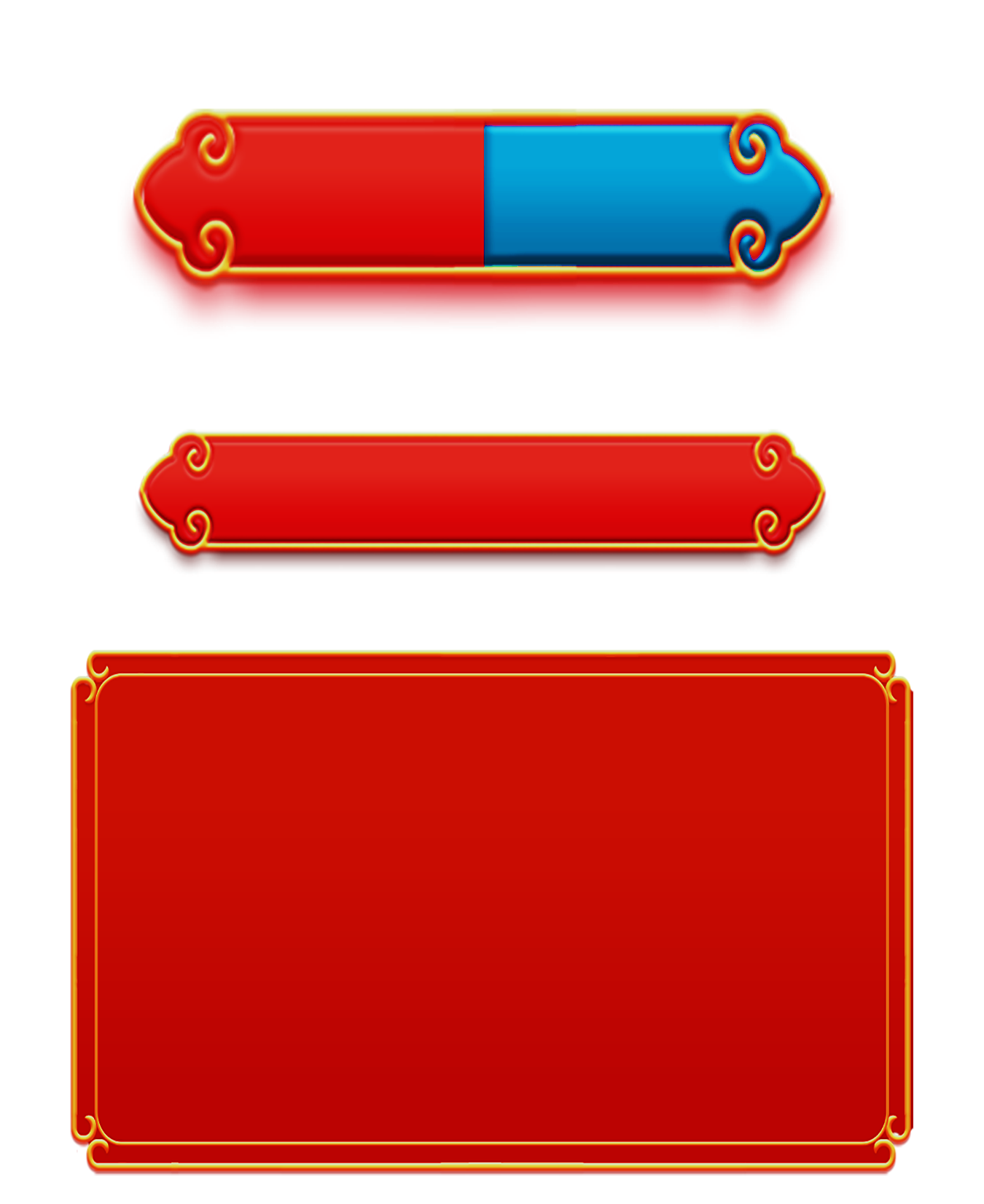 4、腊 八 醋
传统的腊八节习俗美食之一。在中国北方地区有在阴历腊月初八这天用醋泡大蒜的习俗，里面泡蒜的醋被称之为"腊八醋"。"腊八醋"不仅味道醇正，而且久放不坏。
腊八醋，要泡到大年初一。初一吃素饺子蘸腊八醋吃，取一年素素净净之寓意，并且别有一番好滋味。
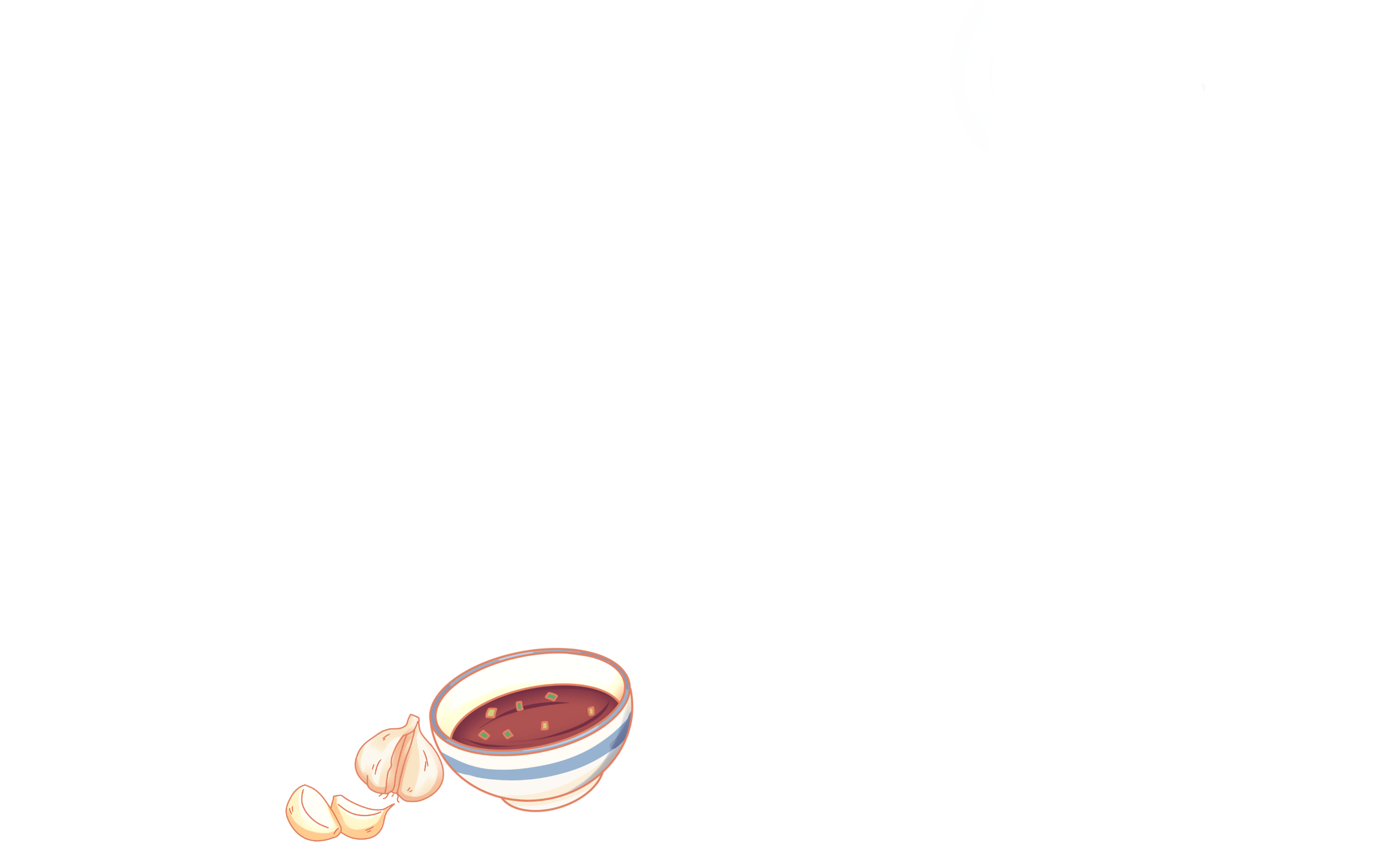 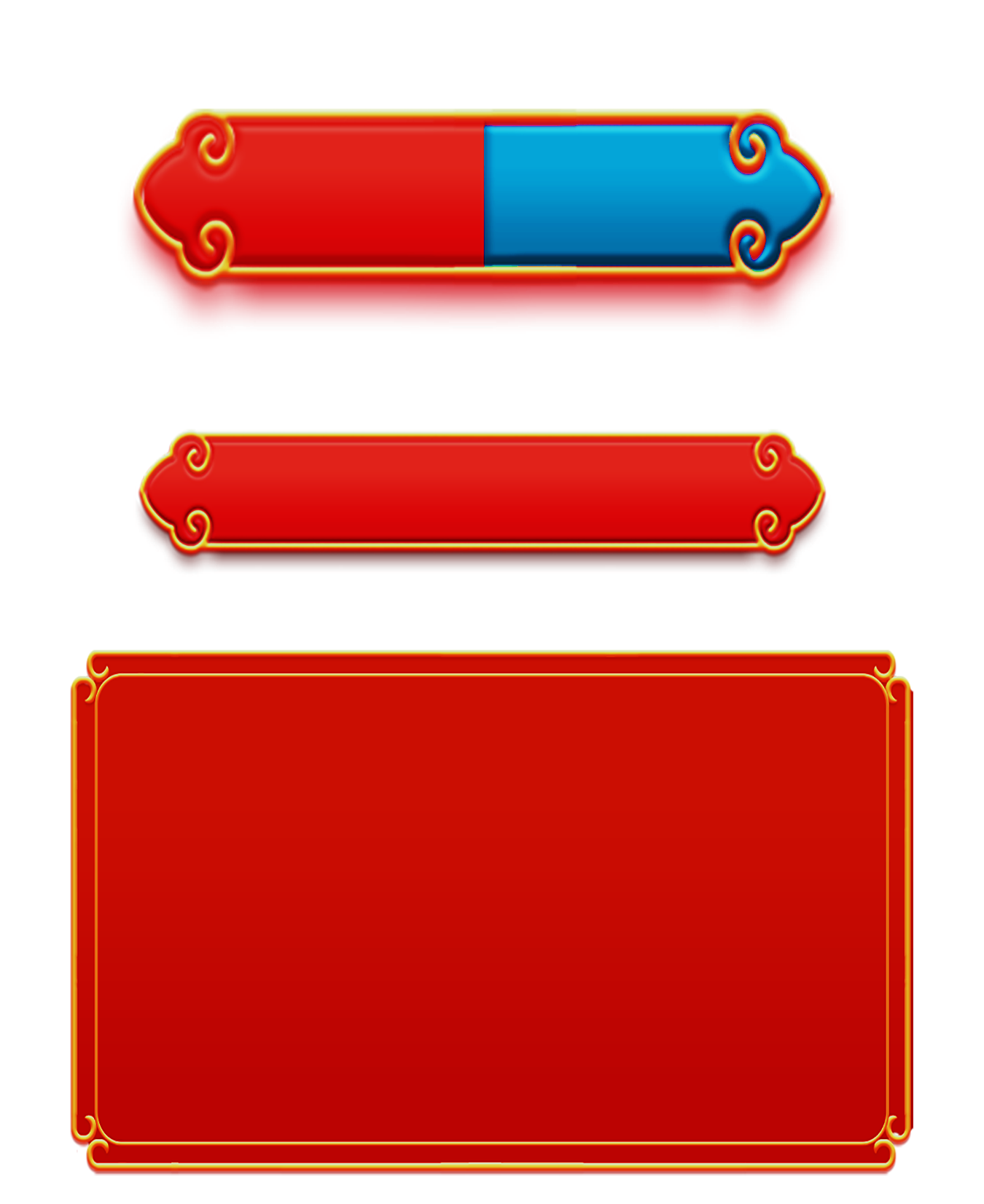 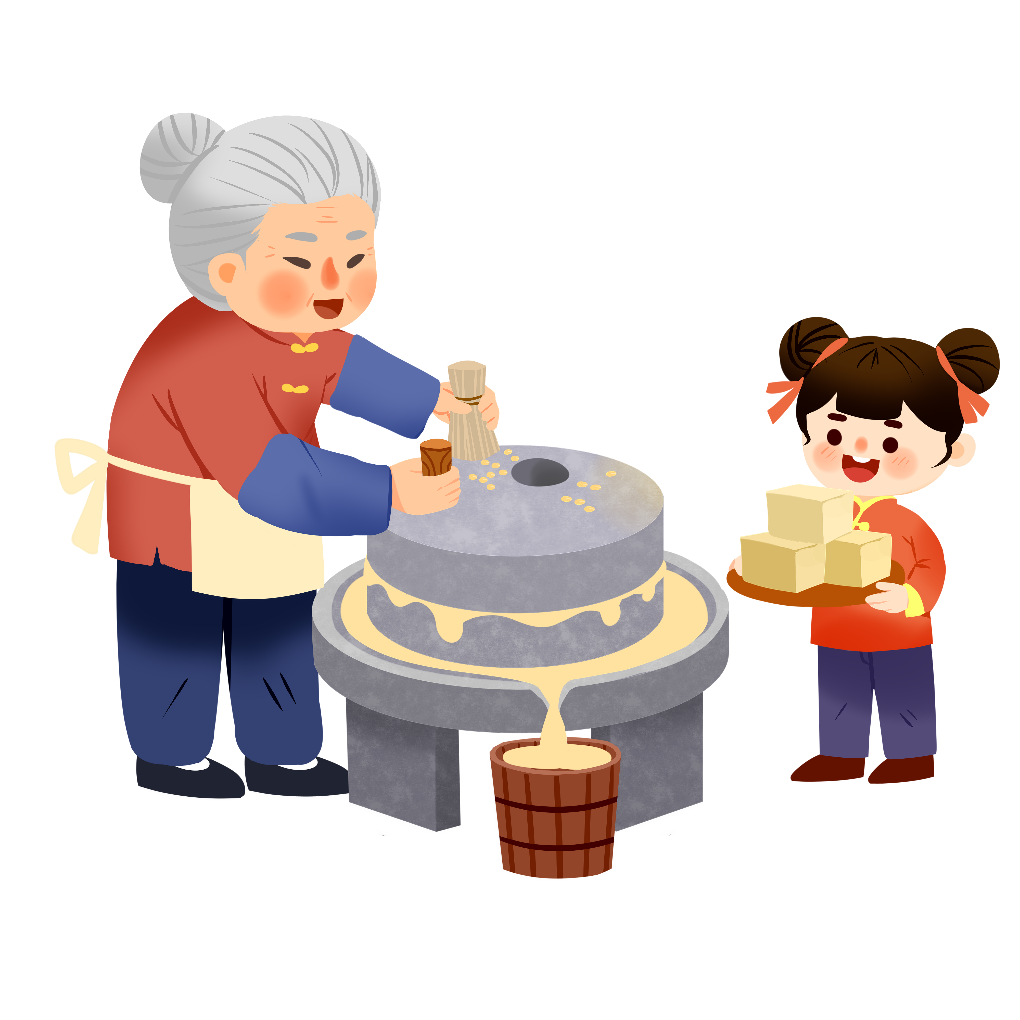 5、腊 八 豆腐
腊八时节，在安徽省黟县地区，家家户户都要晒制“腊八豆腐”。用小黄豆制成豆腐，中间挖洞放入食盐，在温和的太阳下烤晒，使盐分慢慢吸收。在当地，腊八豆腐也被称为“素火腿”，可以用来炒肉、炖肉或者单独吃，是不错的下饭菜。
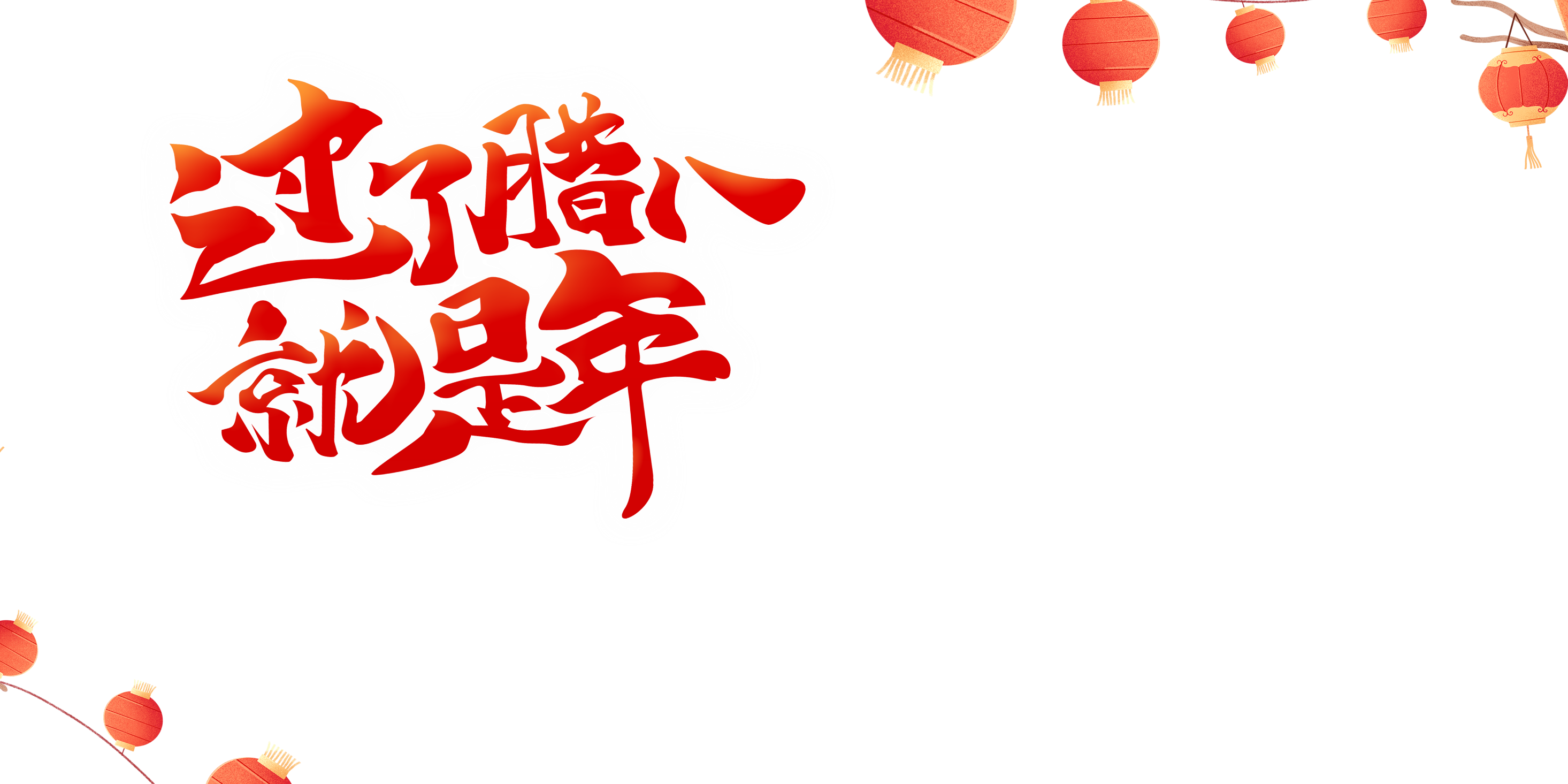 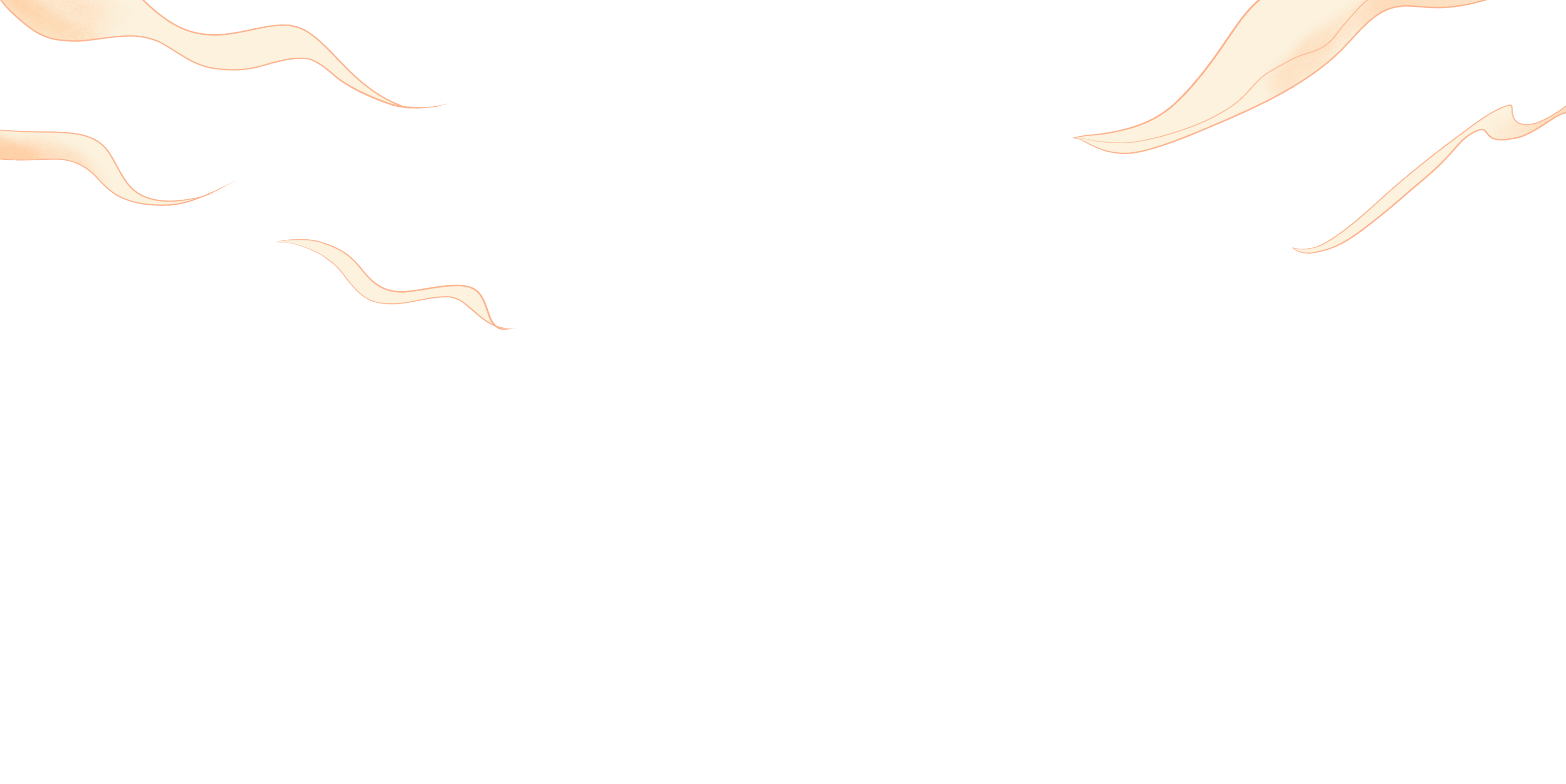 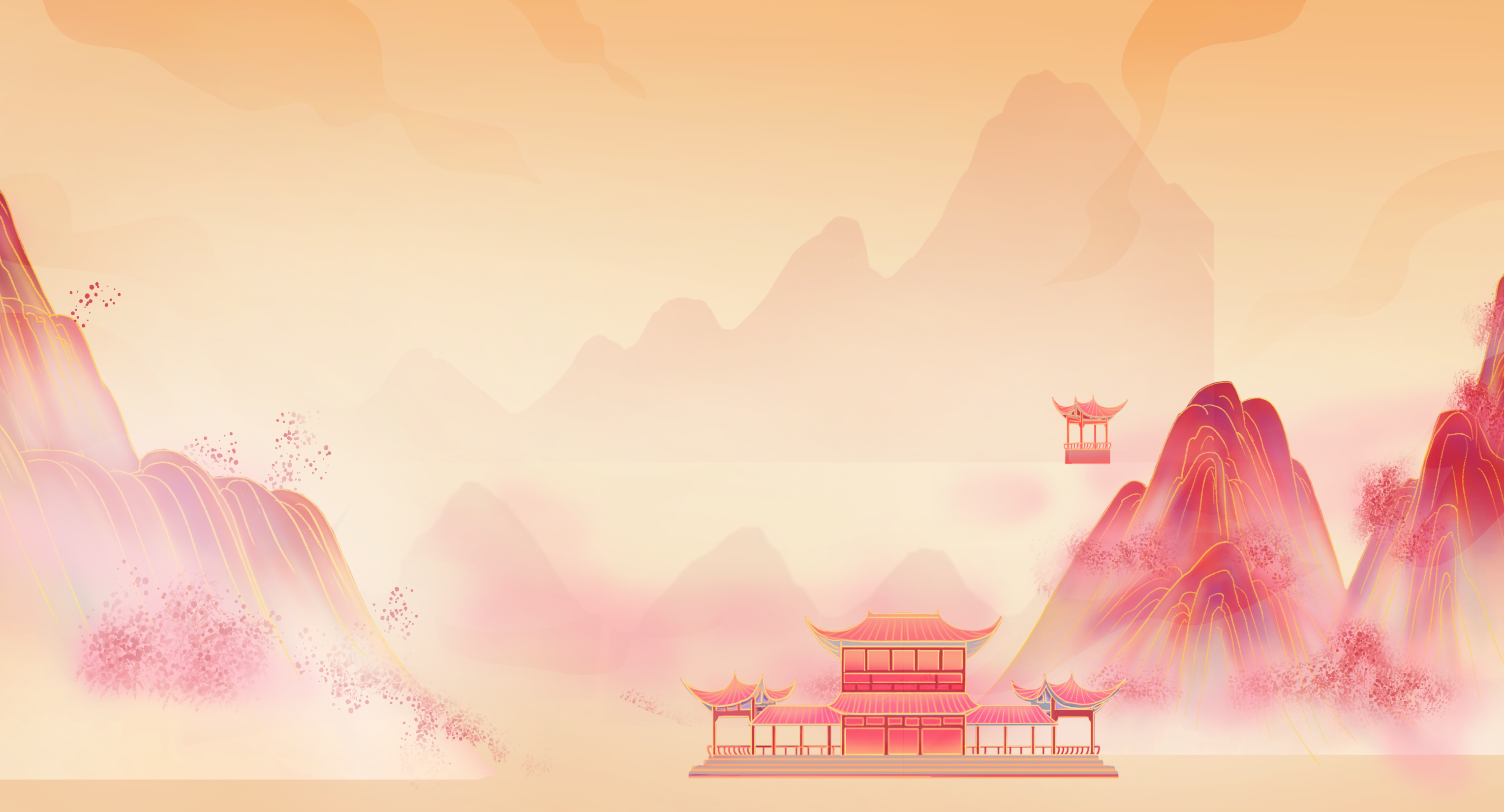 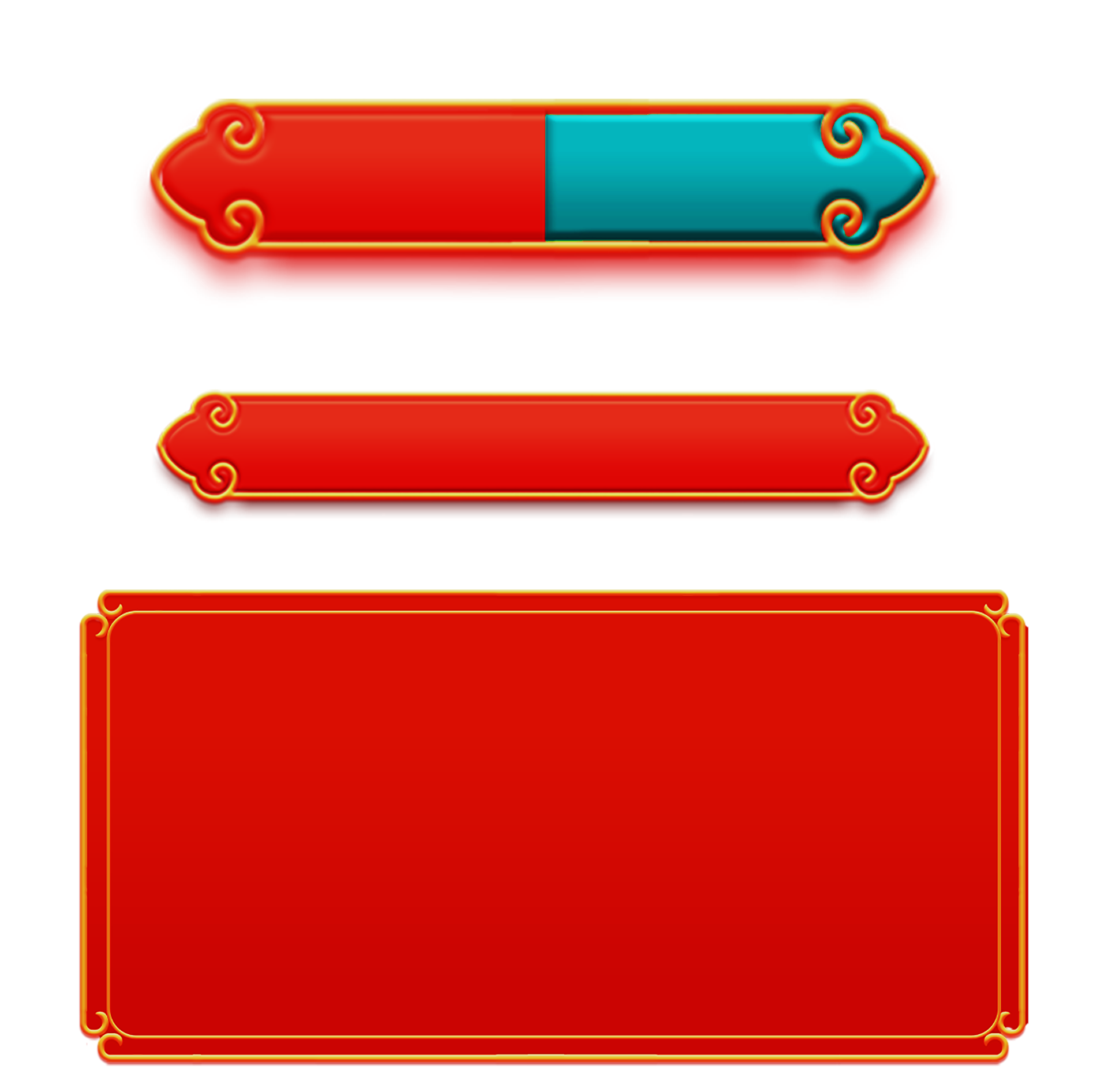 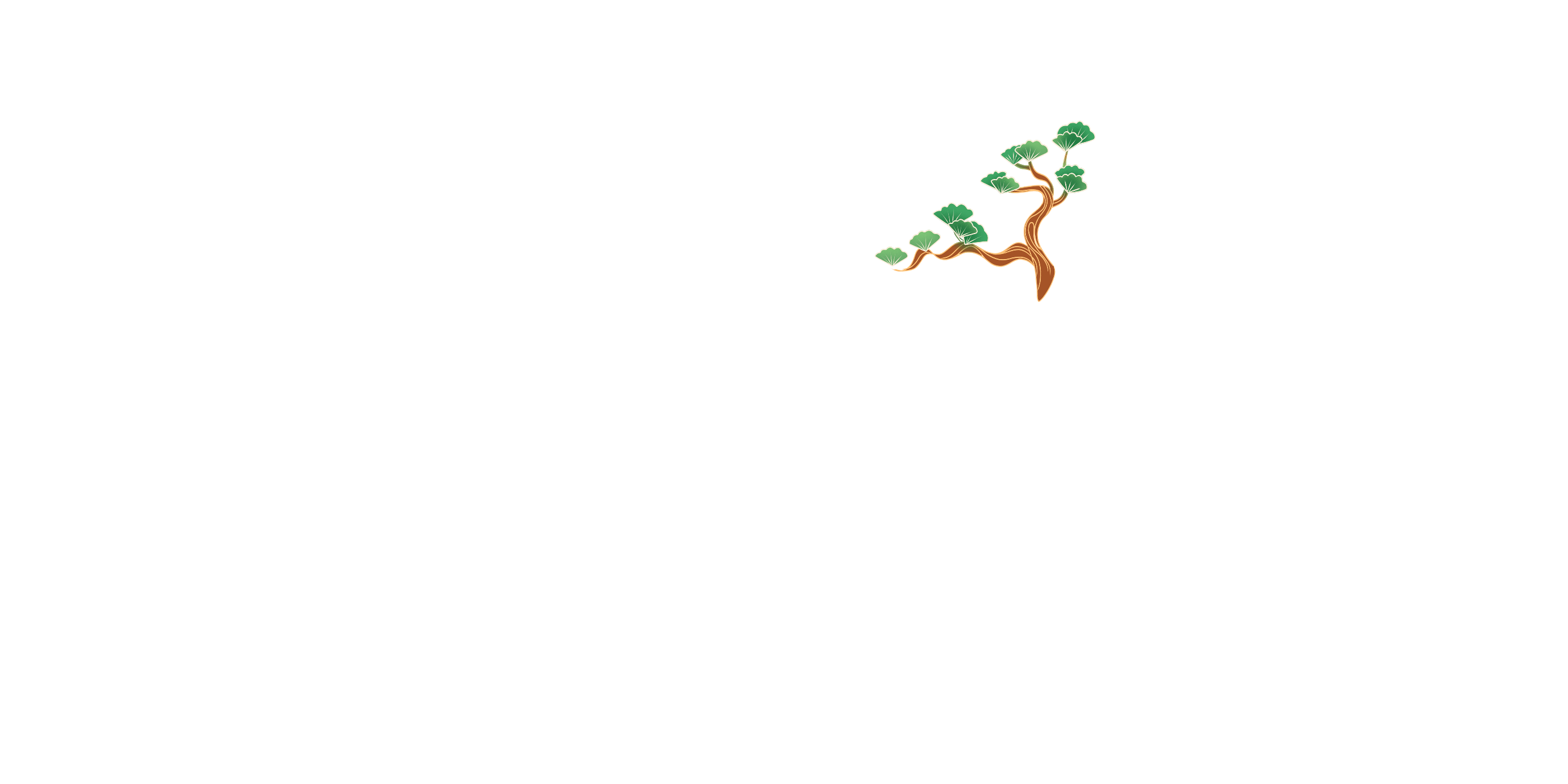 第
5
部
分
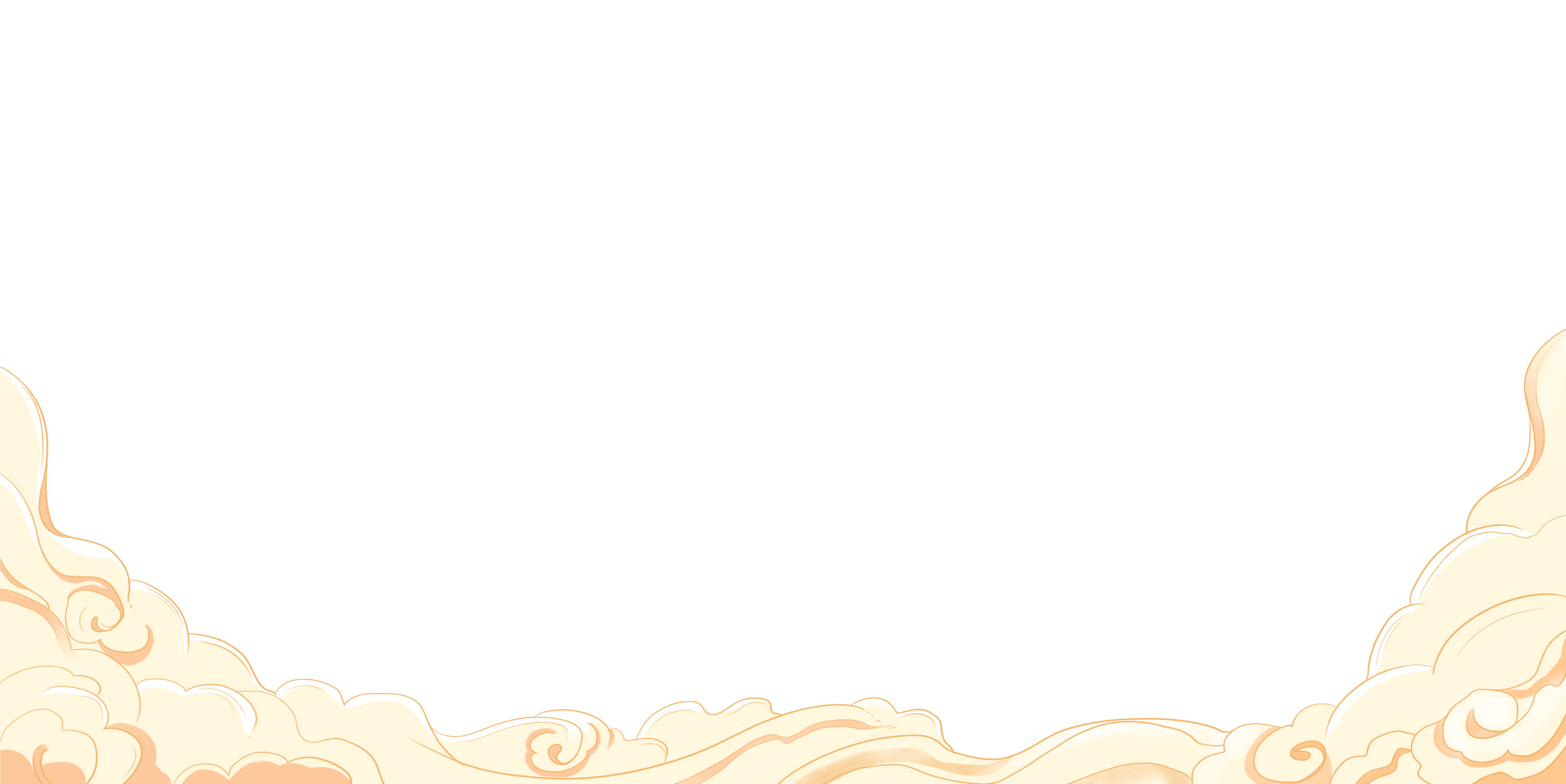 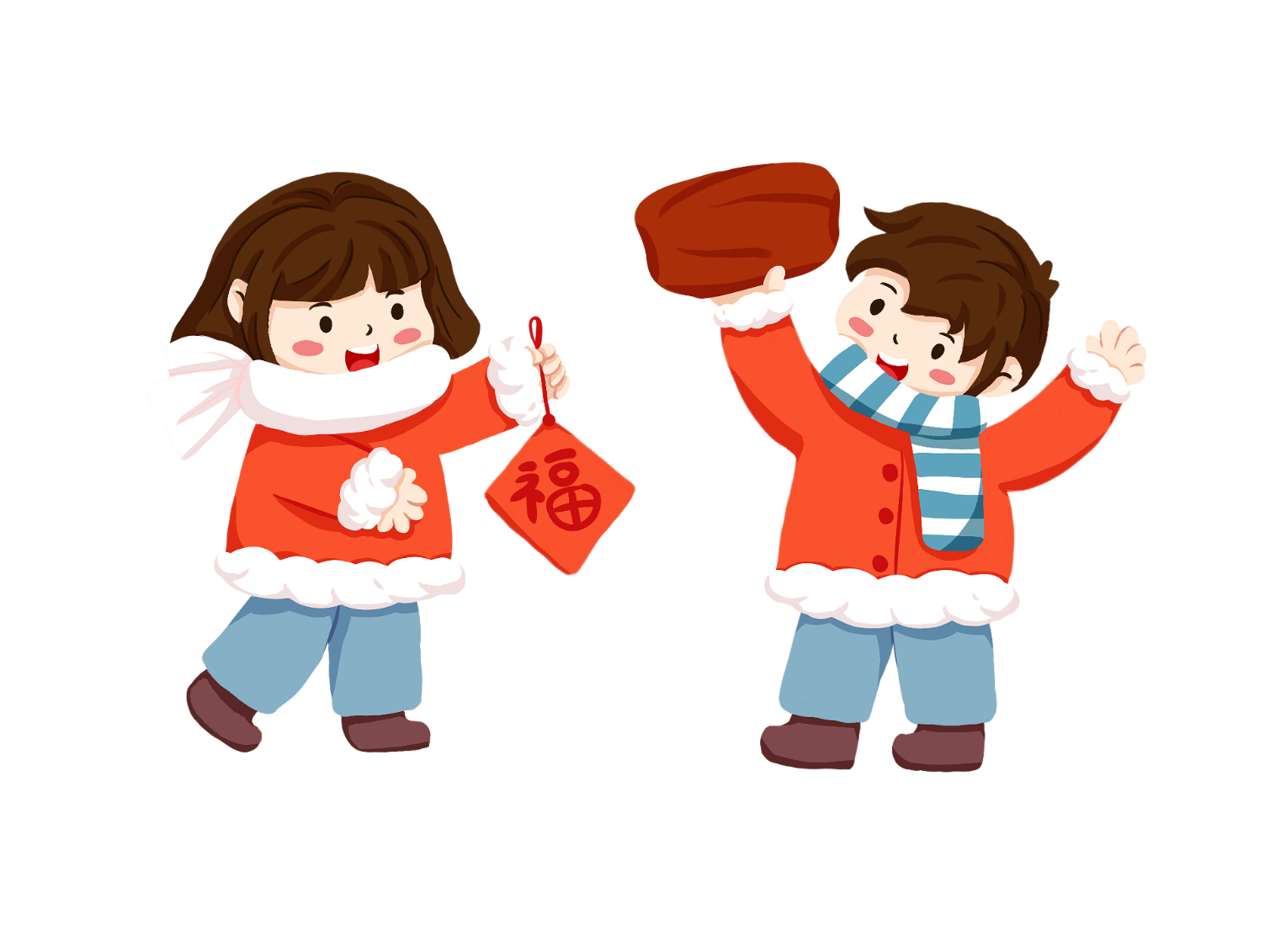 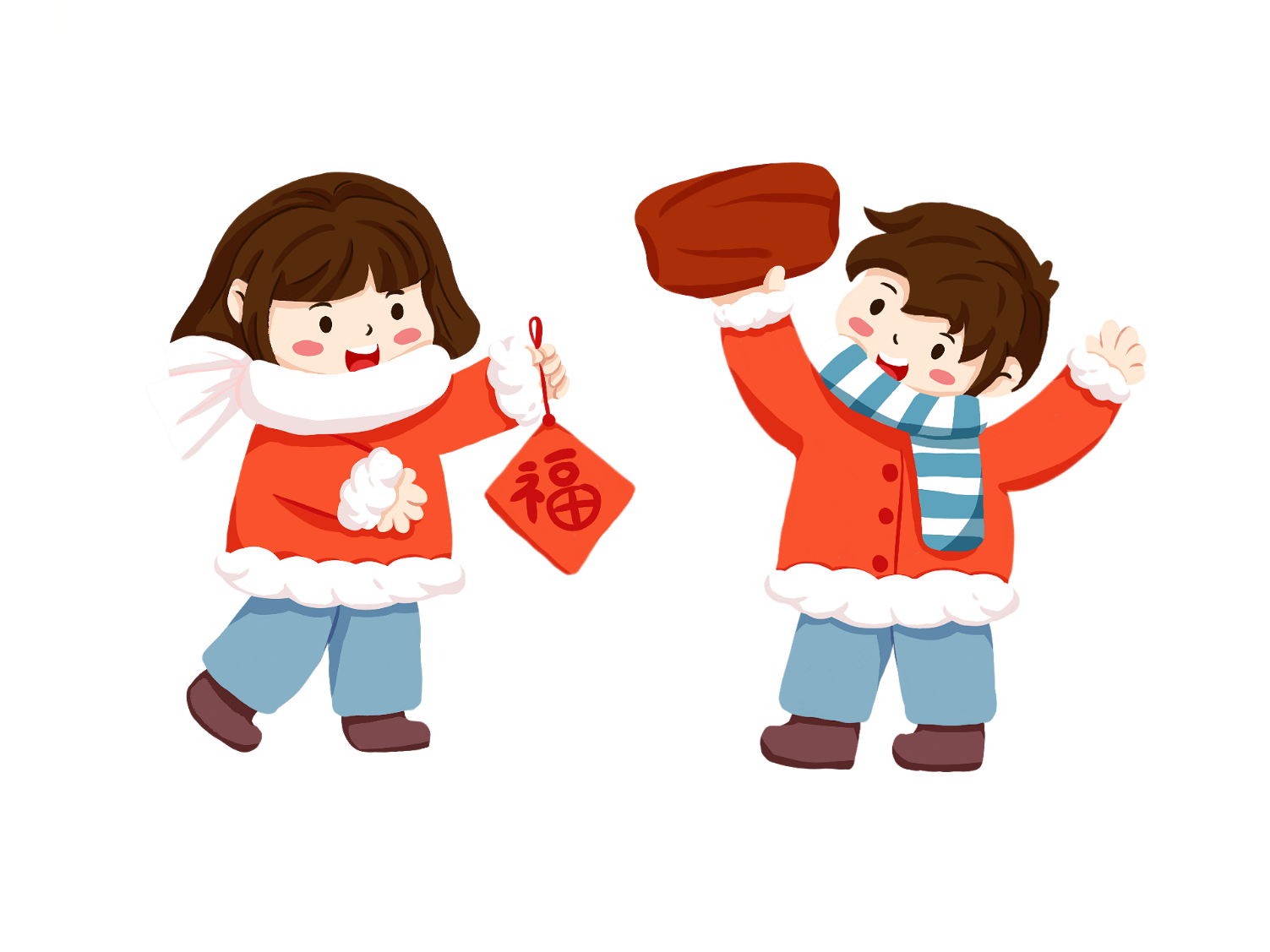 诗词里的腊八节
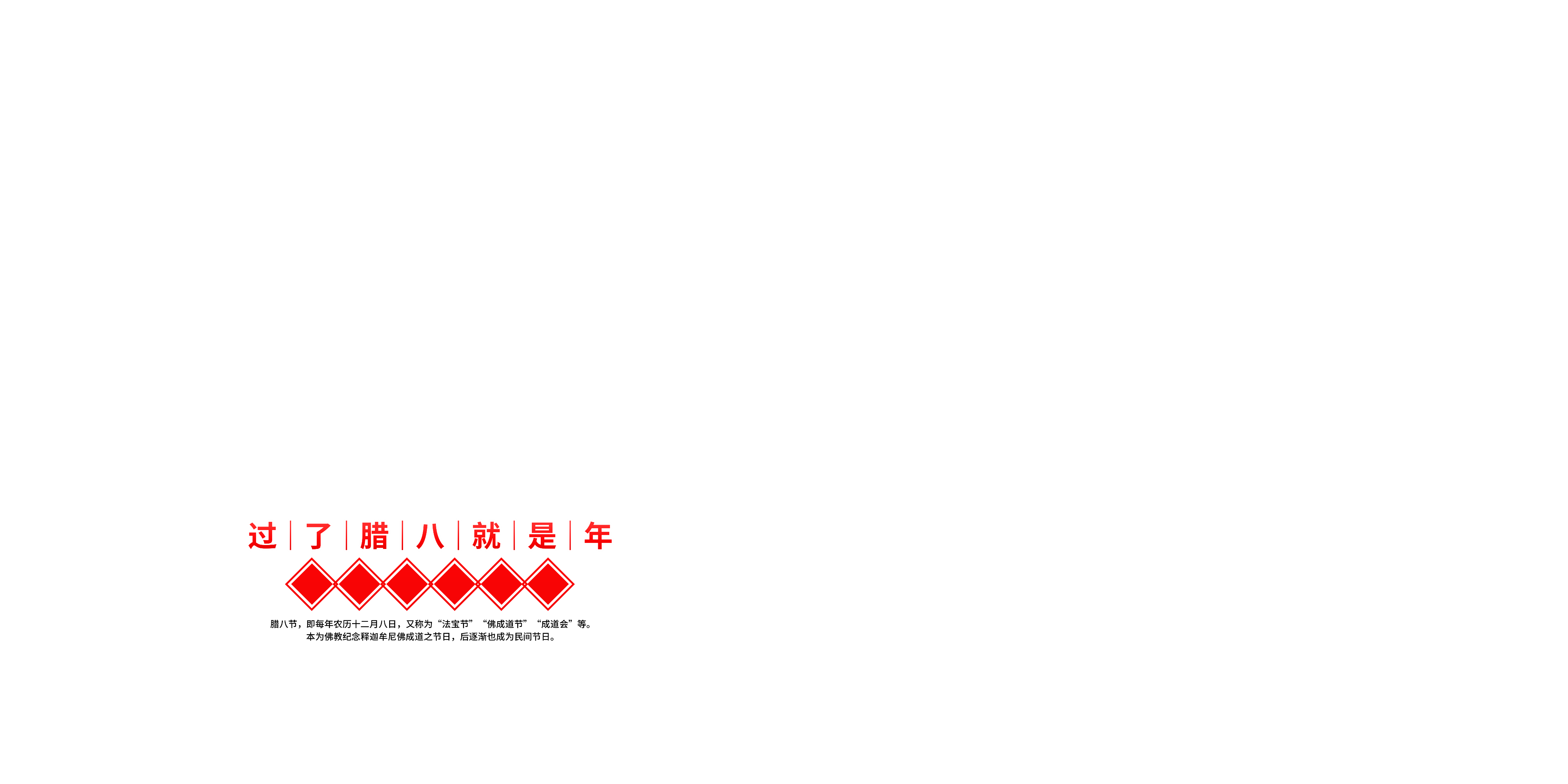 日
中
国
传
统
节
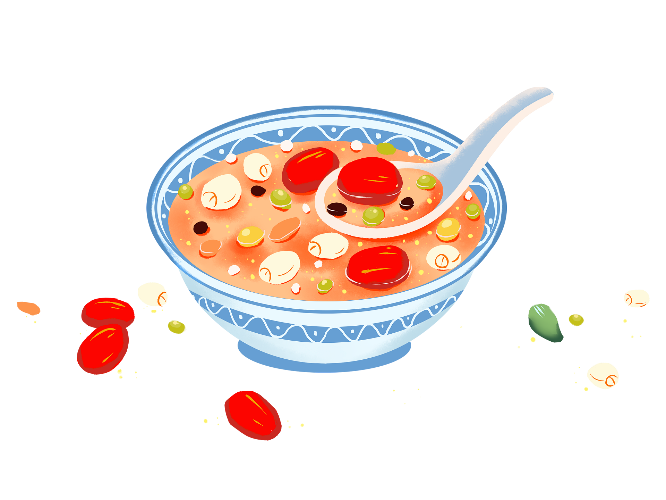 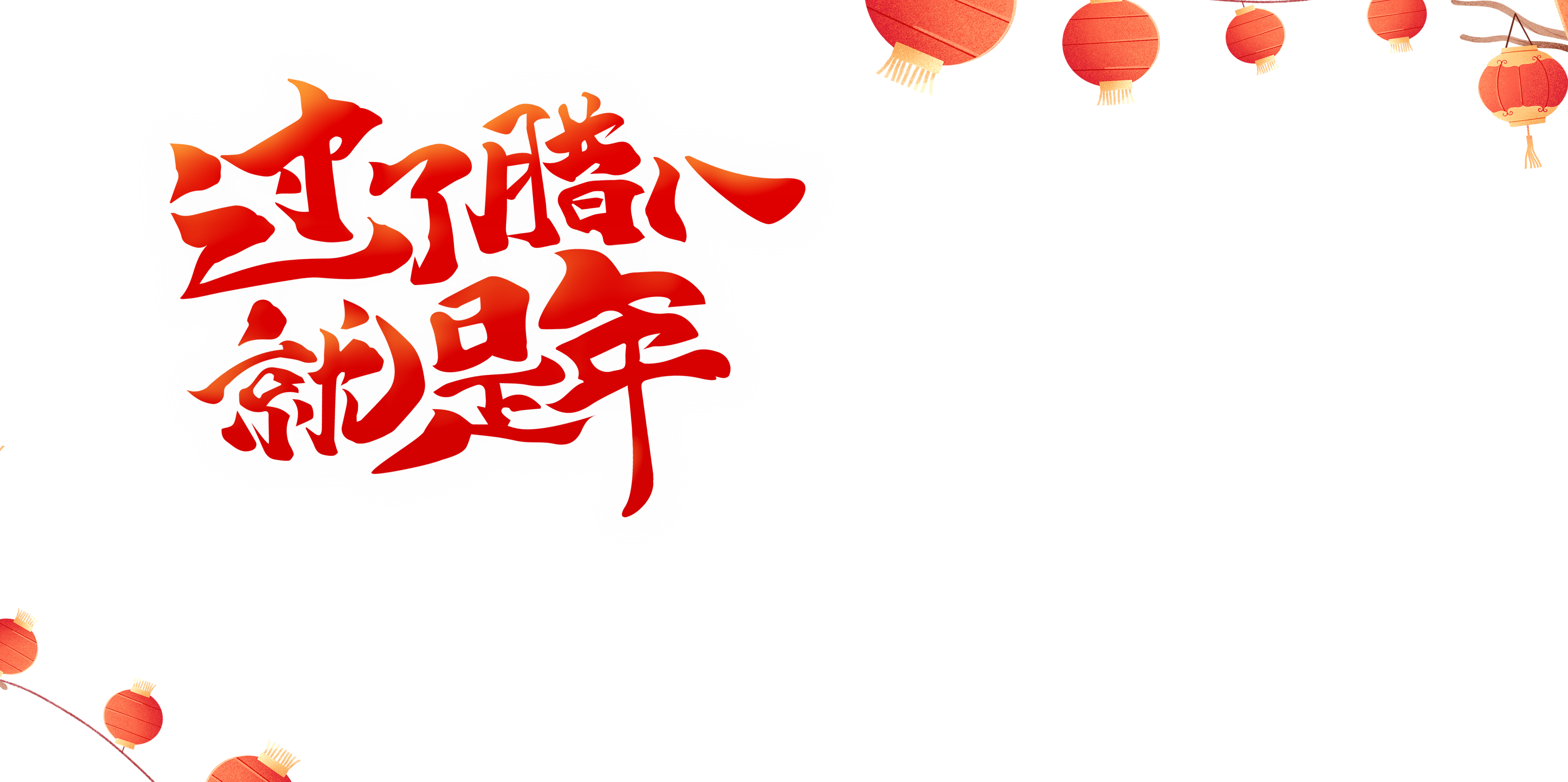 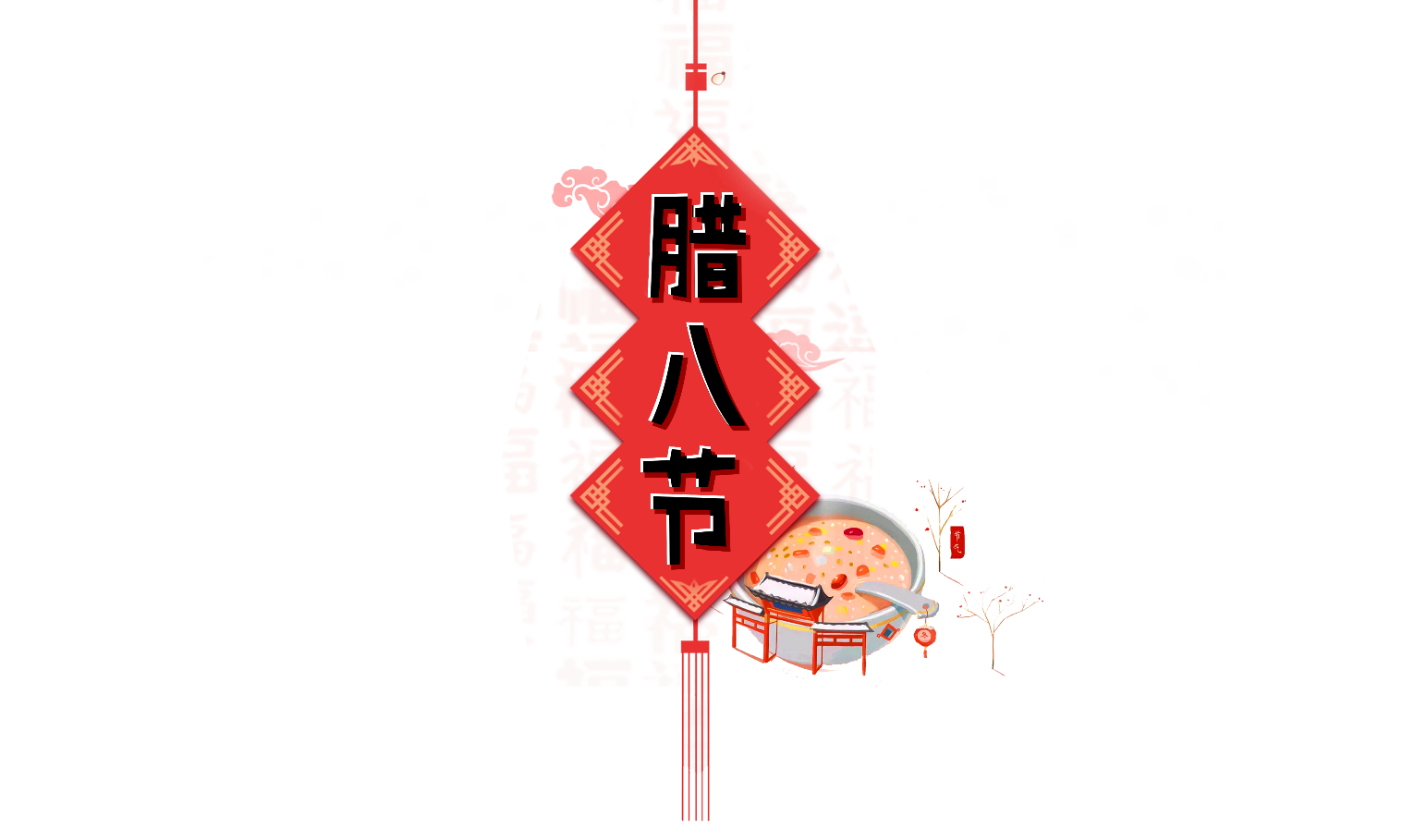 《腊日》
杜甫

腊日常年暖尚遥，今年腊日冻全消。

侵凌雪色还萱草，漏泄春光有柳条。

纵酒欲谋良夜醉，还家初散紫宸朝。

口脂面药随恩泽，翠管银罂下九霄。
《腊日》
陶渊明

风雪送馀运，无妨时已和。

梅柳夹门植，一条有佳花。

我唱尔言得，酒中适何多！

未能明多少，章山有奇歌。
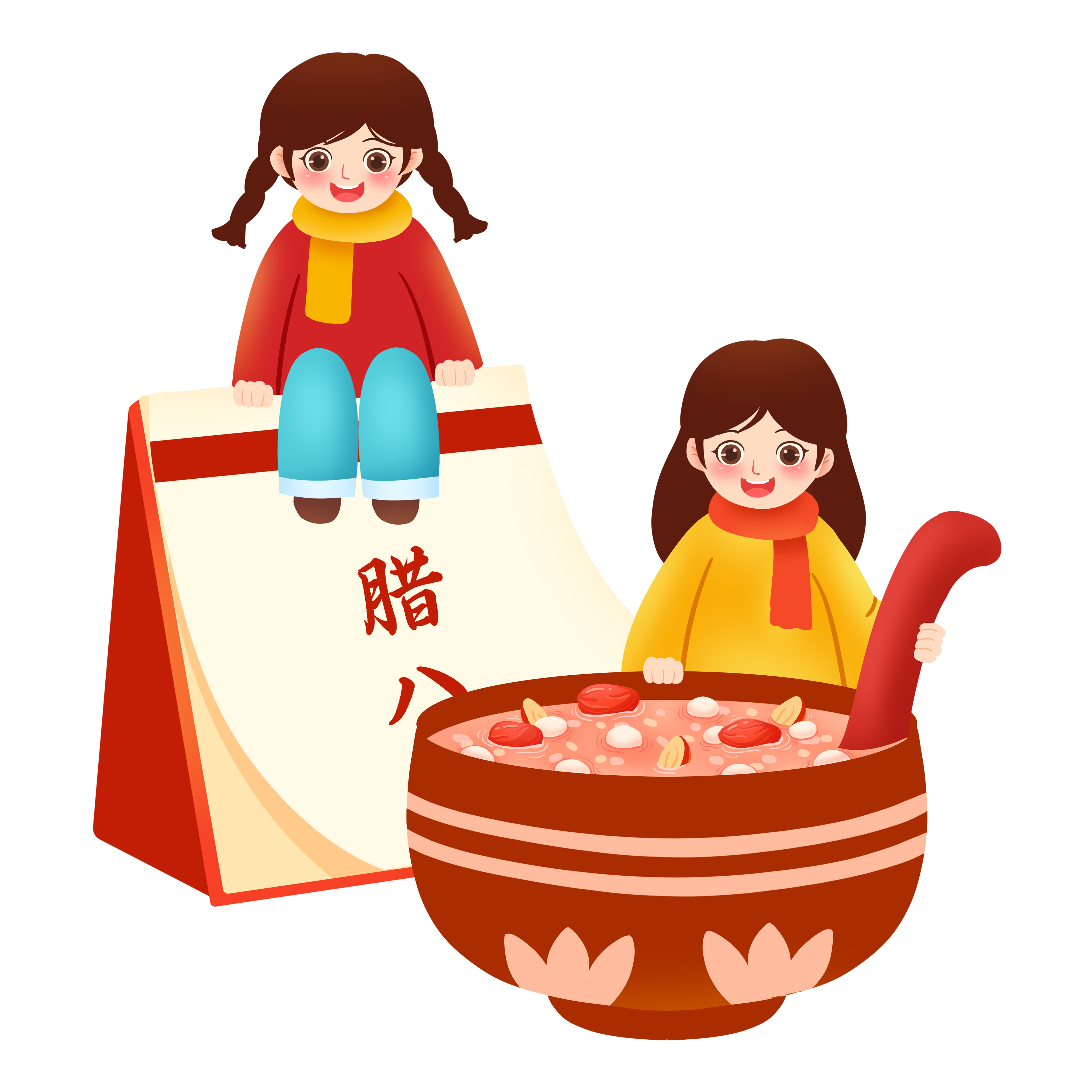 《十二月八日步至西村》
陆游

腊月风和意已春，时因散策过吾邻。

草烟漠漠柴门里，牛迹重重野水滨。

多病所须惟药物，差科未动是闲人。

今朝佛粥交相馈，更觉江村节物新。
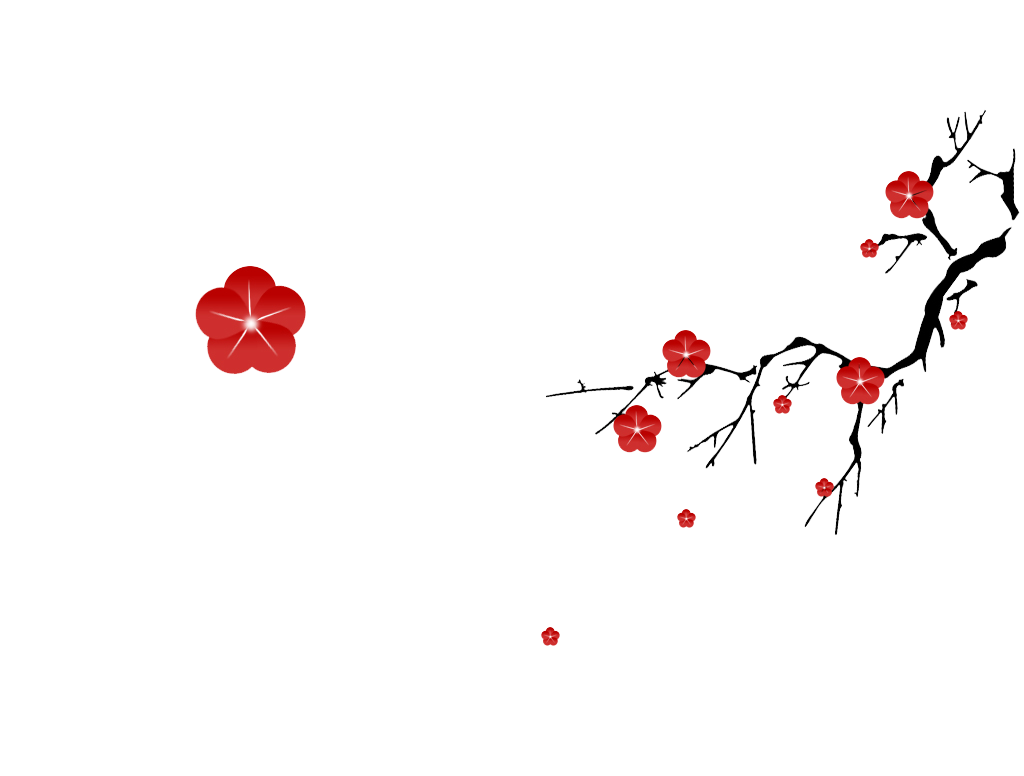 《行香子·腊八日与洪仲简溪行其夜雪作》

汪莘

野店残冬。绿酒春浓。念如今，此意谁同。

溪光不尽，山翠无穷。有几枝梅，几竿竹，几株松。

篮舆乘兴，薄暮疏钟。望孤村，斜日匆匆。

夜窗雪阵，晓枕云峰。便拥渔蓑，顶渔笠，作渔翁。
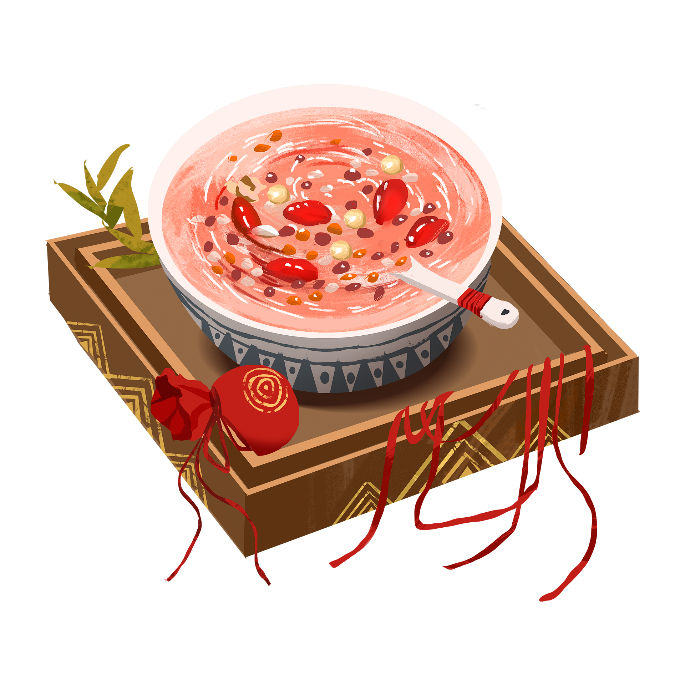 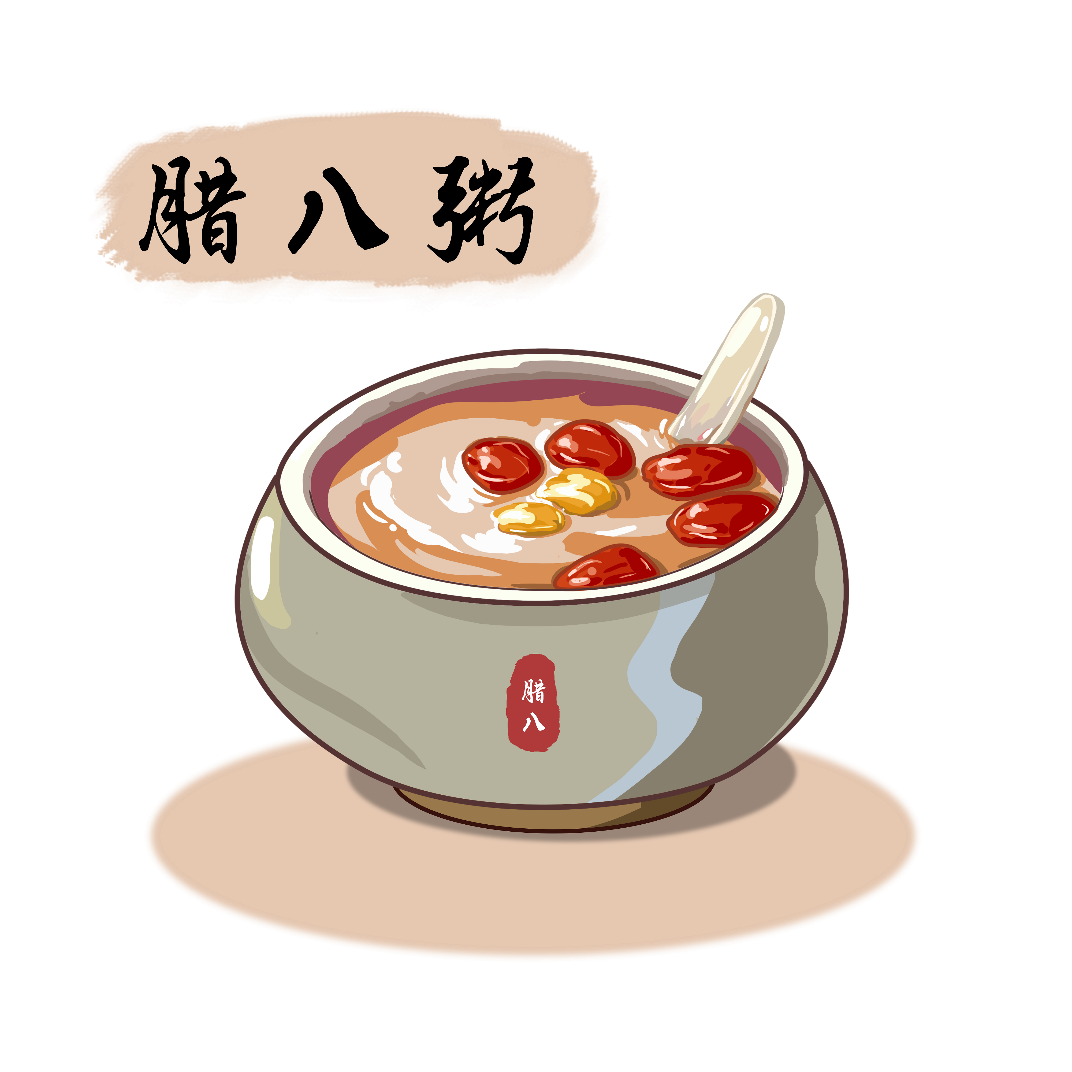 《腊八粥》
王季珠

开锅便喜百蔬香，差糁清盐不费糖。

团坐朝阳同一啜，大家存有热心肠。
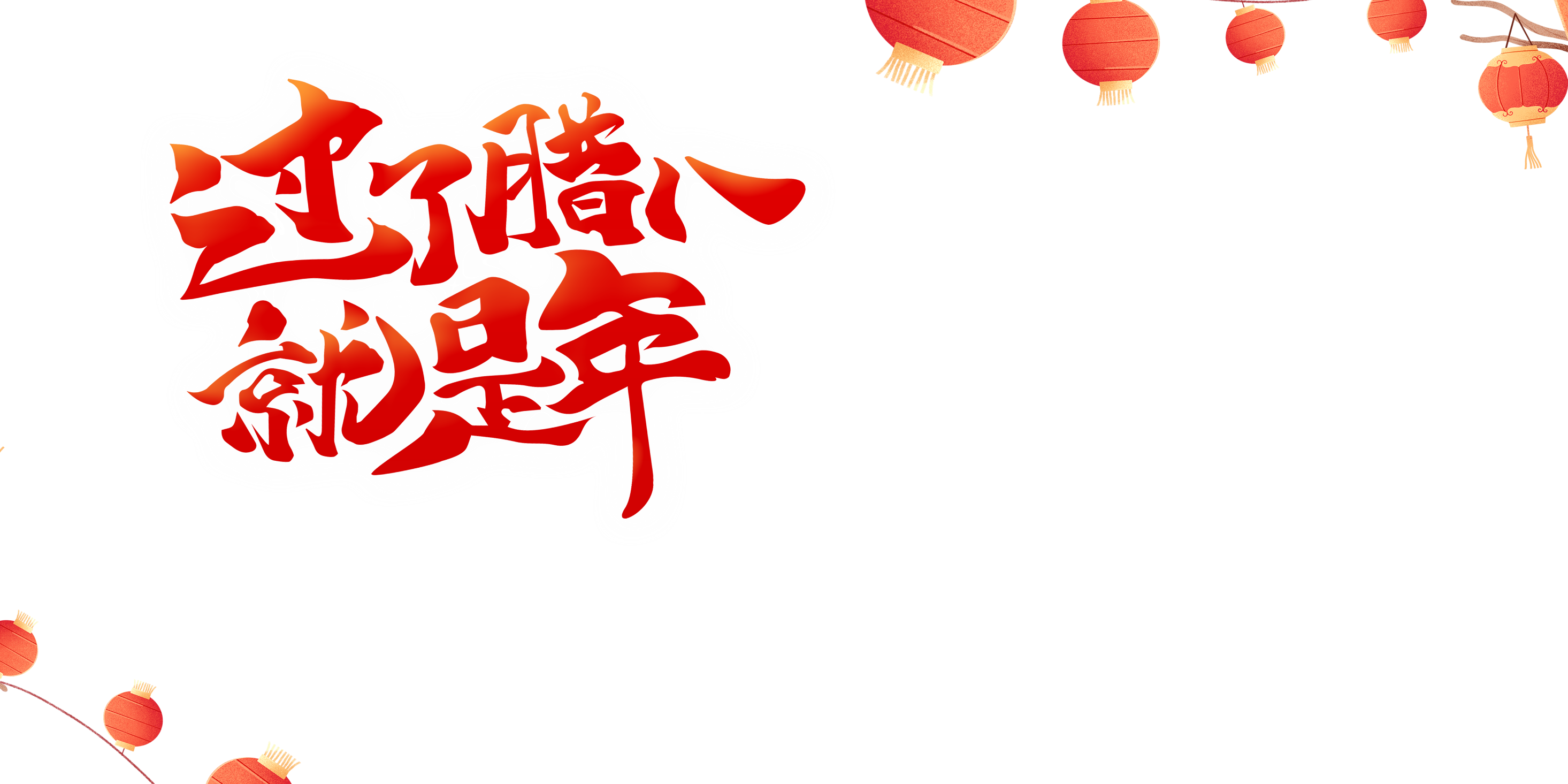 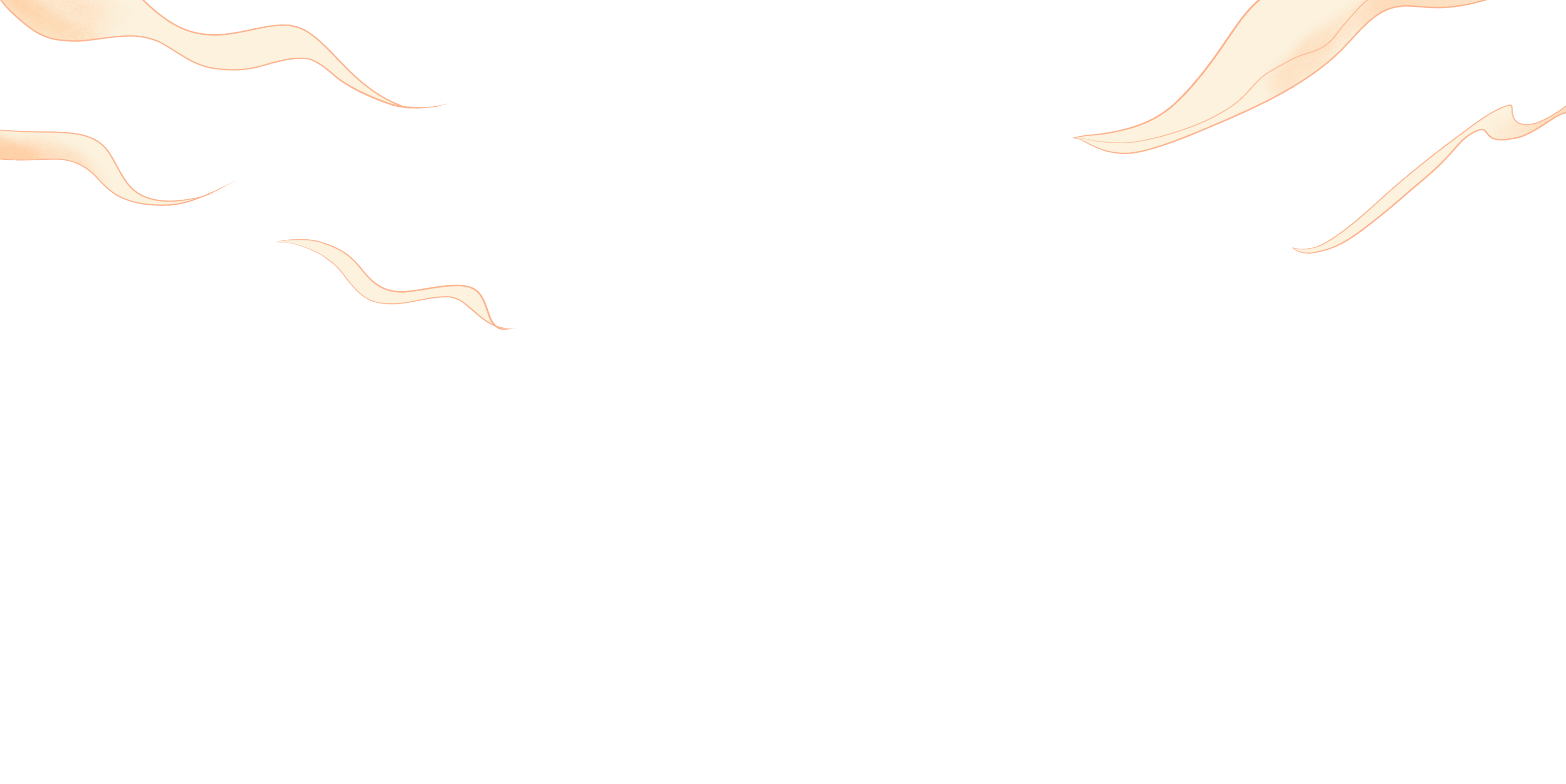 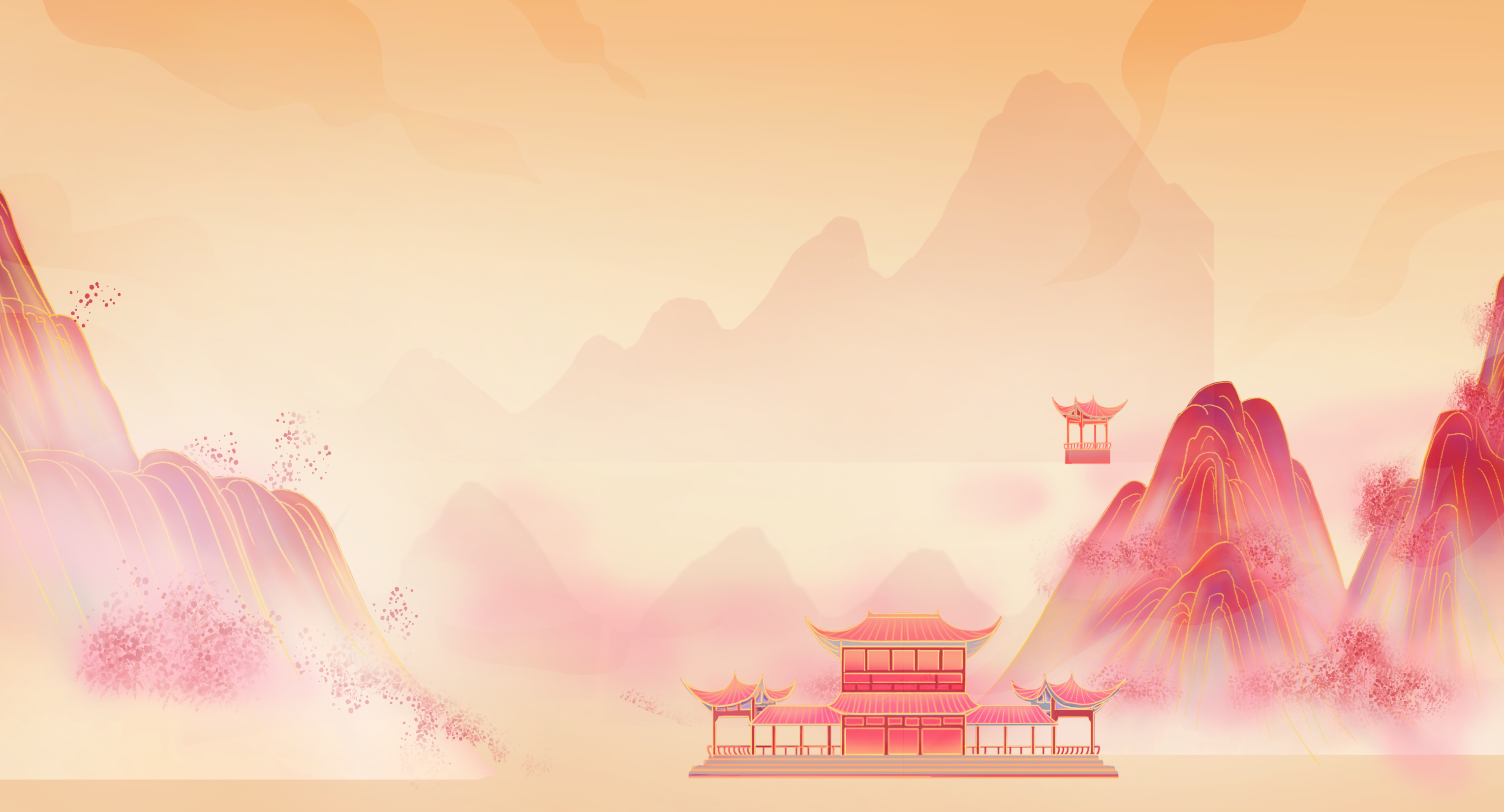 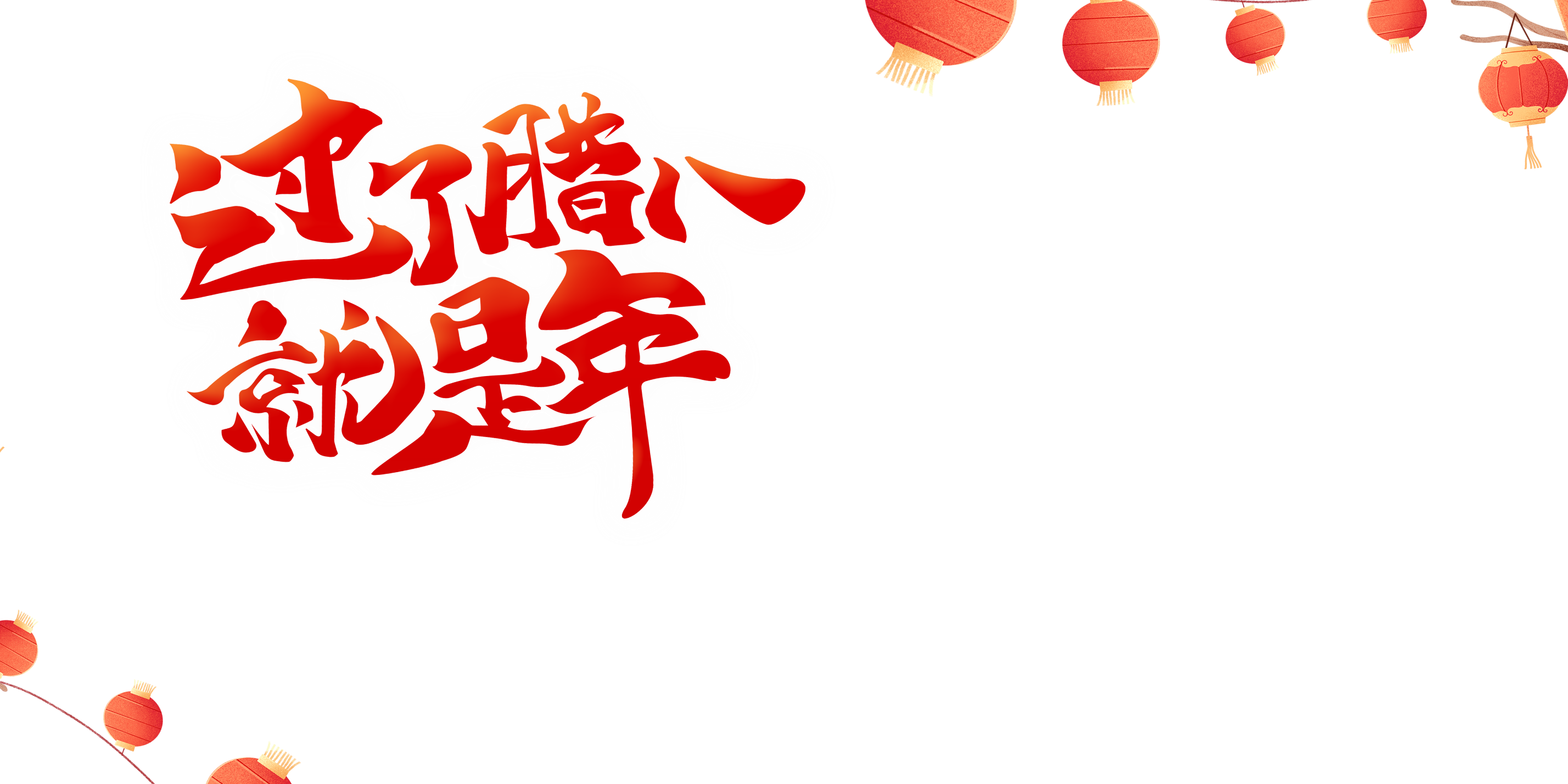 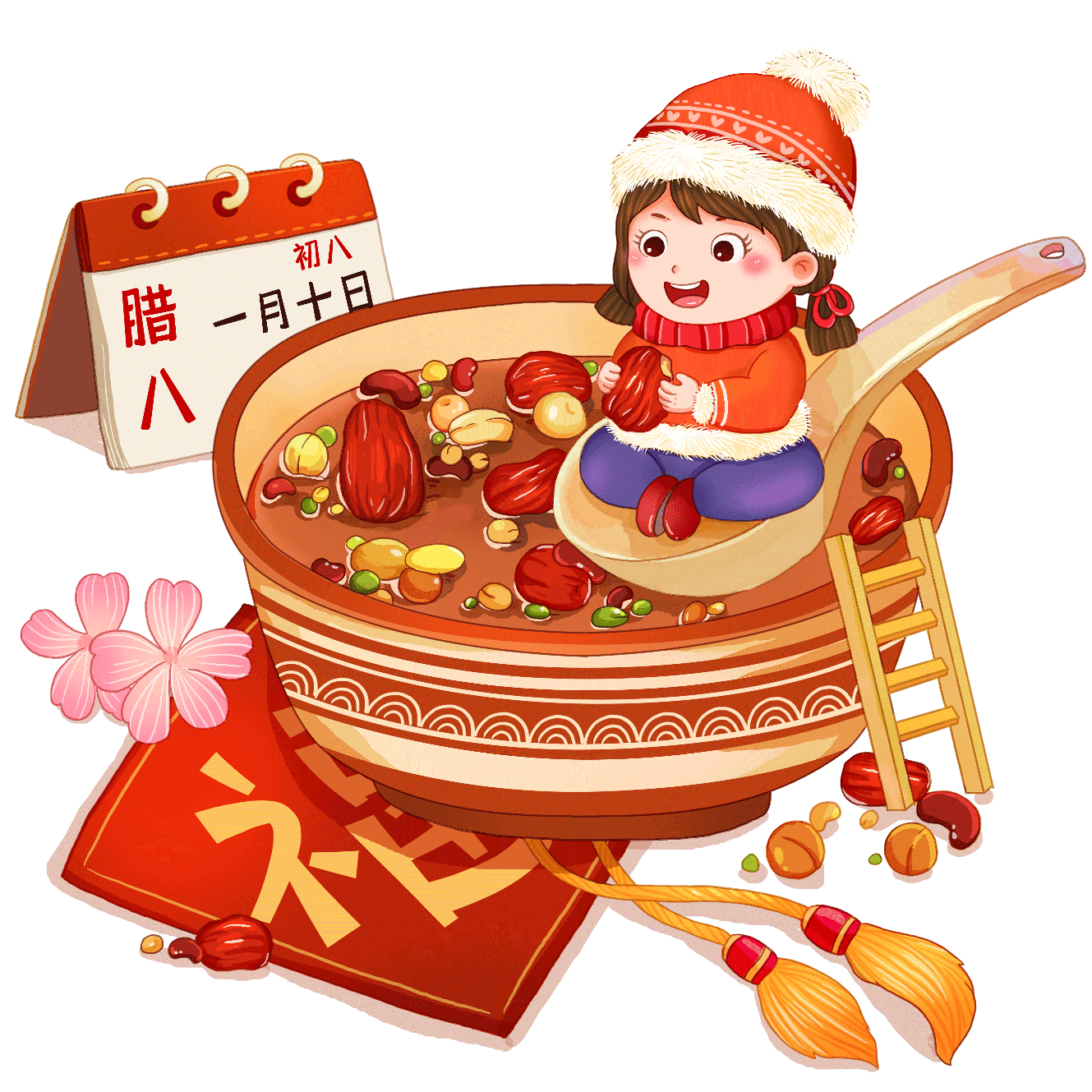 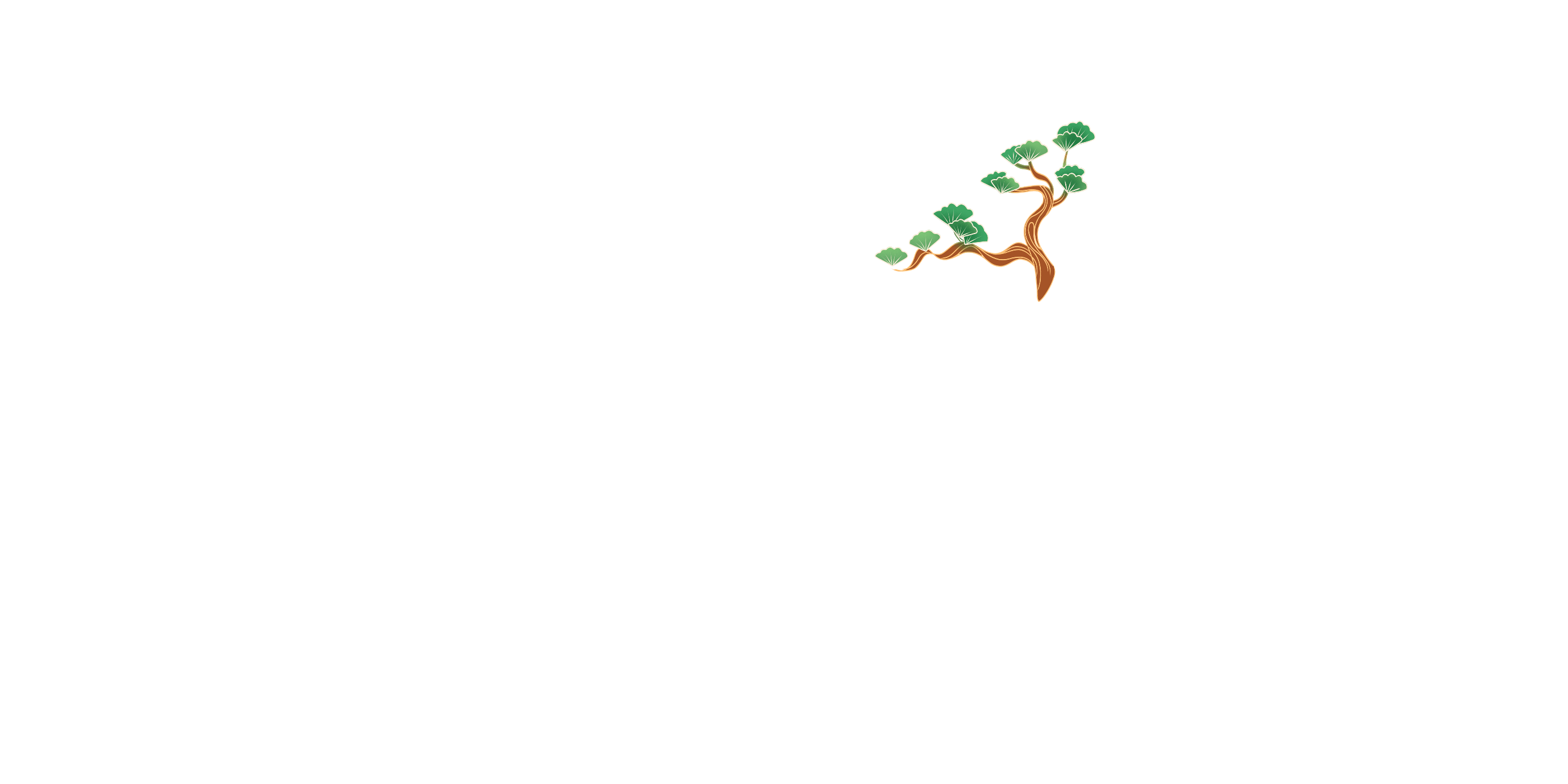 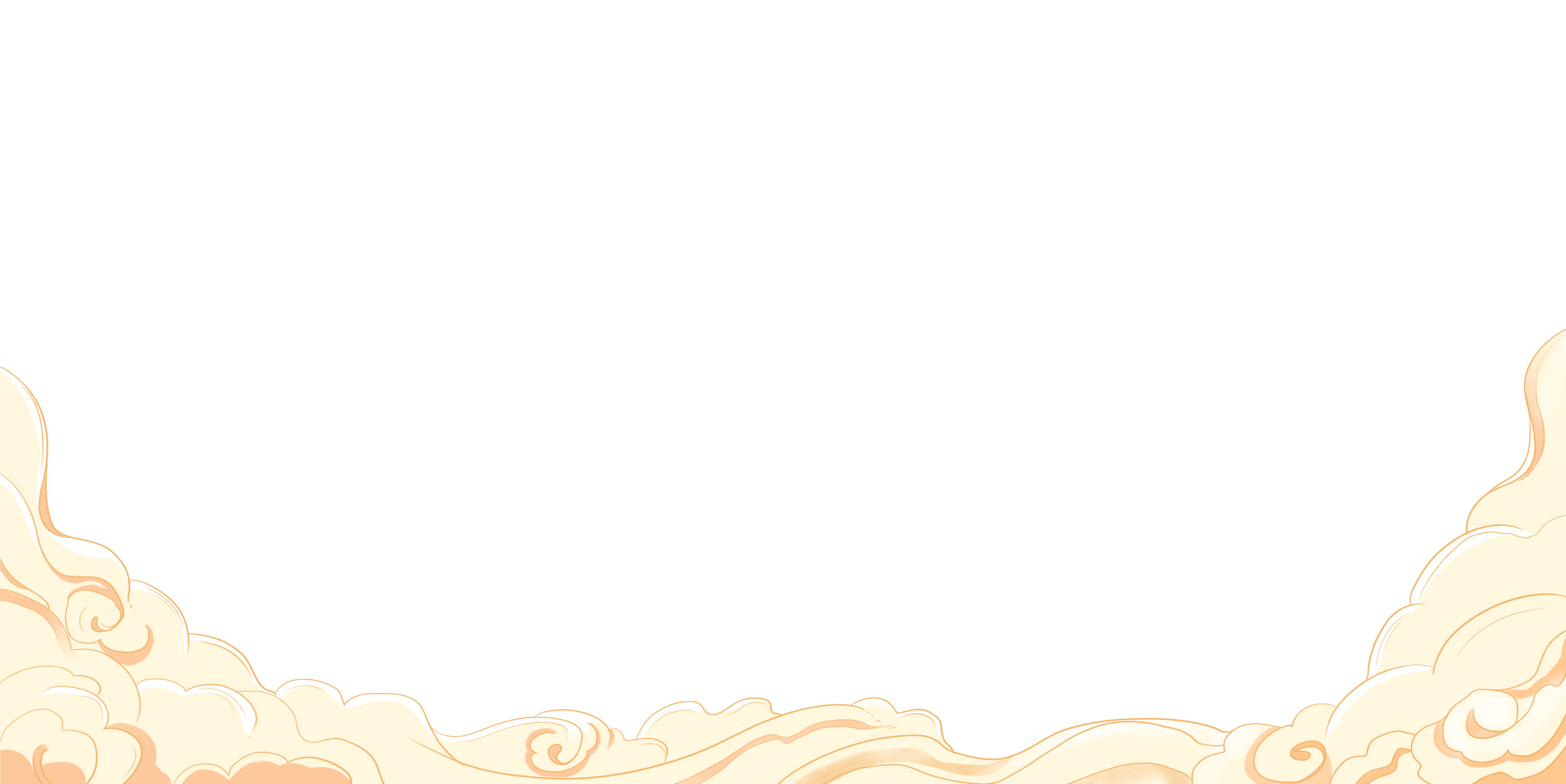 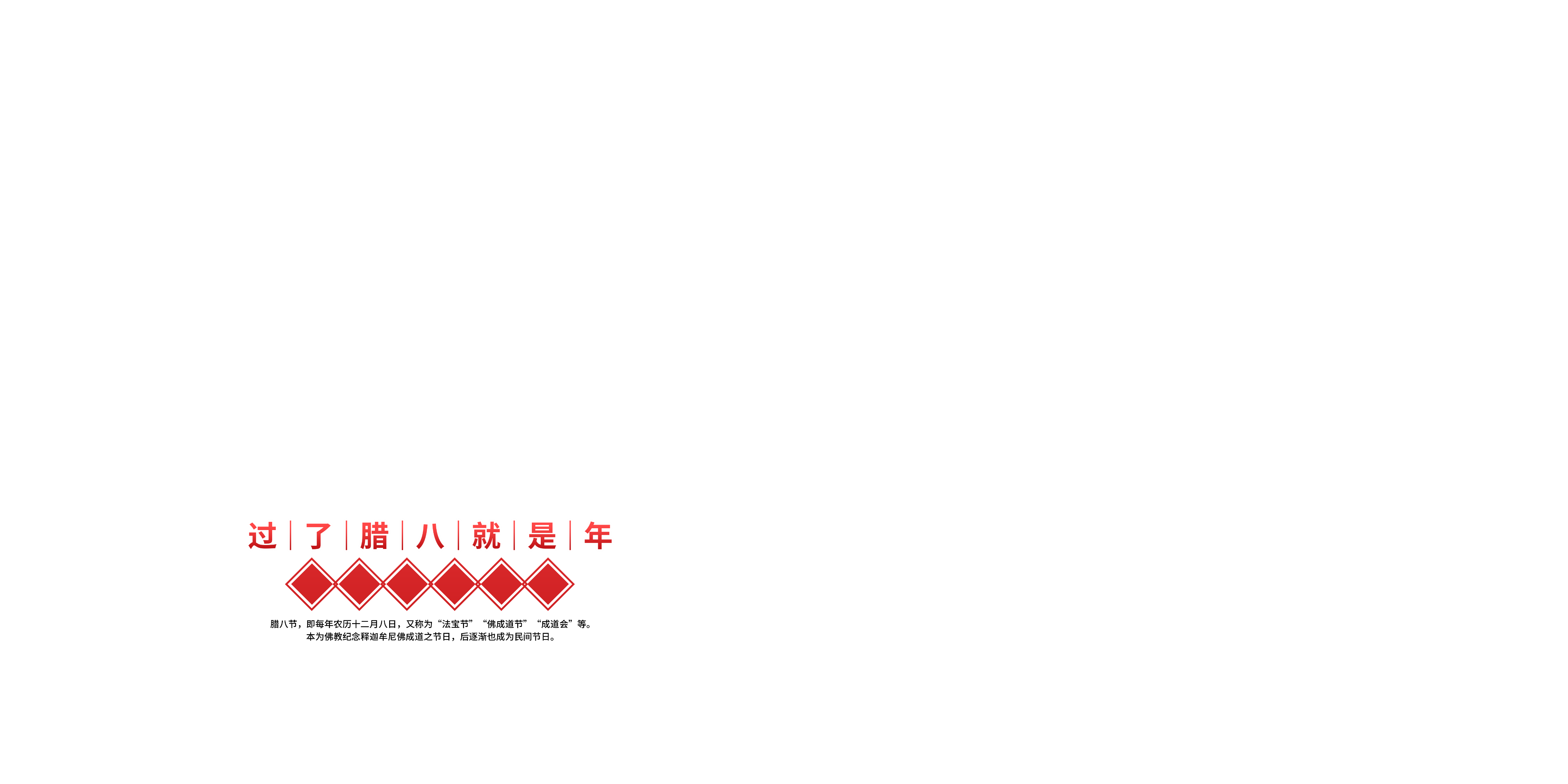 日
中
国
传
统
节
腊八节主题班会
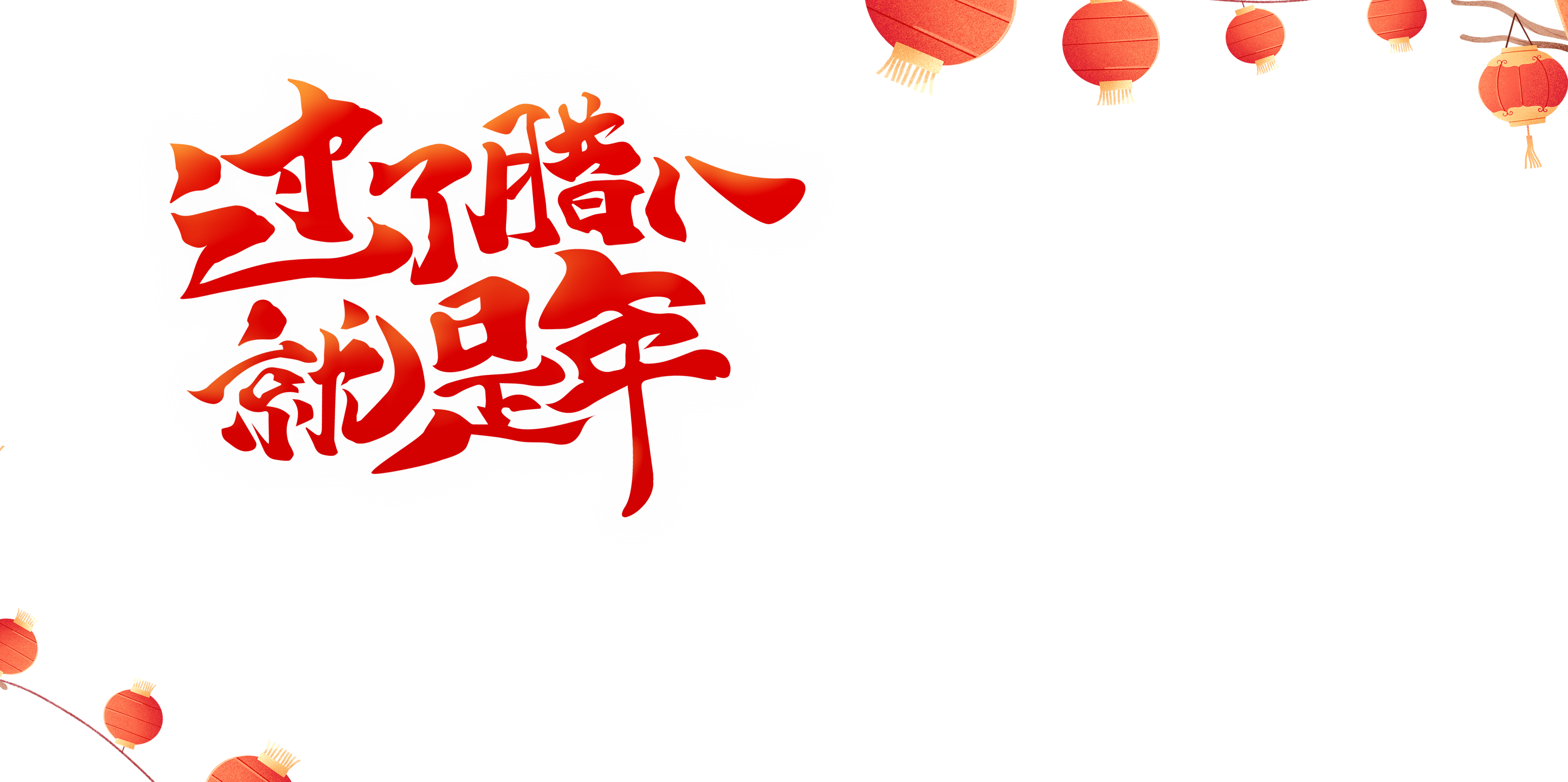